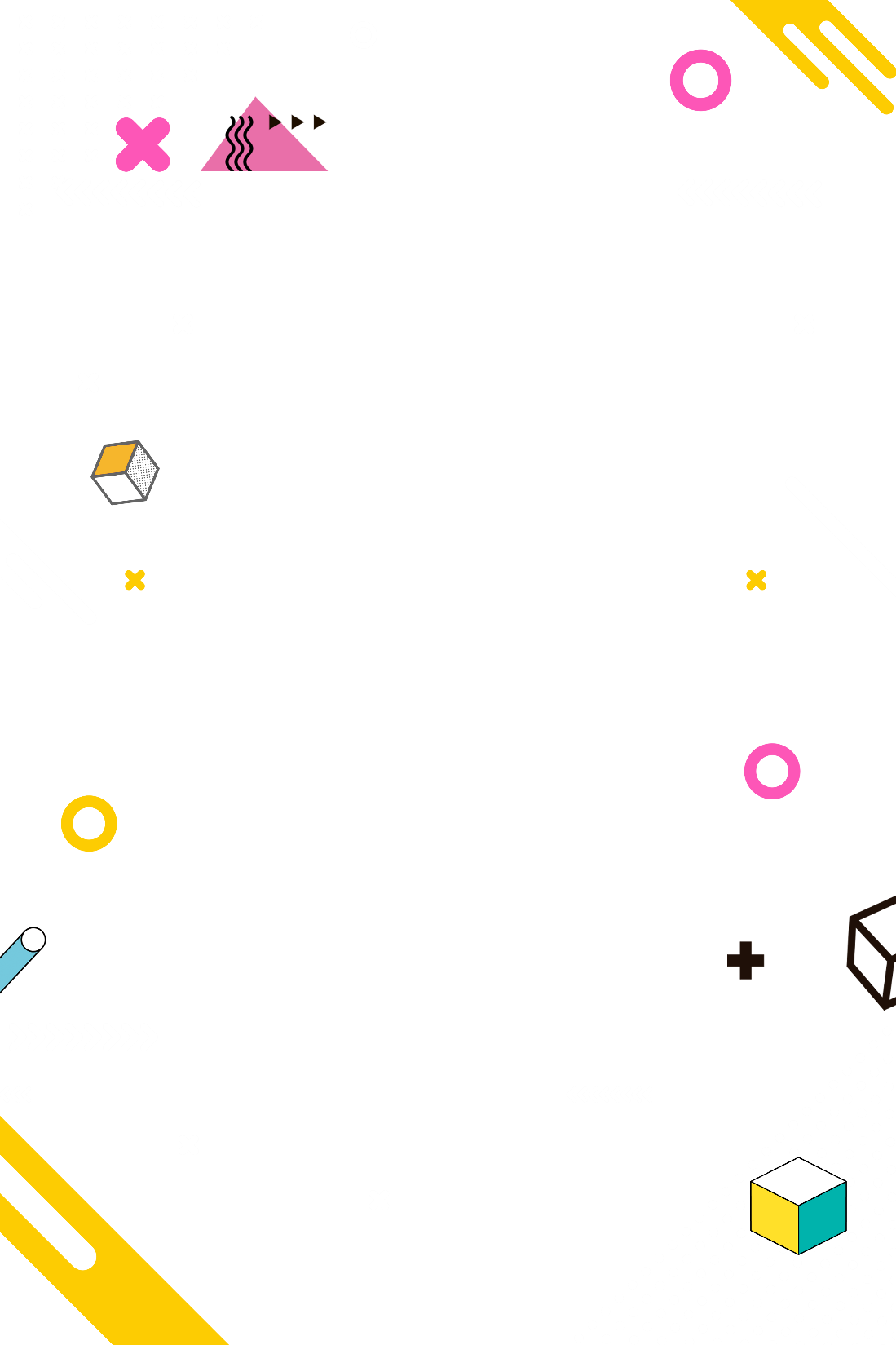 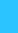 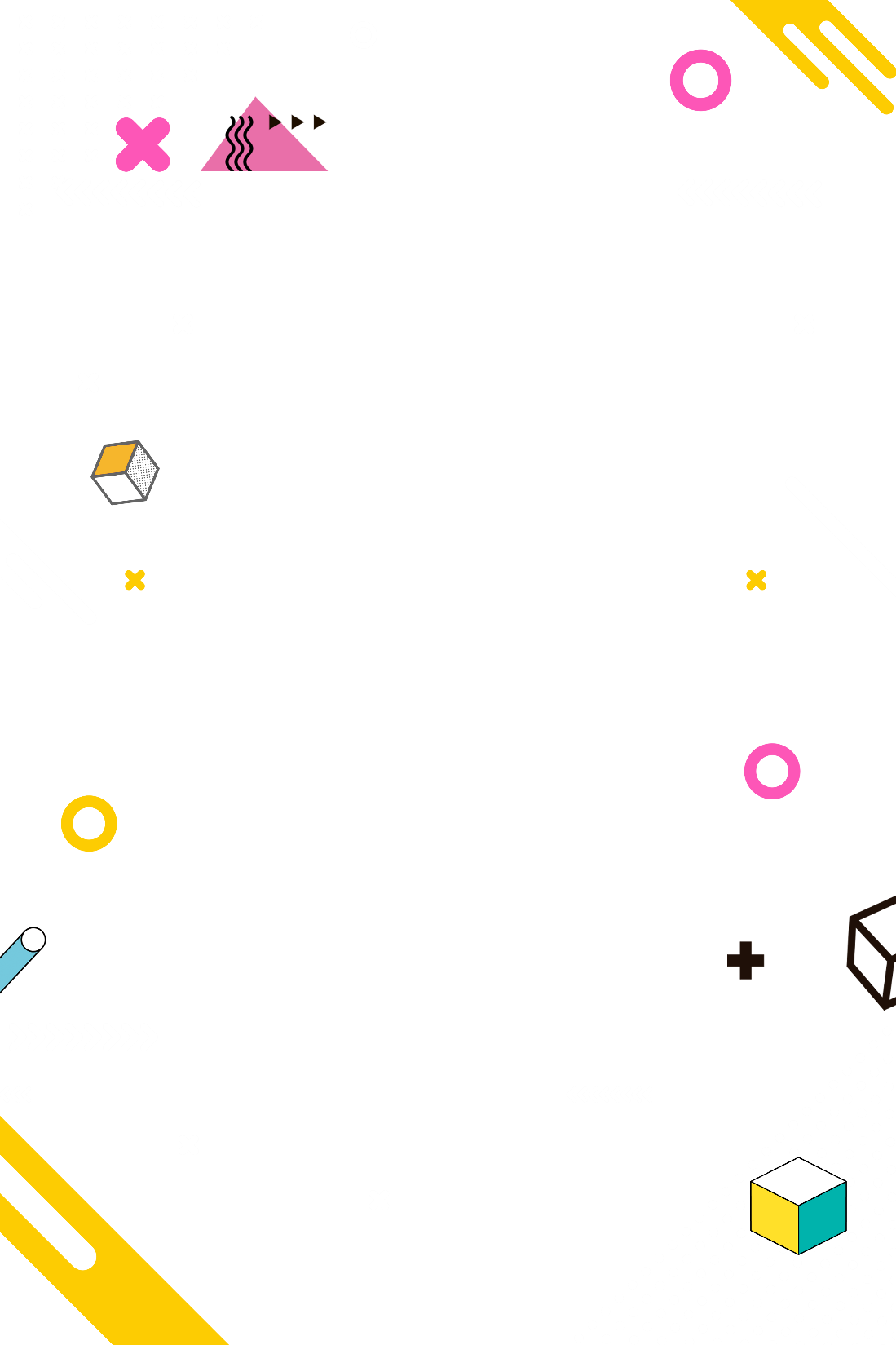 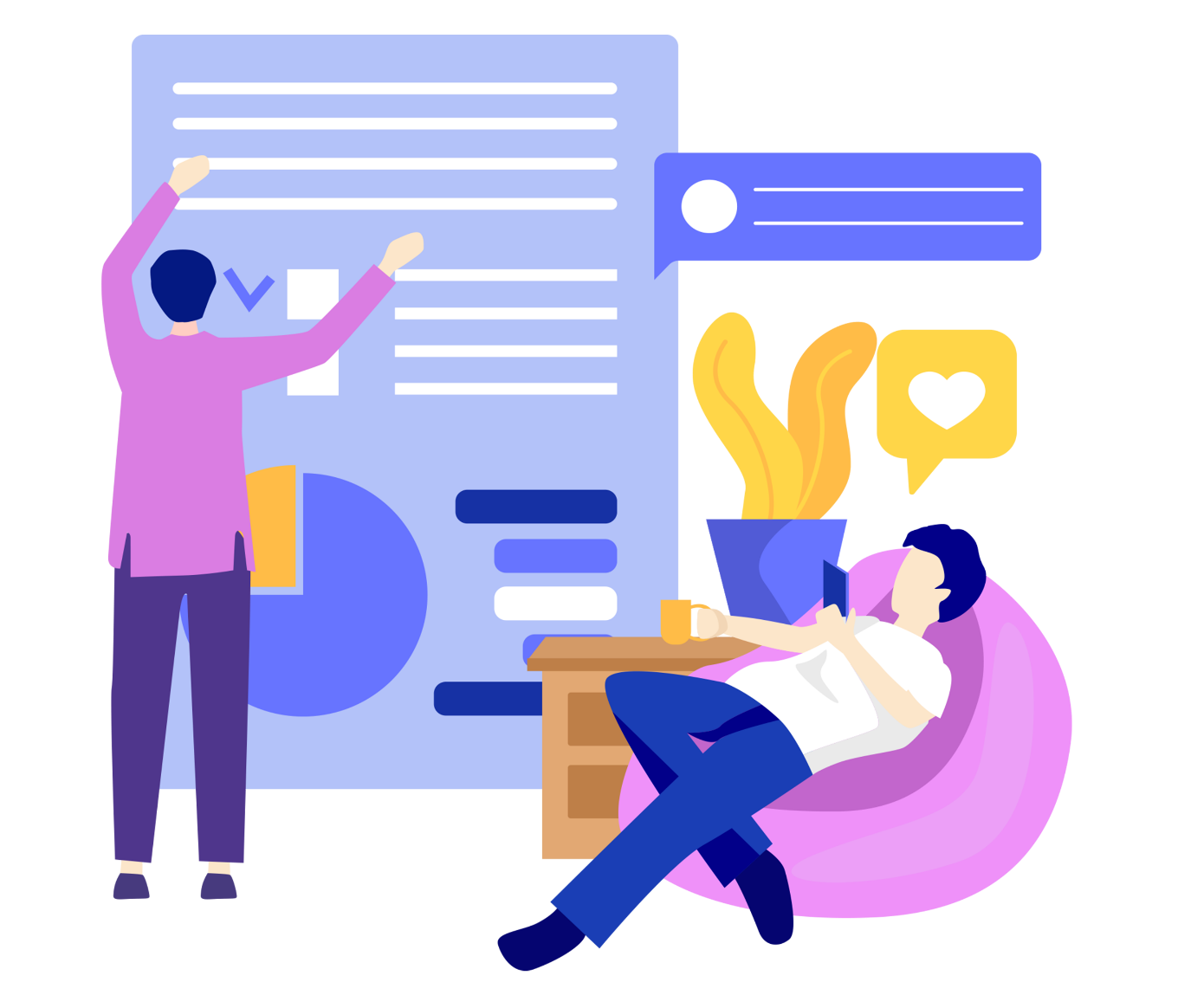 竞选者对于XX职位的理解和解读
学生会竞选
学生会干部竞选
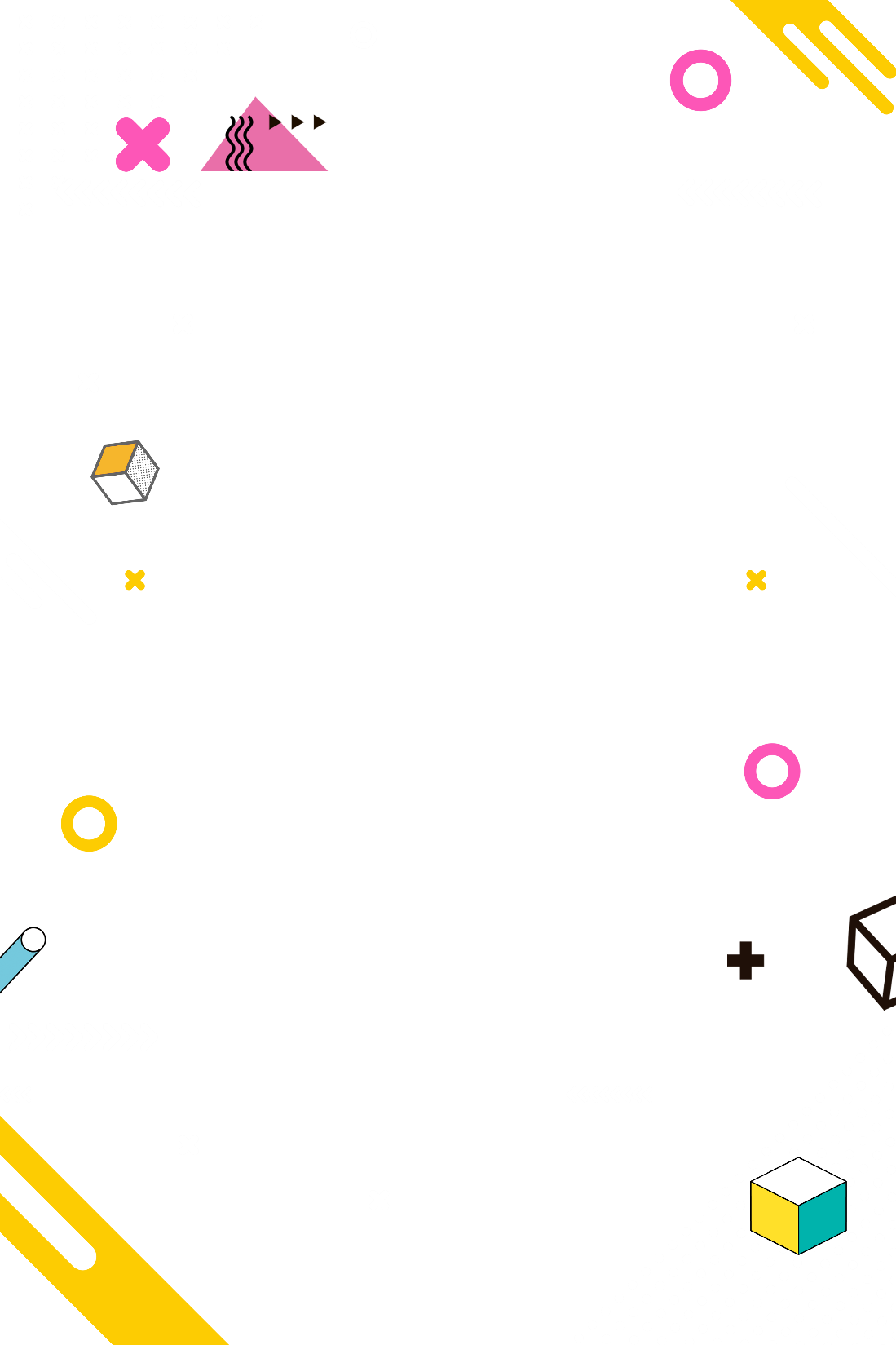 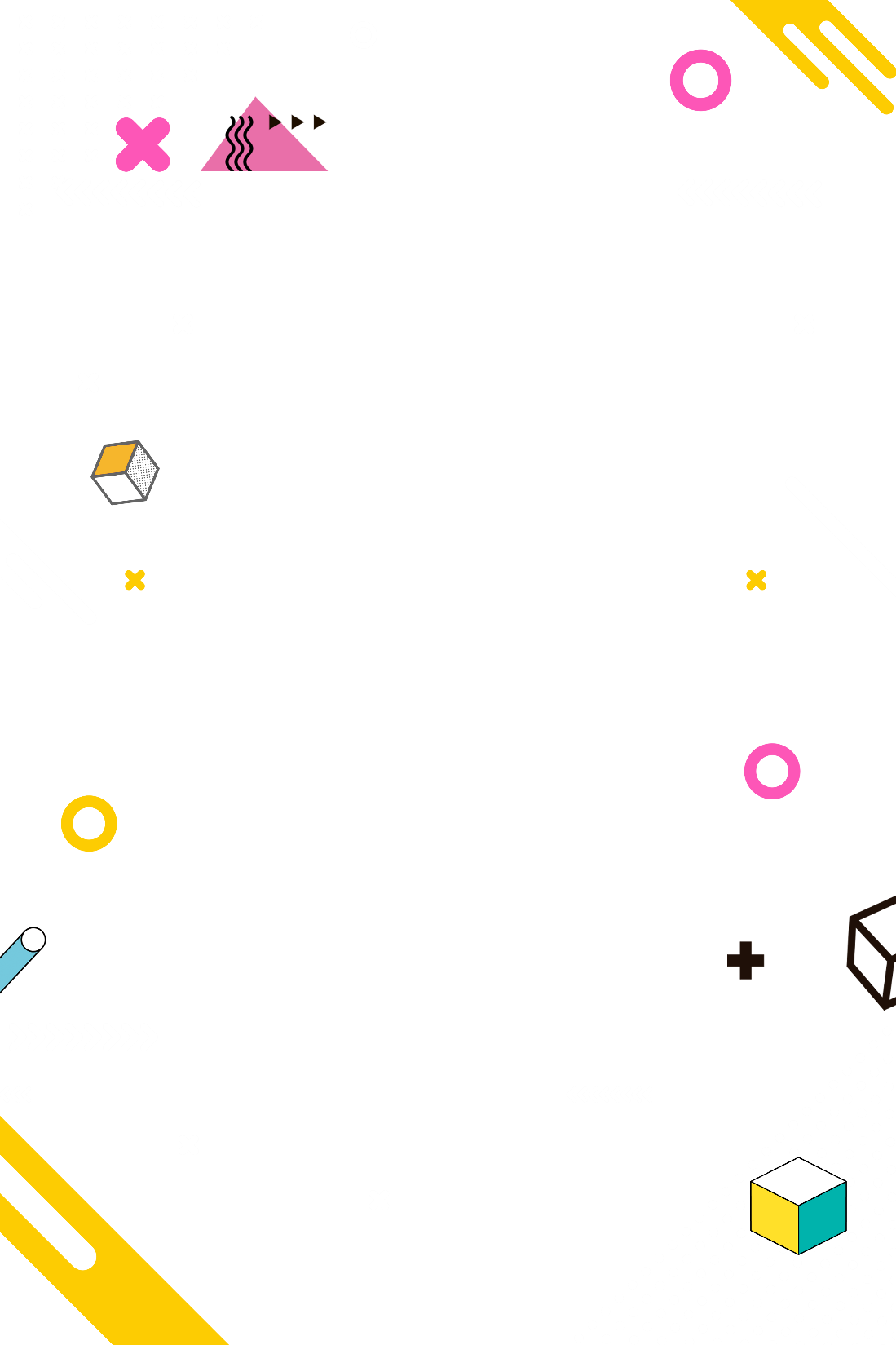 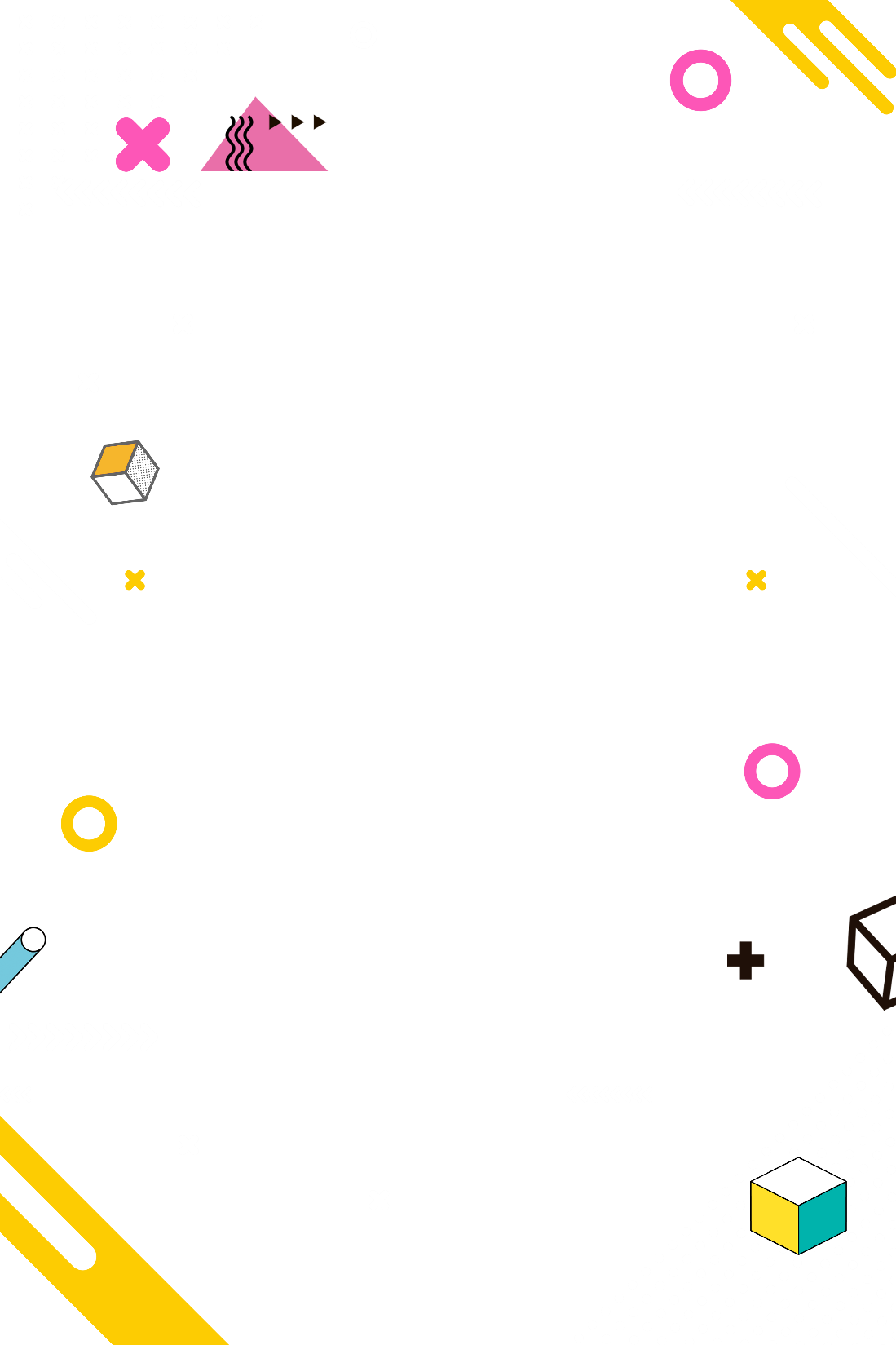 汇报人：小Q办公   时间：2020.XX.XX
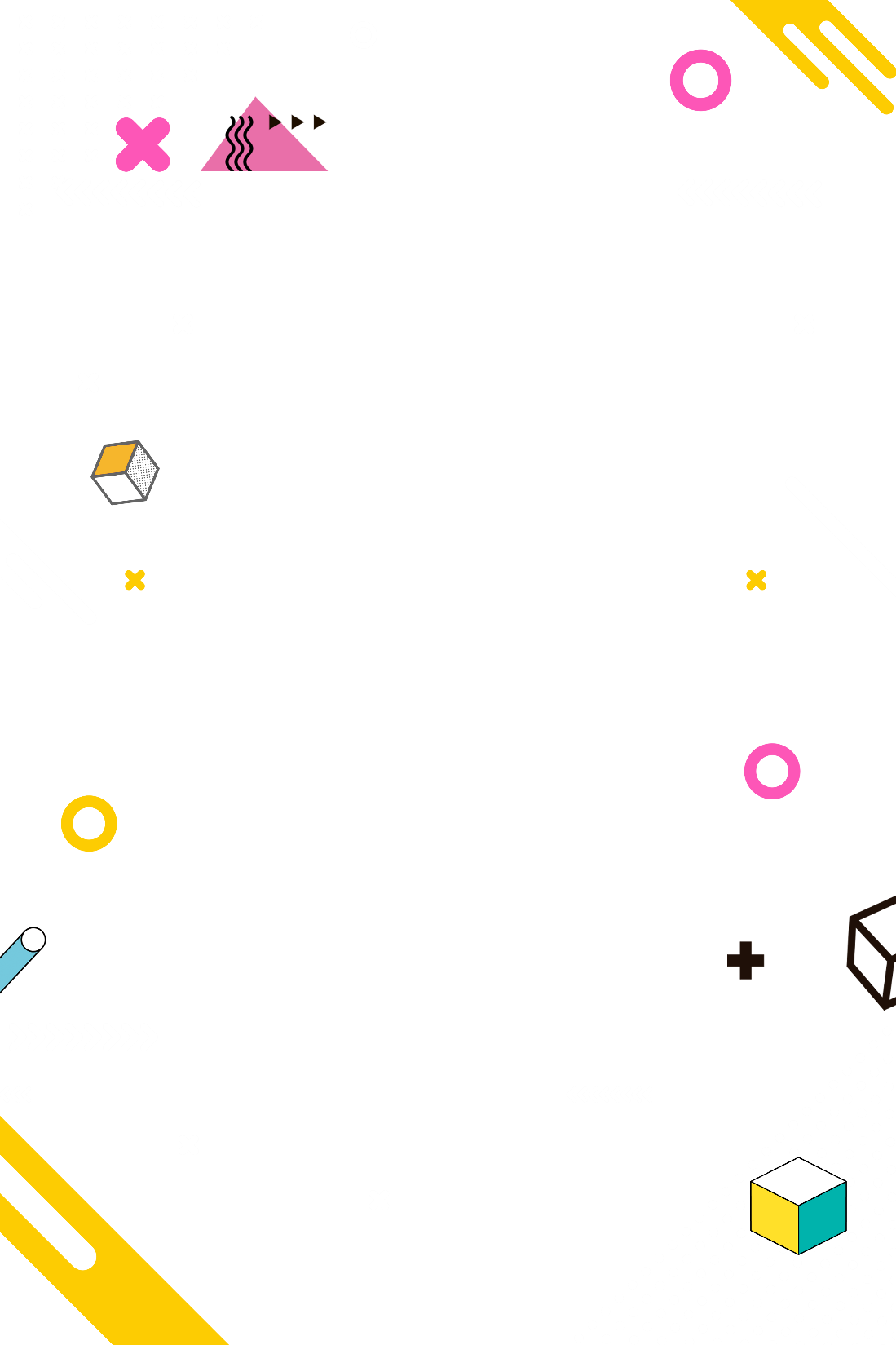 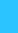 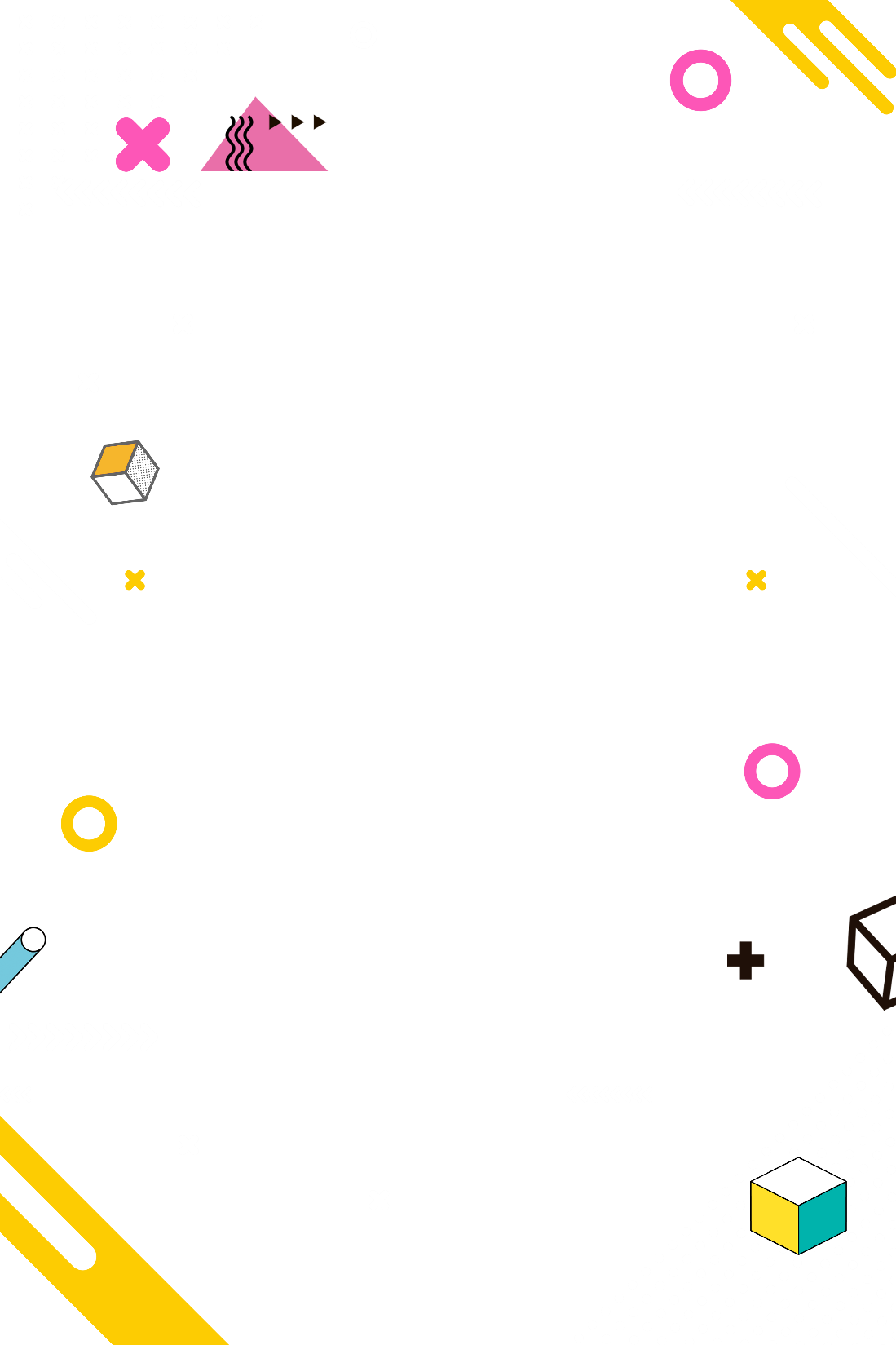 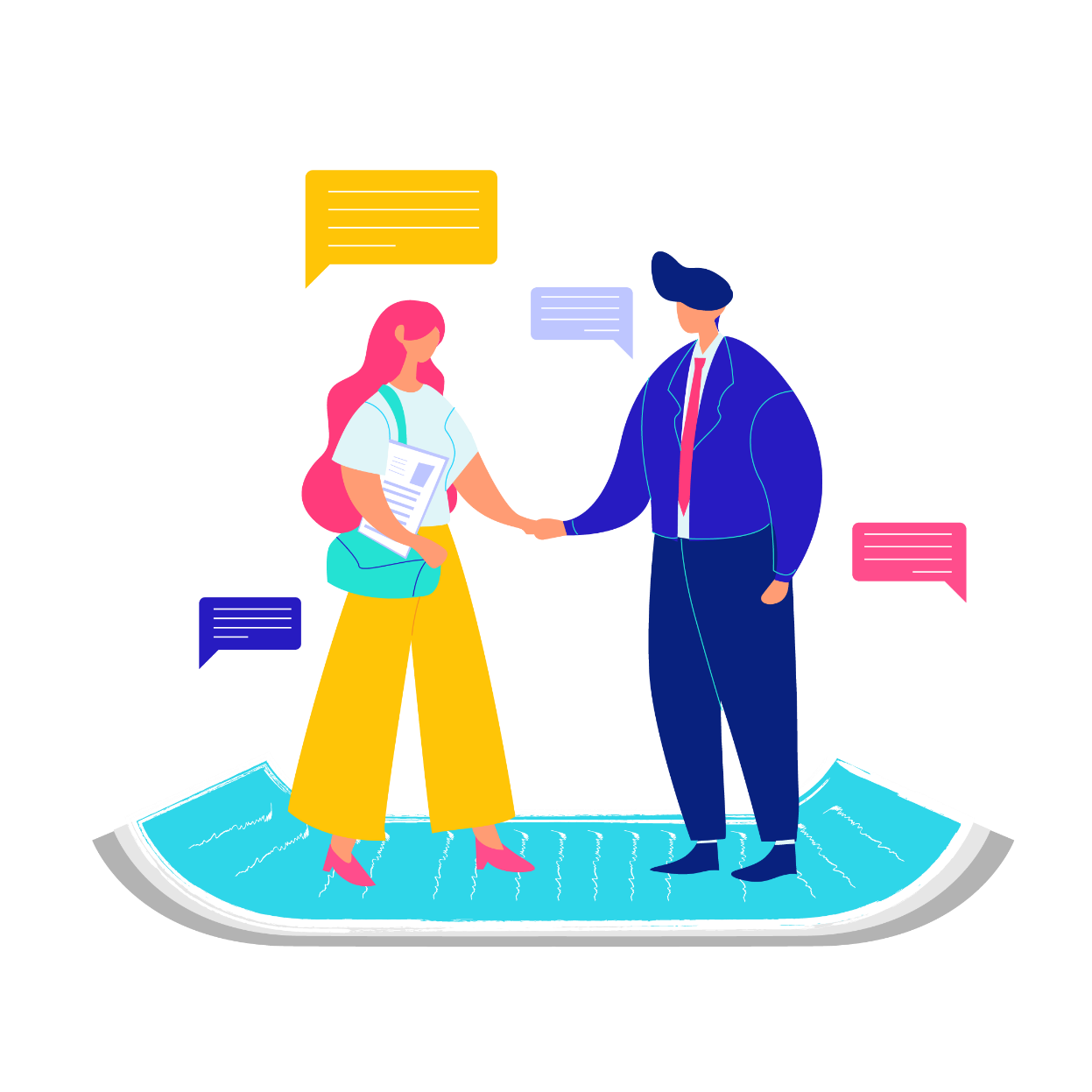 目录/contnet
01.
02.
04.
05.
03.
06.
竞选目的
我的承诺
我的优势
我的宗旨
工作计划
自我介绍
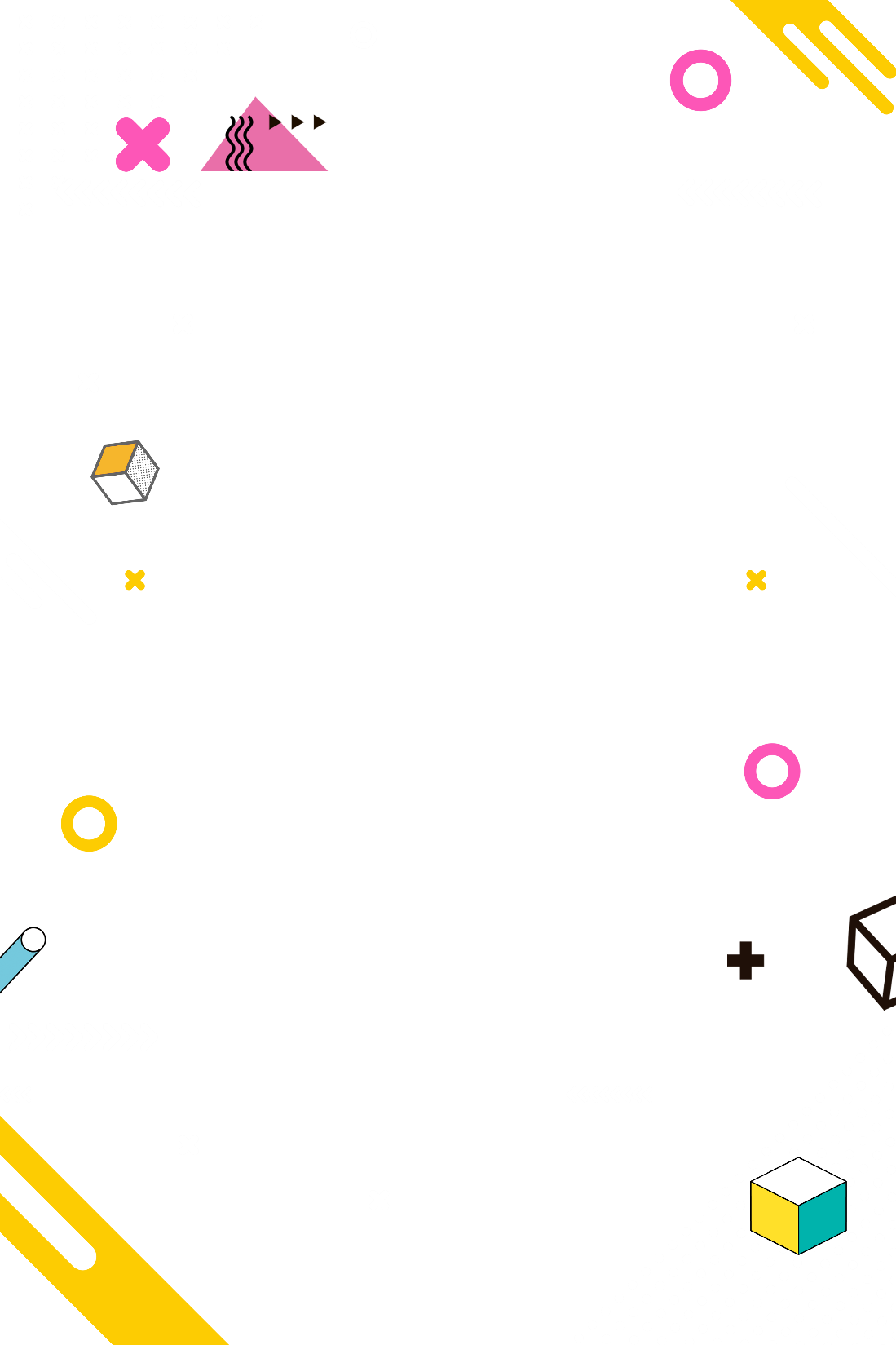 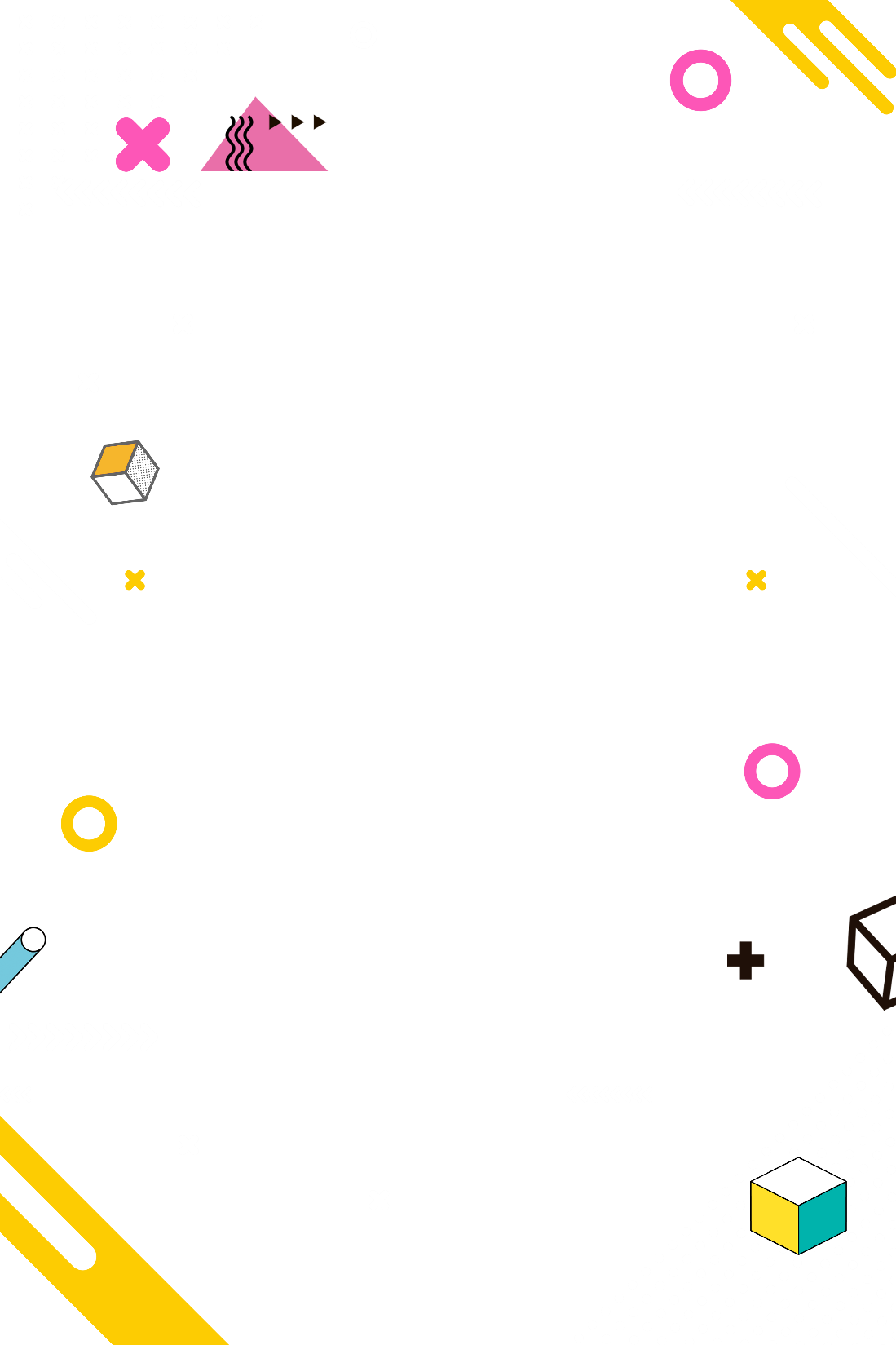 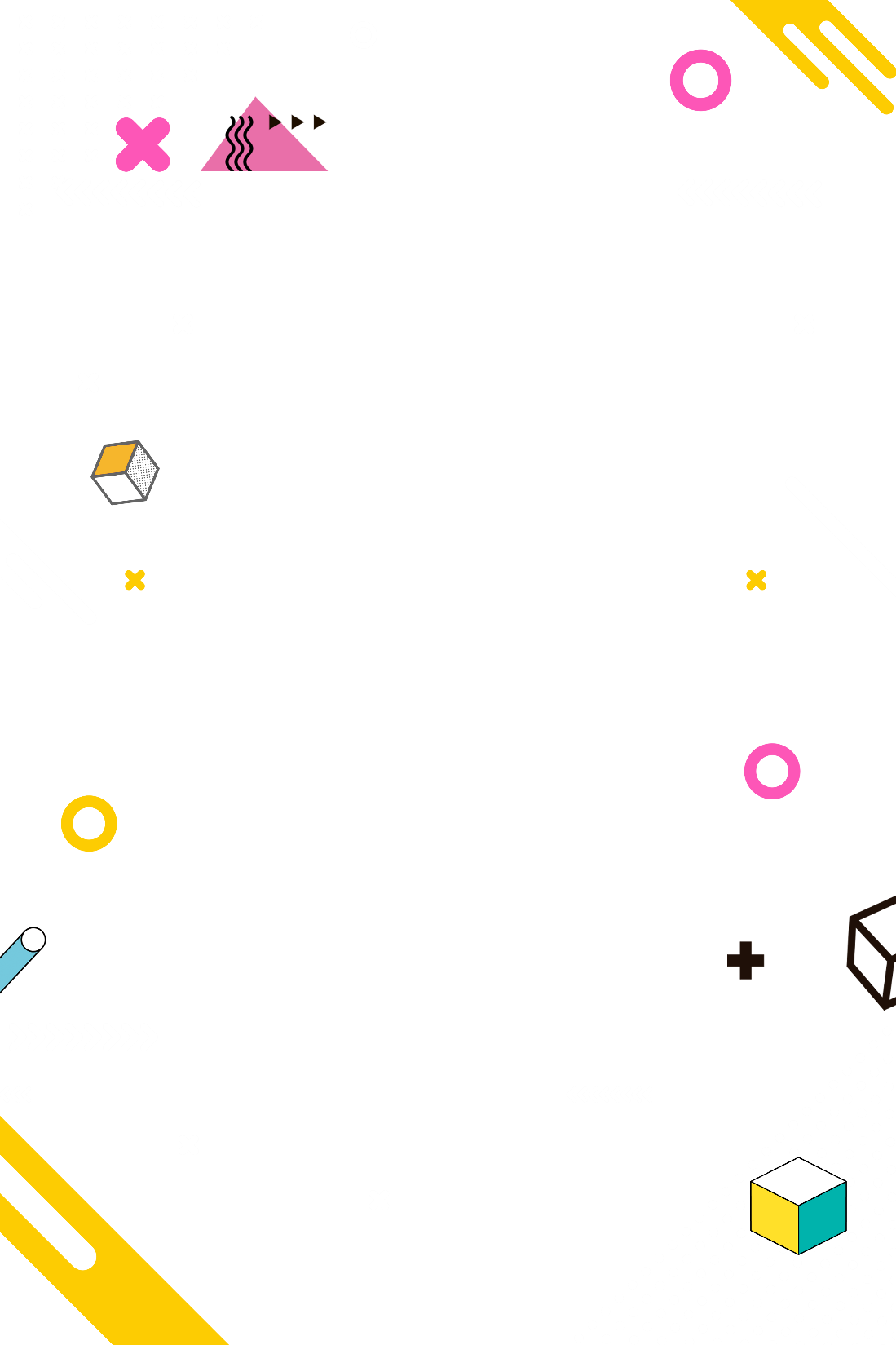 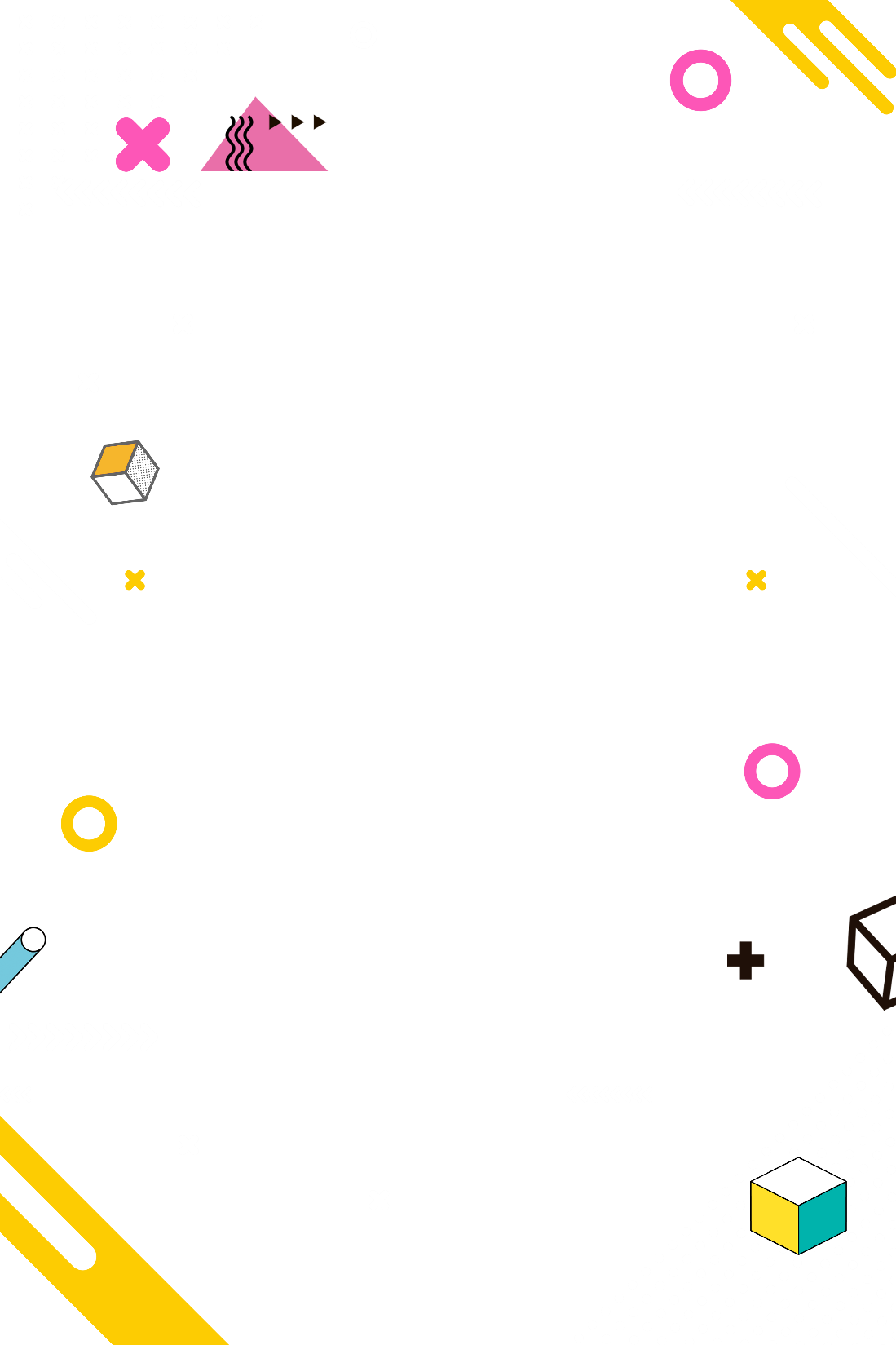 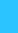 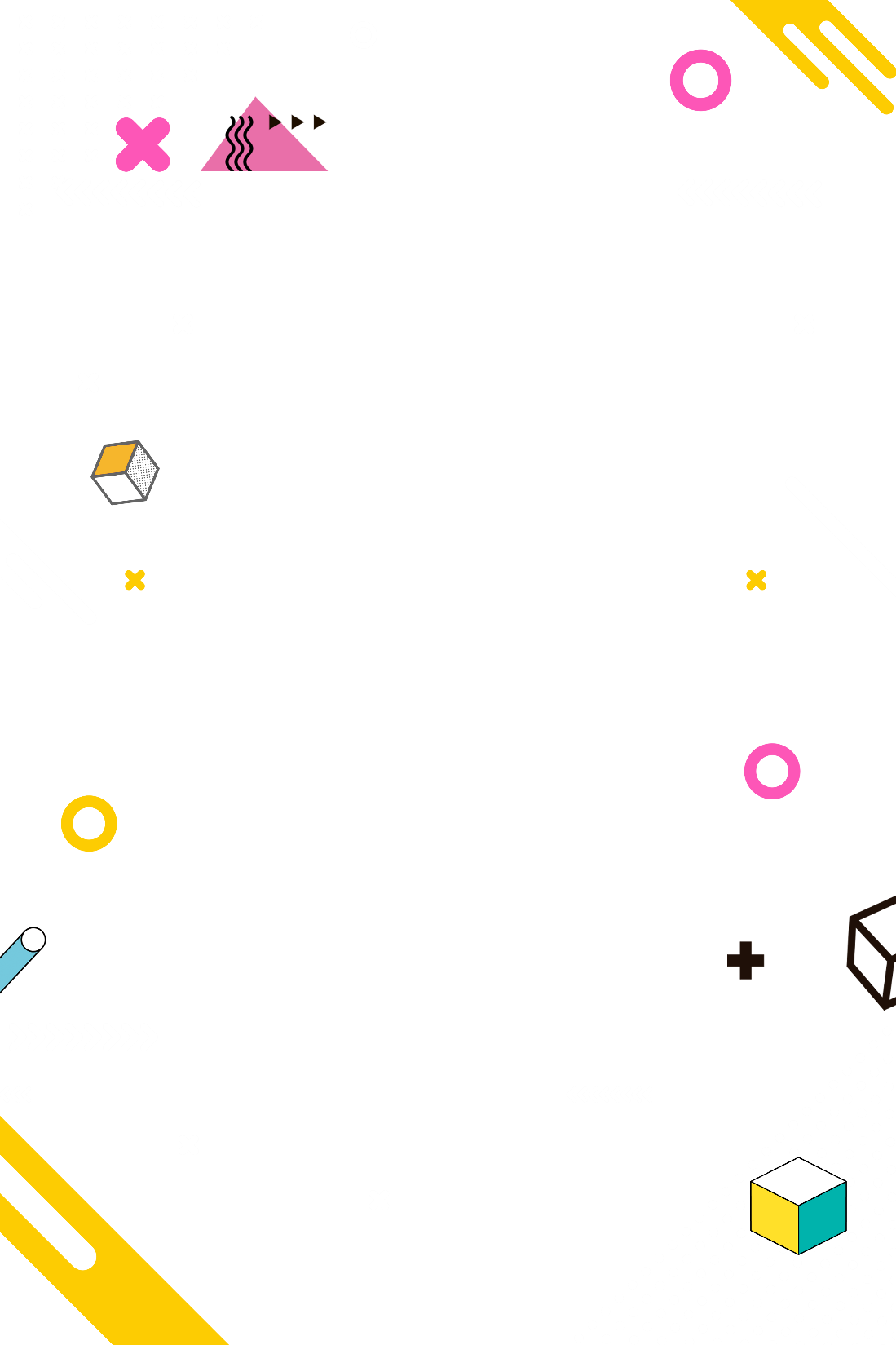 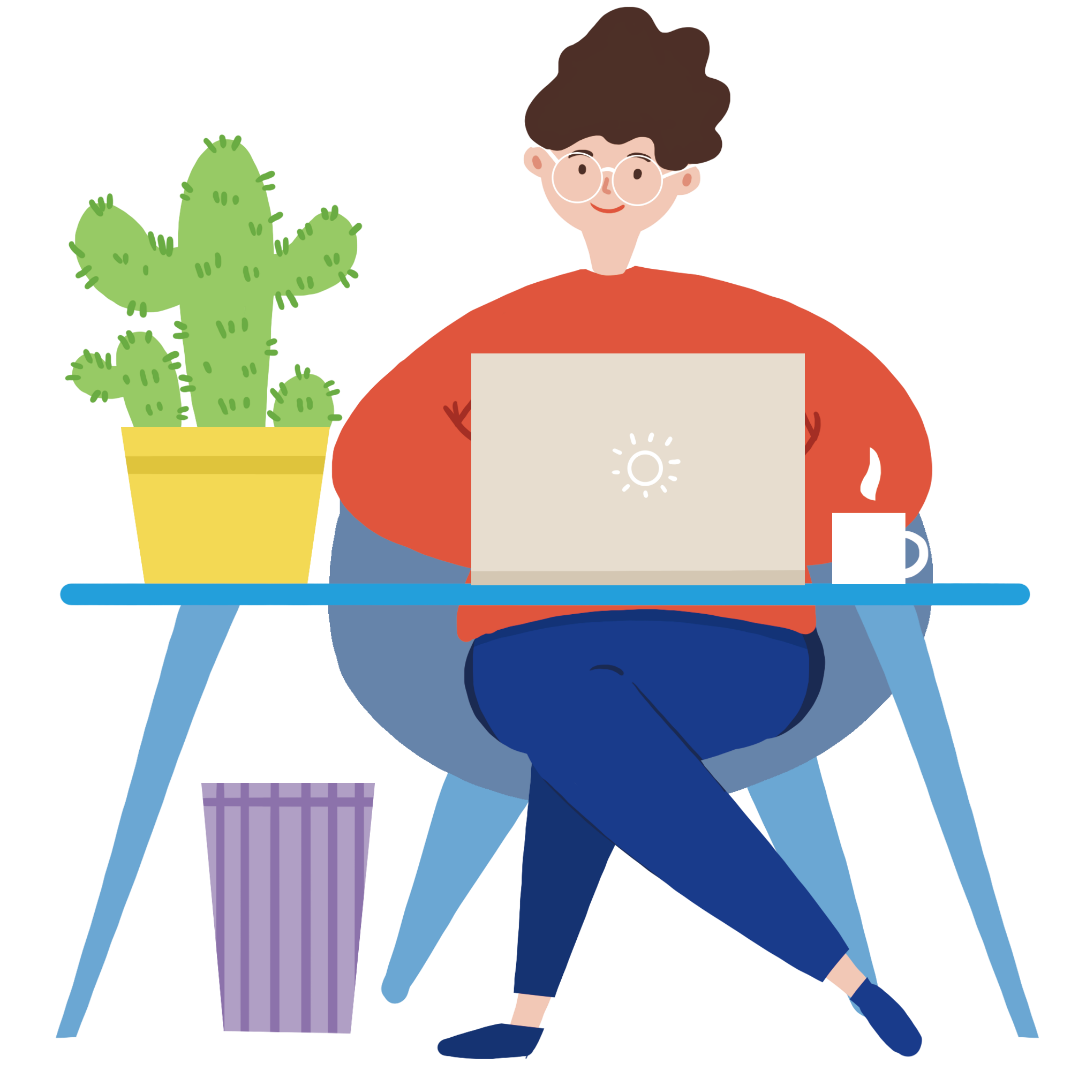 PART 01
自我介绍
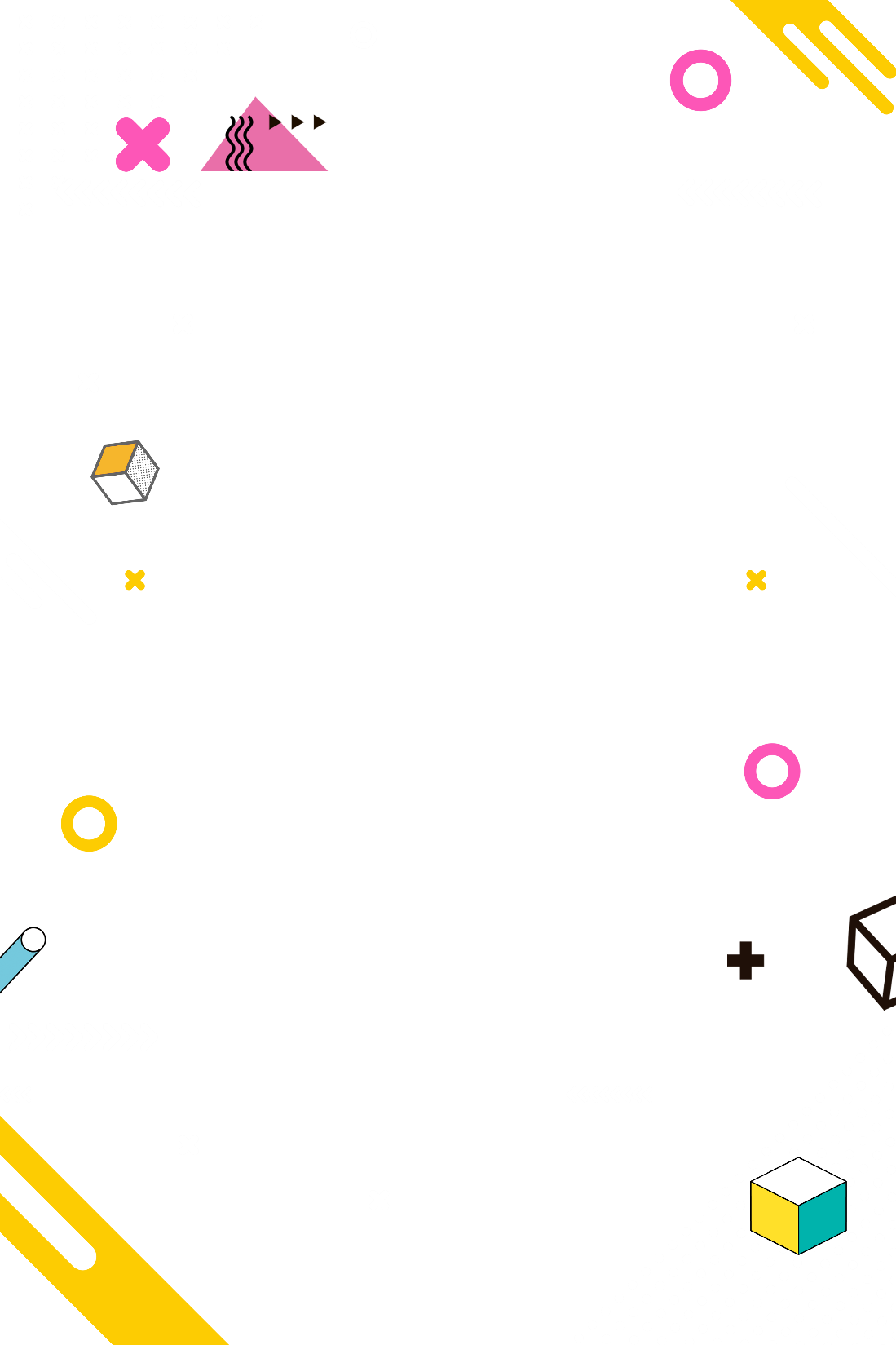 竞选者对于XX职位的理解和解读
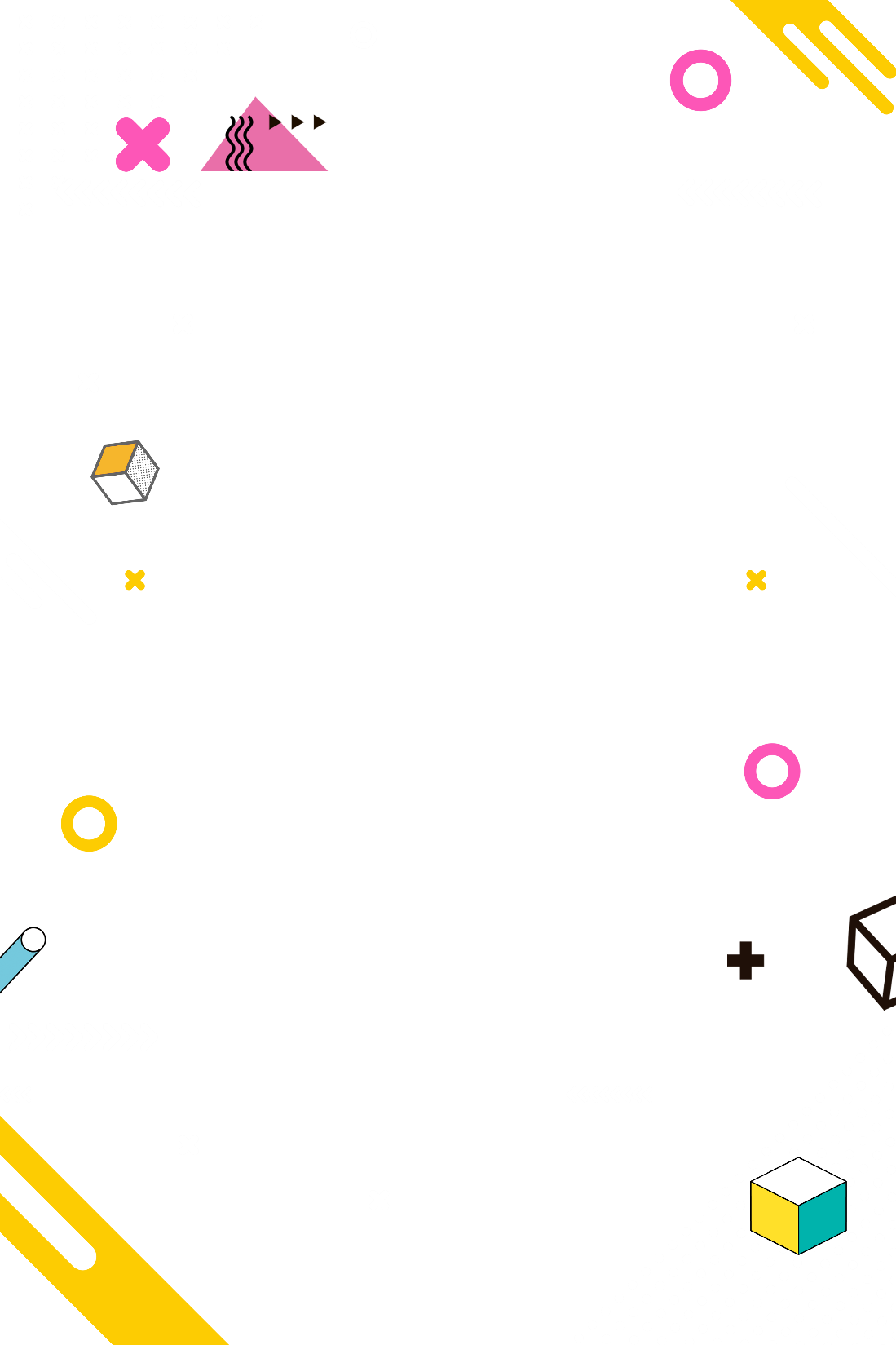 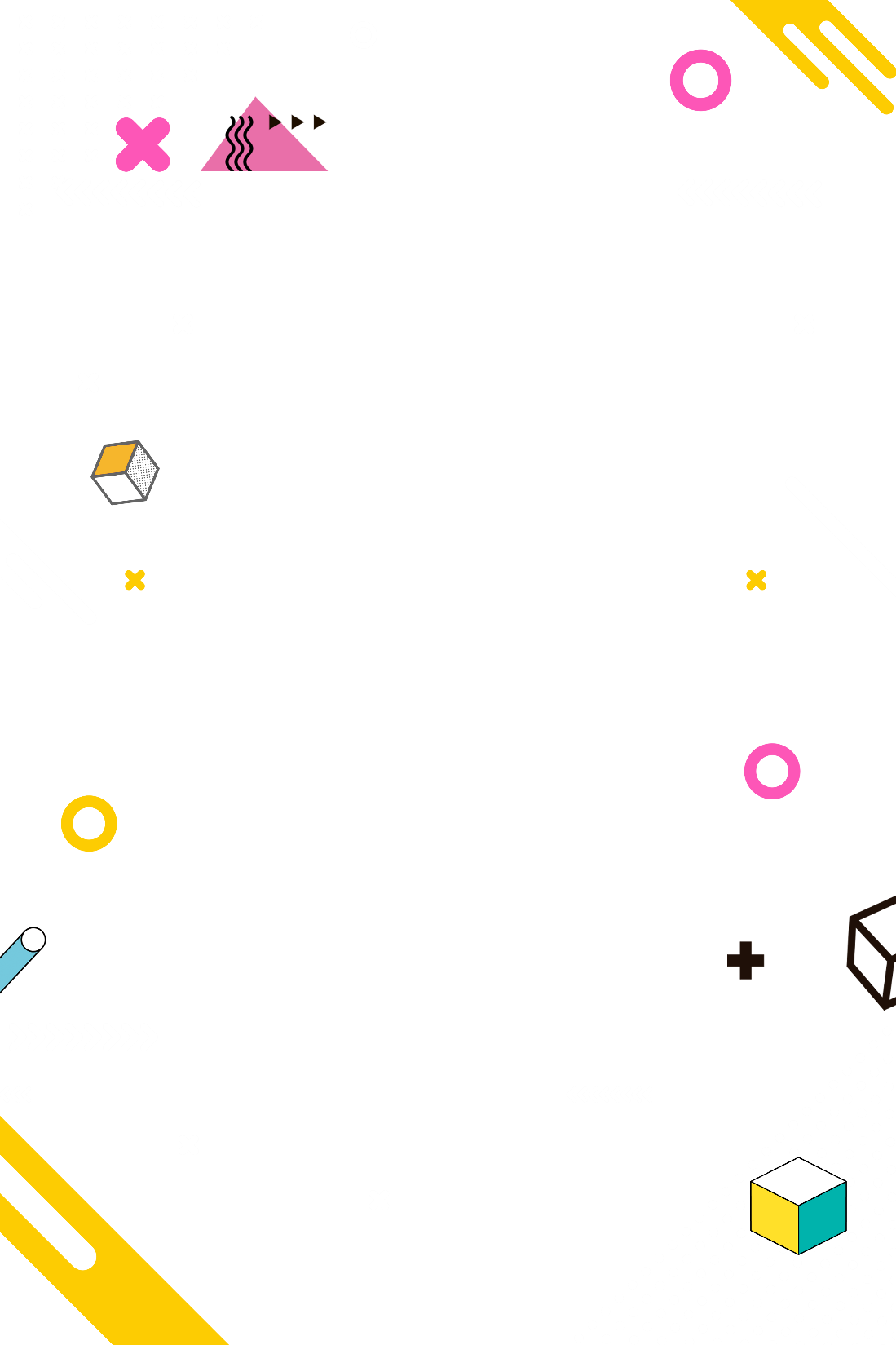 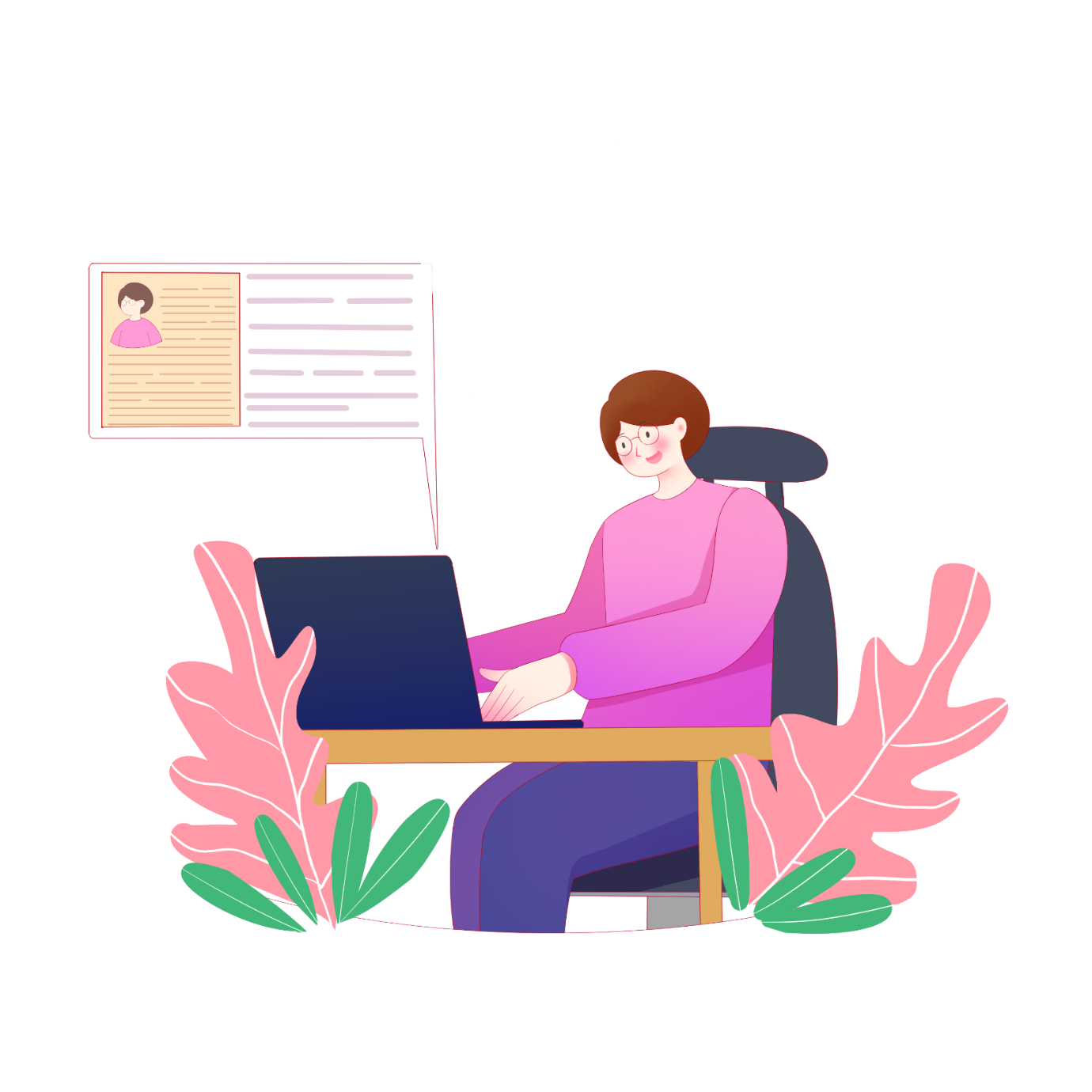 姓名：小Q办公
学生会干部竞选
性别：男/女
民族：汉族
特长：XX
籍贯：XXX
学历：XXX
工作履历介绍：
XX
教育背景：XX
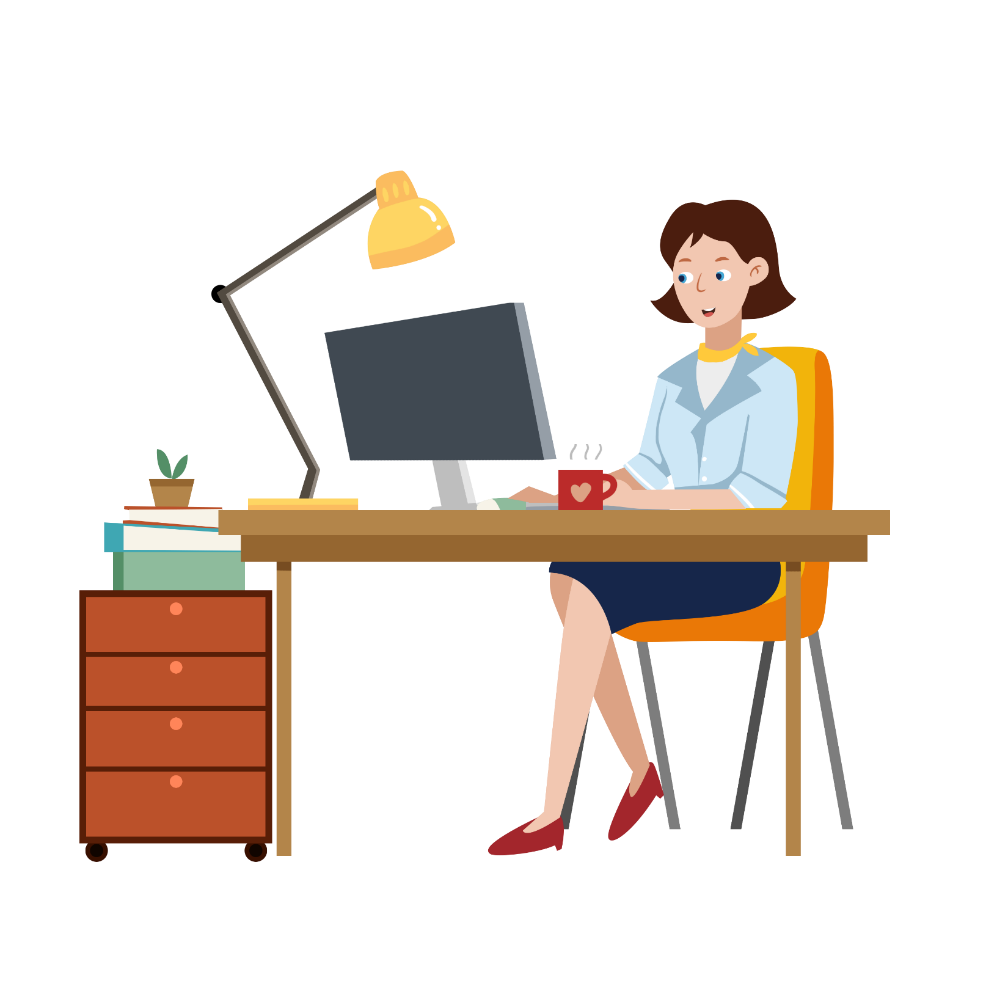 添加标题
添加标题
单击此处添加内容单击此处添加内容单击此处添加内容单击此处添加内容单击此处添加内容单击此处添加内容单击此处添加内容单击此处添加内容单击此处添加内容单击此处添加内容单击此处添加内容单击此处
单击此处添加内容单击此处添加内容单击此处添加内容单击此处添加内容单击此处添加内容单击此处添加内容单击此处添加内容单击此处添加内容单击此处添加内容单击此处添加内容单击此处添加内容单击此处
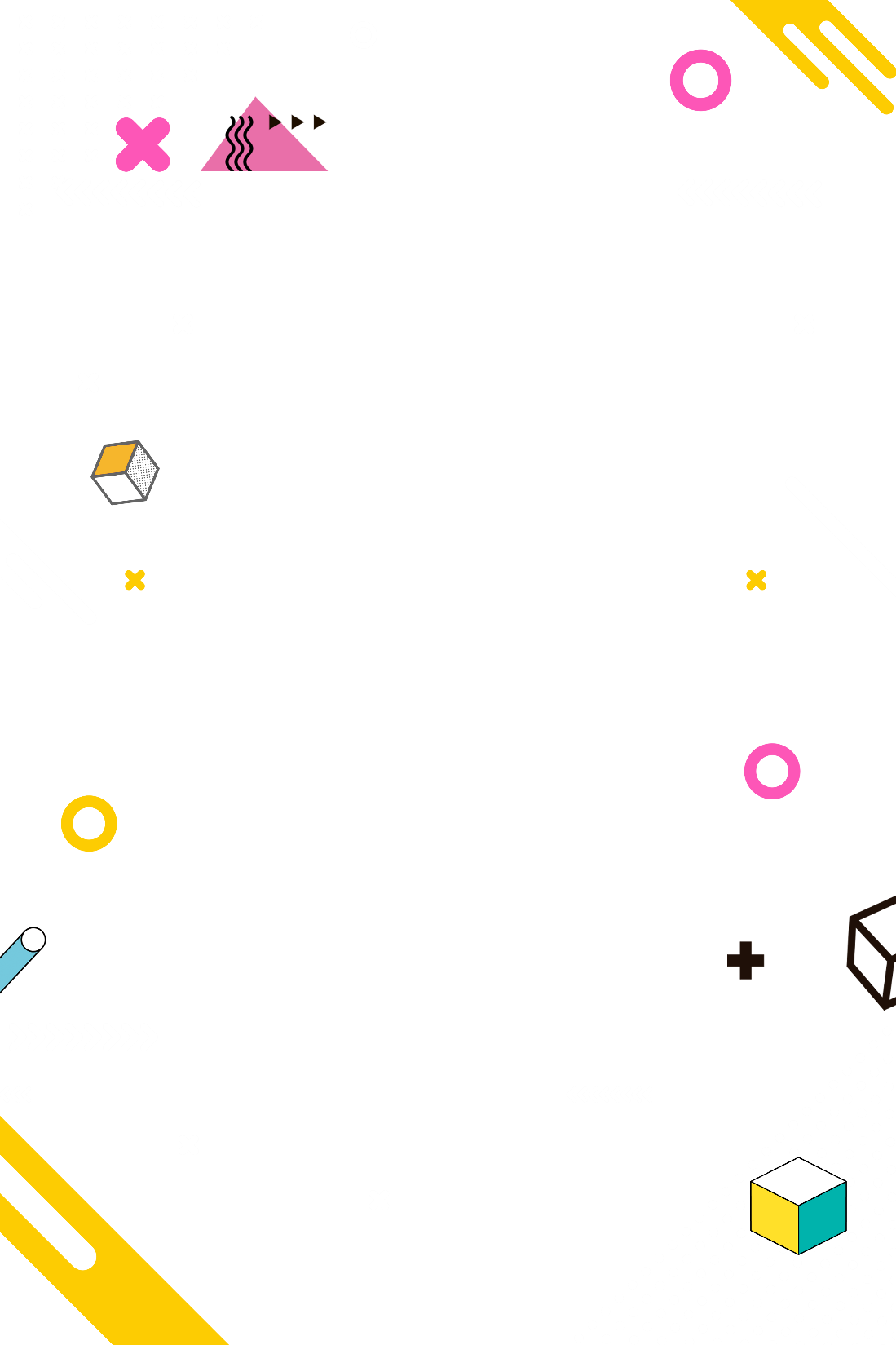 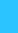 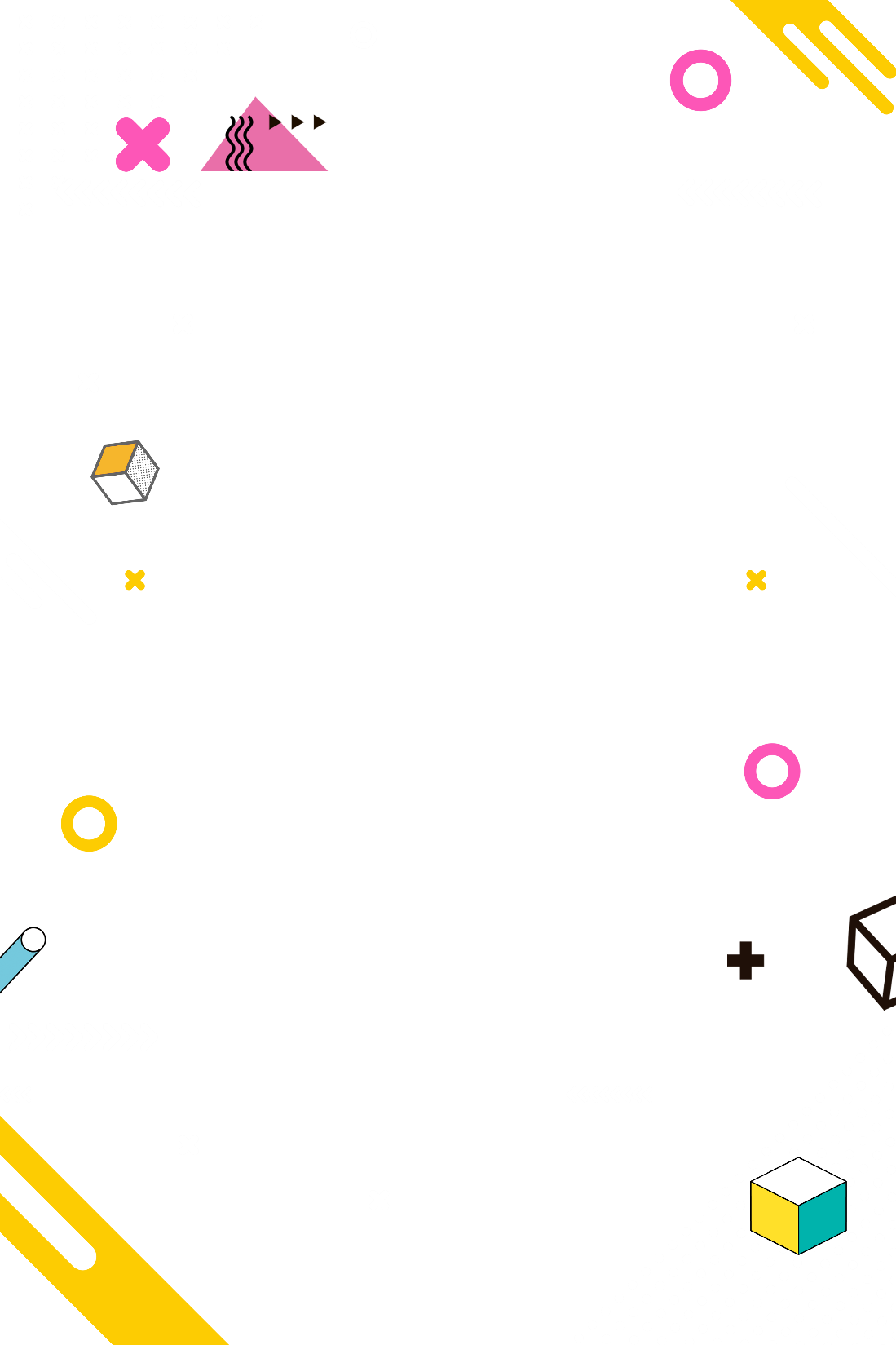 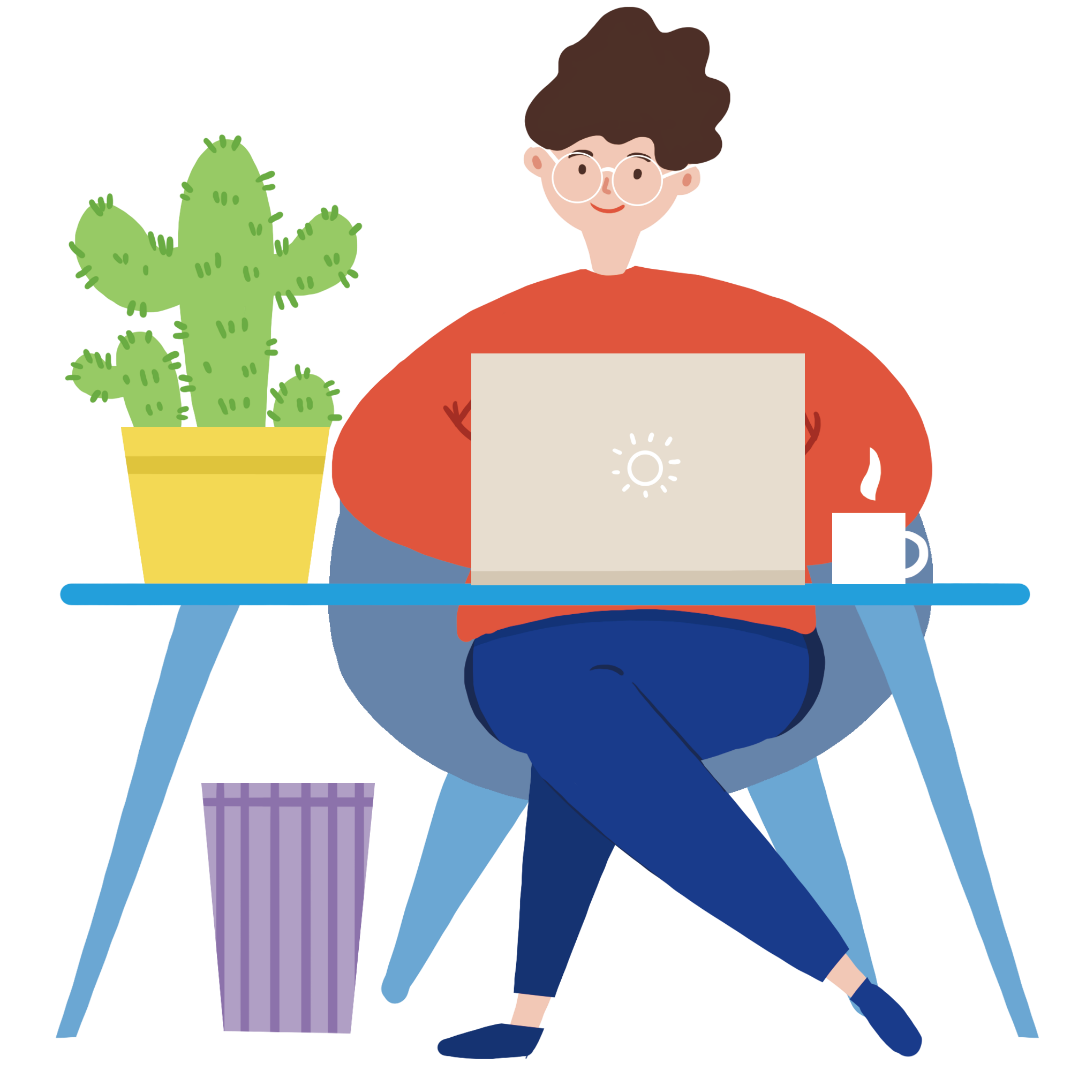 PART 02
竞选目的
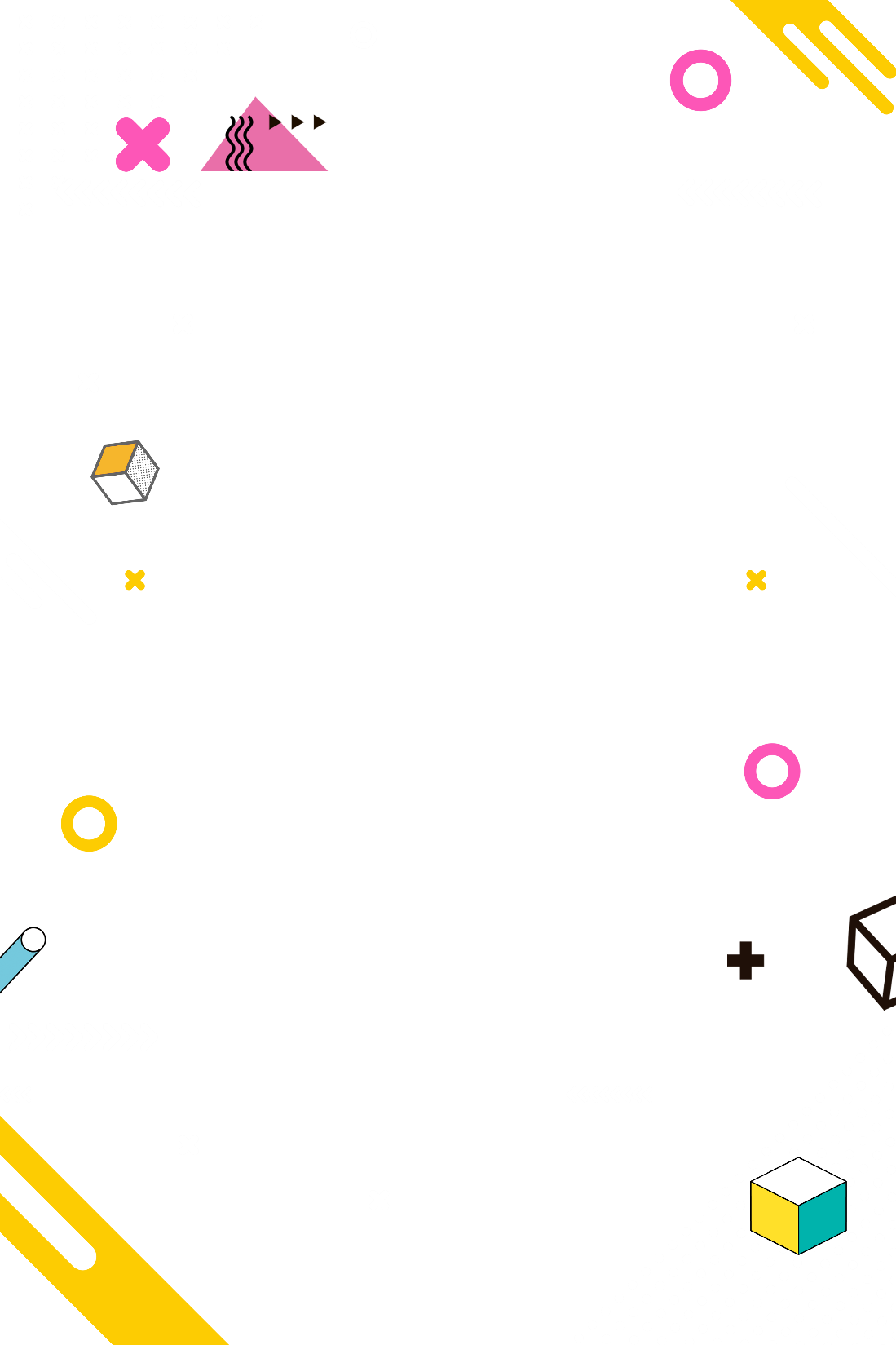 竞选者对于XX职位的理解和解读
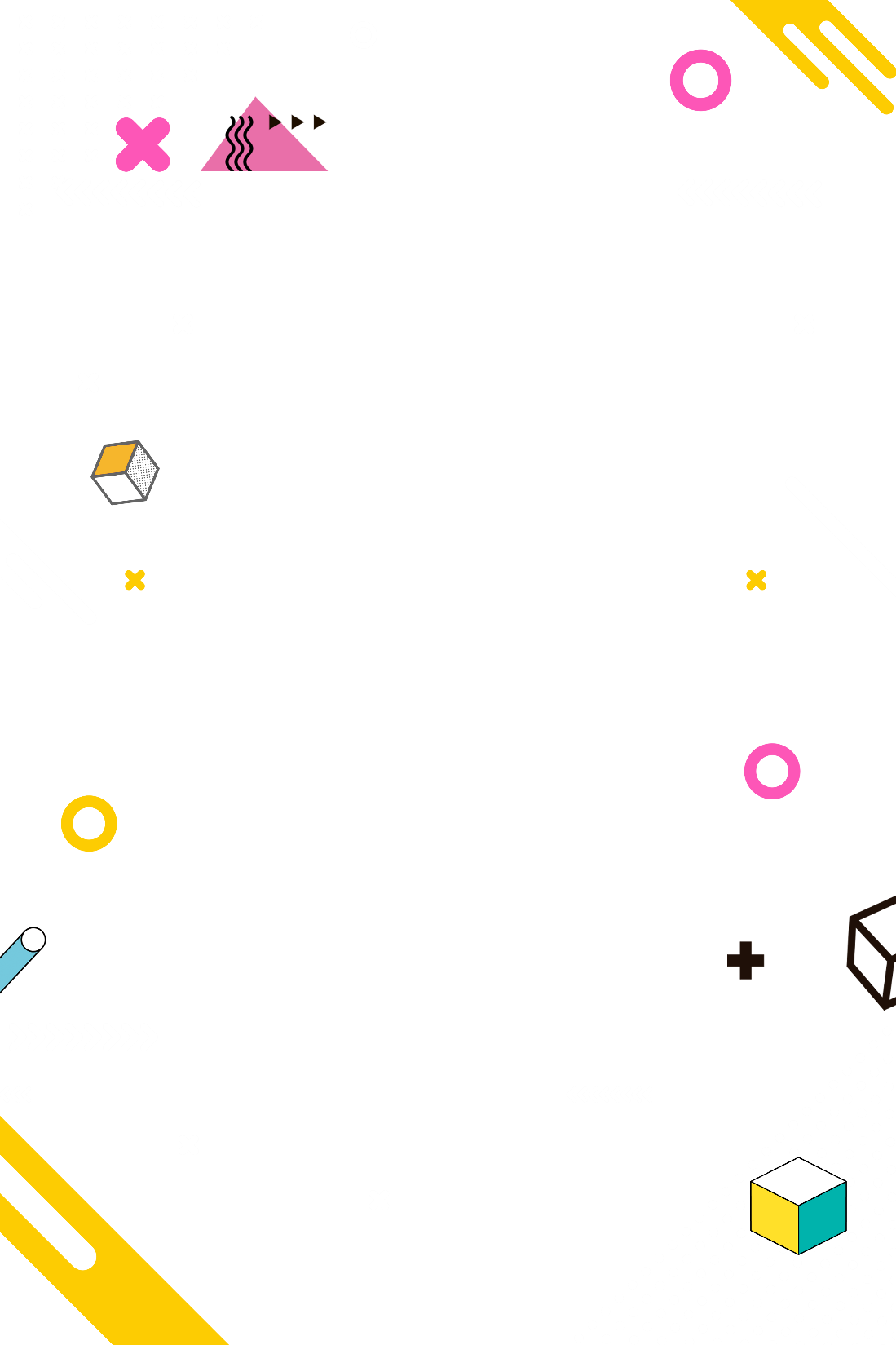 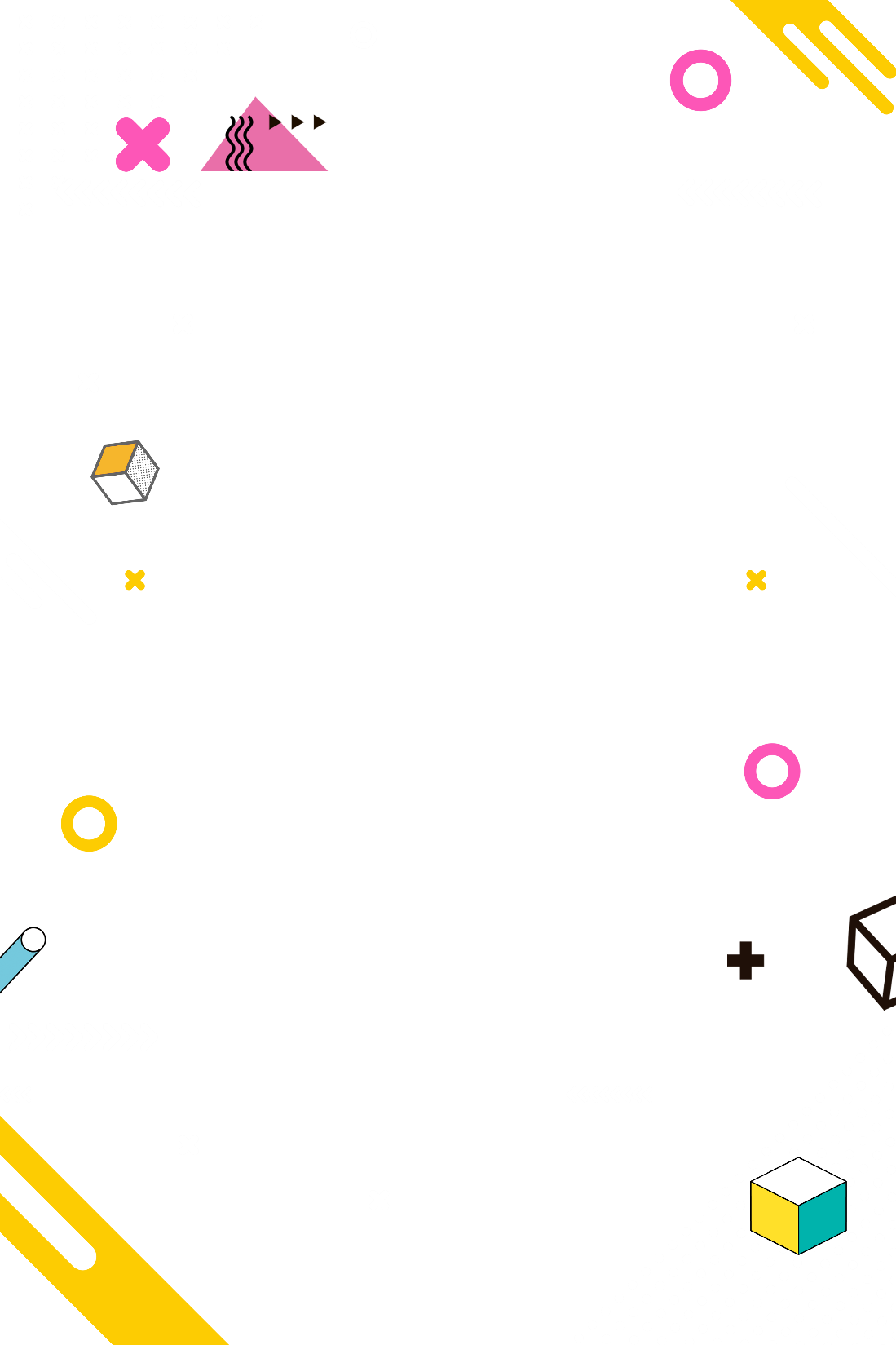 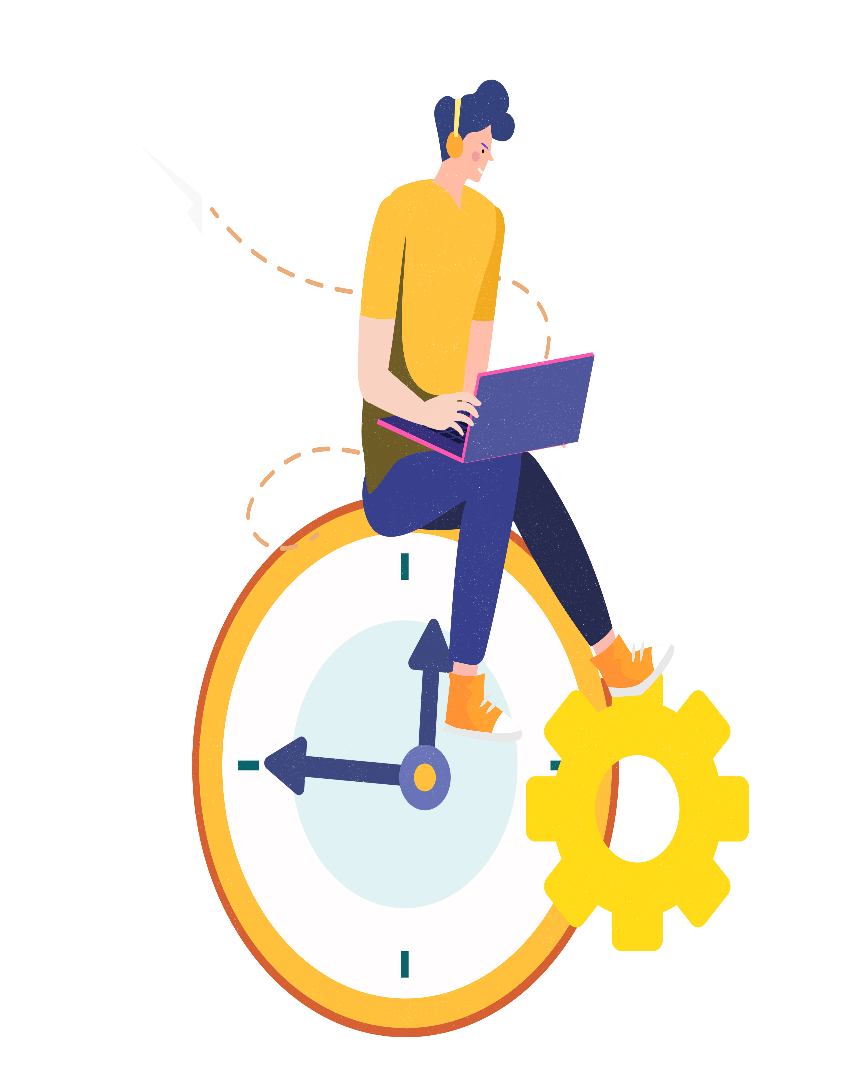 输入标题
输入需要的文本内容输入需要的文本内容输入需要的文本内容
输入标题
输入需要的文本内容输入需要的文本内容输入需要的文本内容
输入标题
输入需要的文本内容输入需要的文本内容输入需要的文本内容
在这里输入标题
在这里输入标题
输入需要的文本内容输入需要的文本内容输入需要的文本内容
输入需要的文本内容输入需要的文本内容输入需要的文本内容
在这里输入标题
在这里输入标题
输入需要的文本内容输入需要的文本内容输入需要的文本内容
输入需要的文本内容输入需要的文本内容输入需要的文本内容
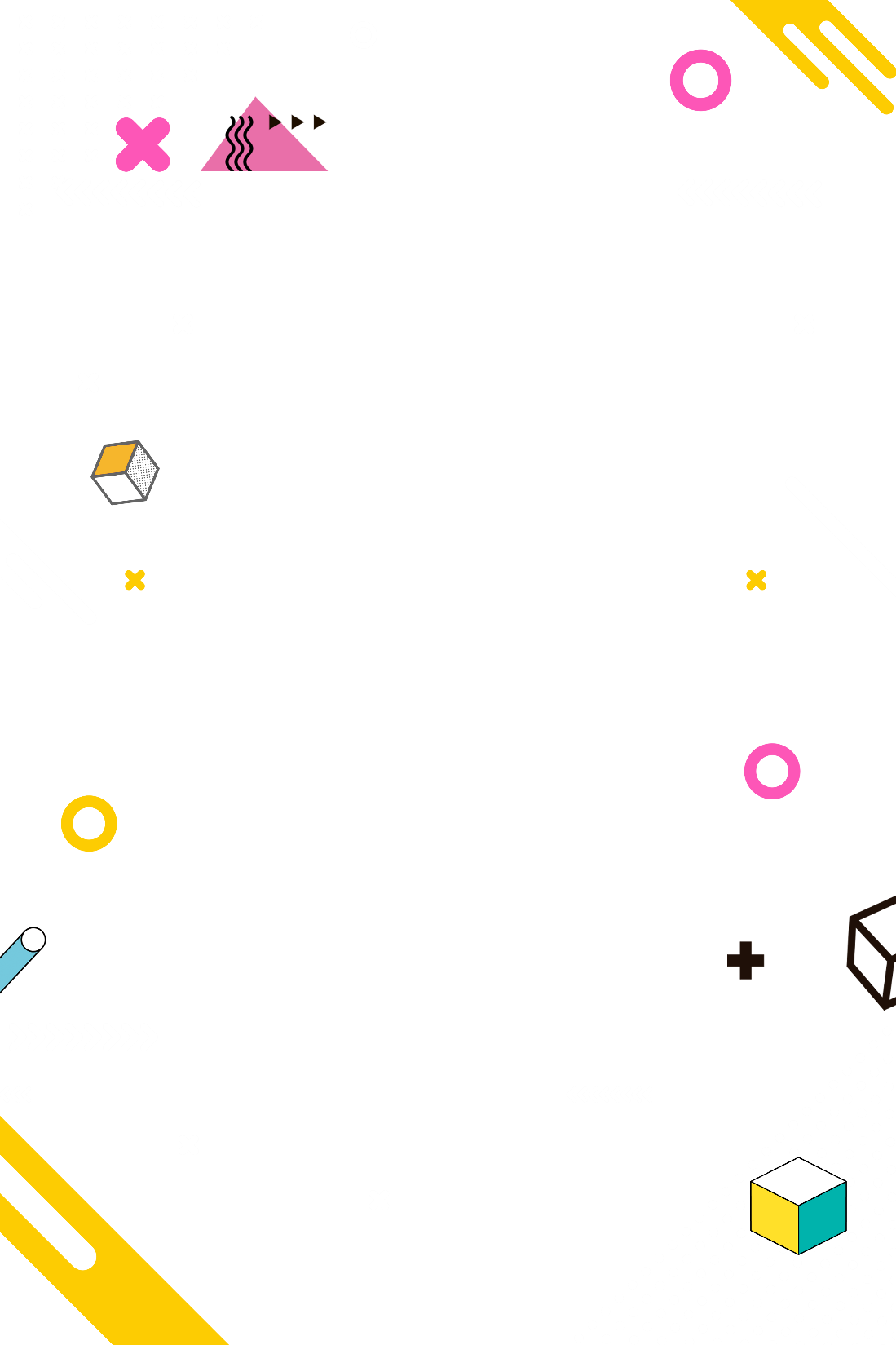 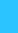 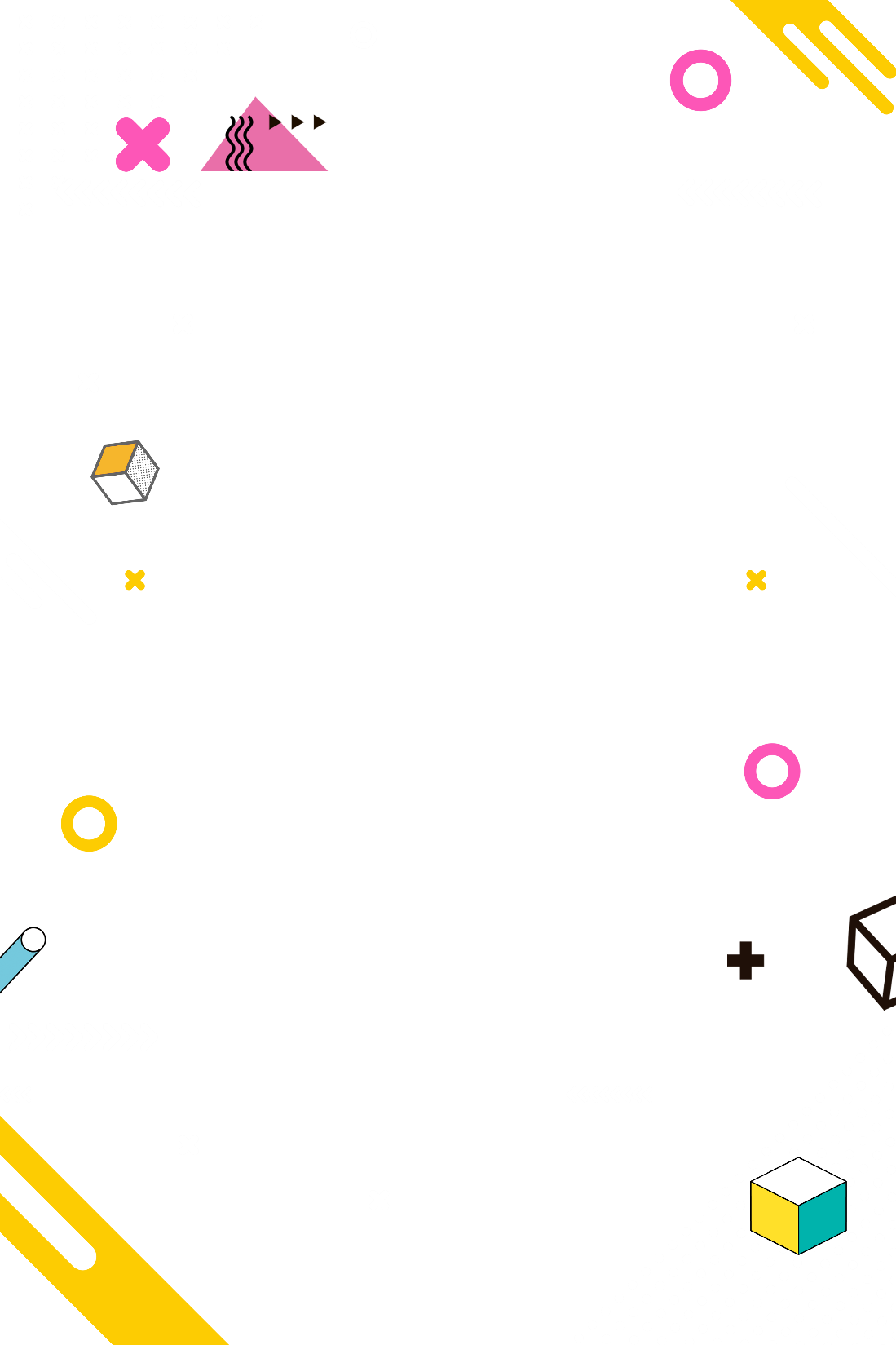 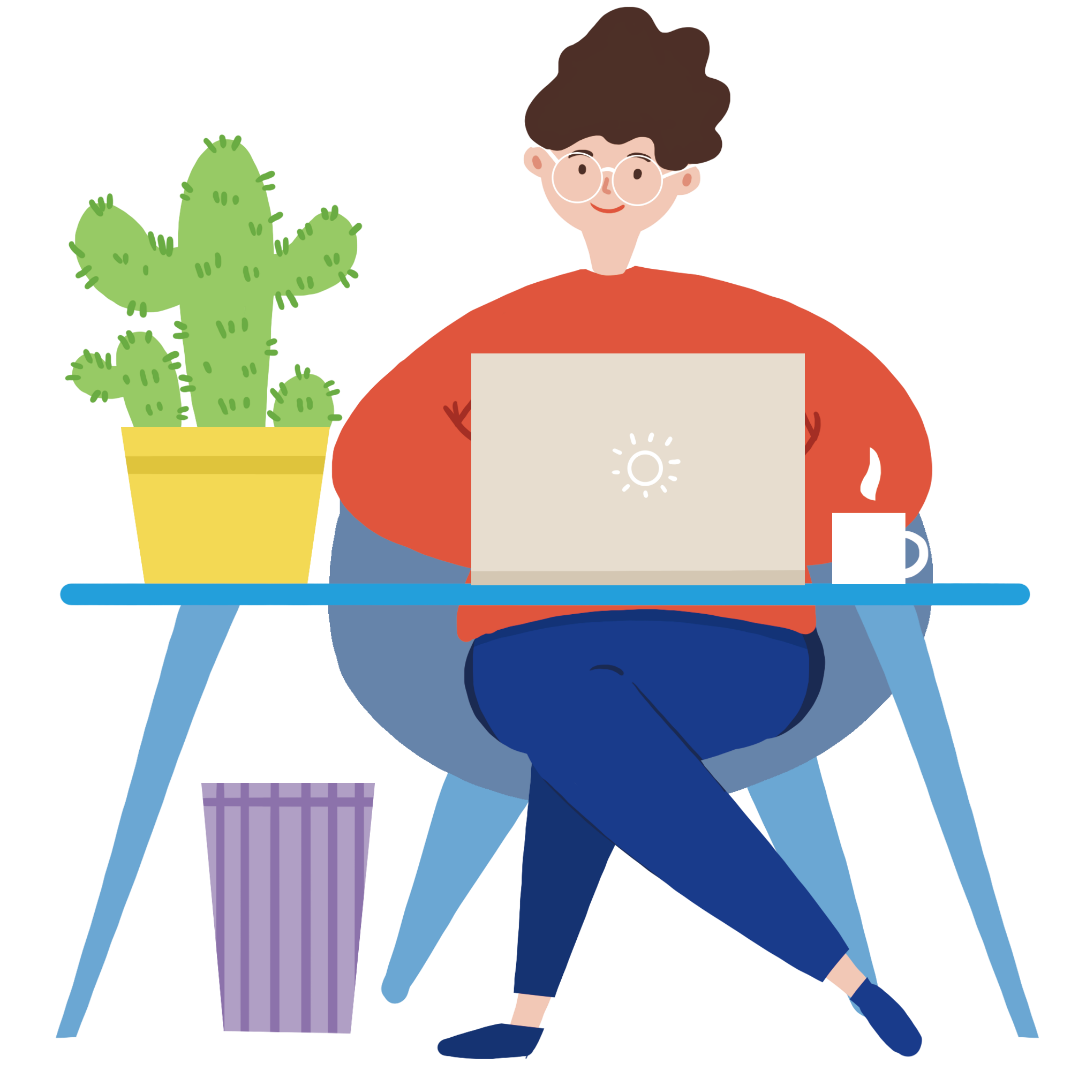 PART 03
我的宗旨
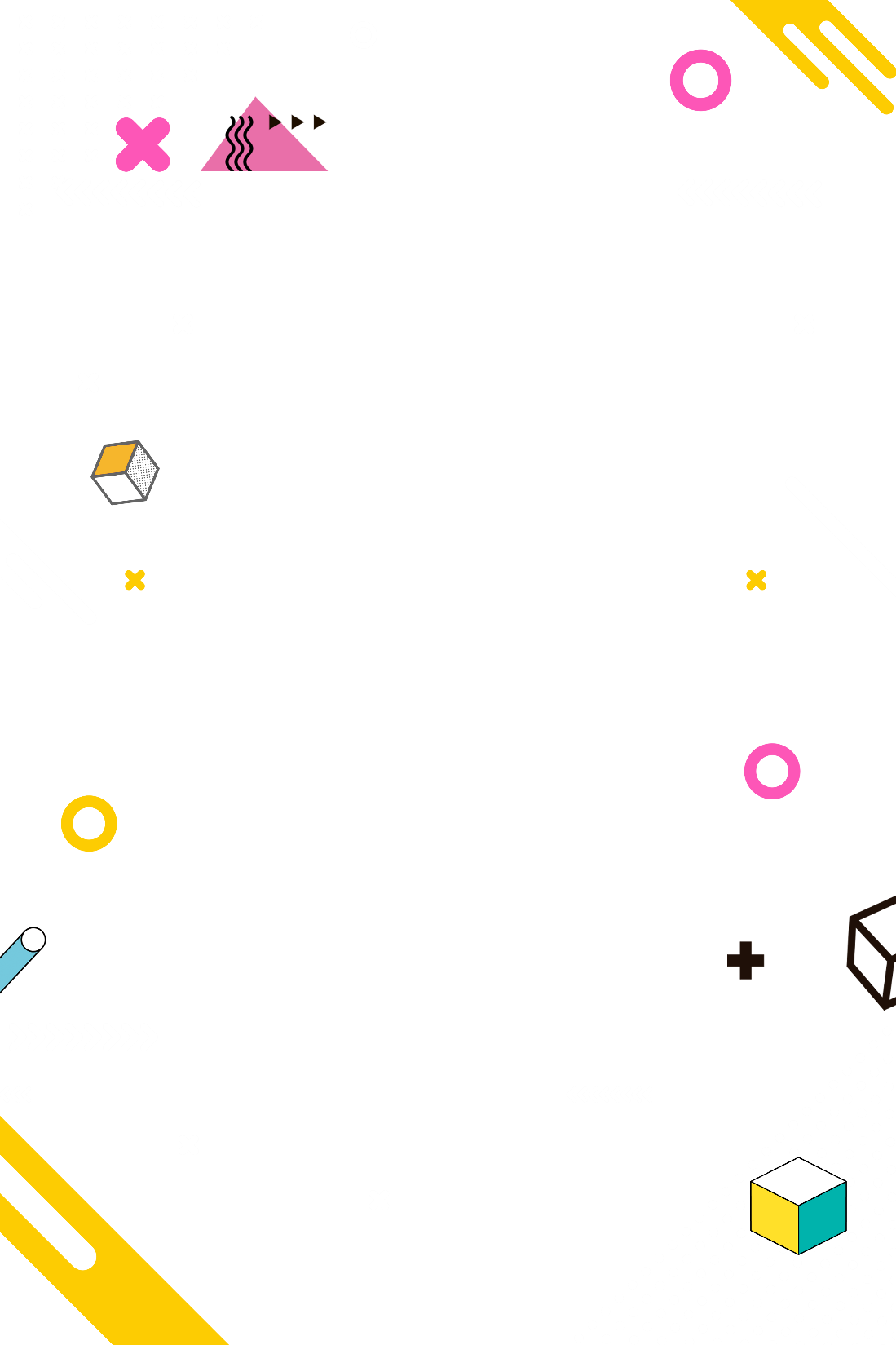 竞选者对于XX职位的理解和解读
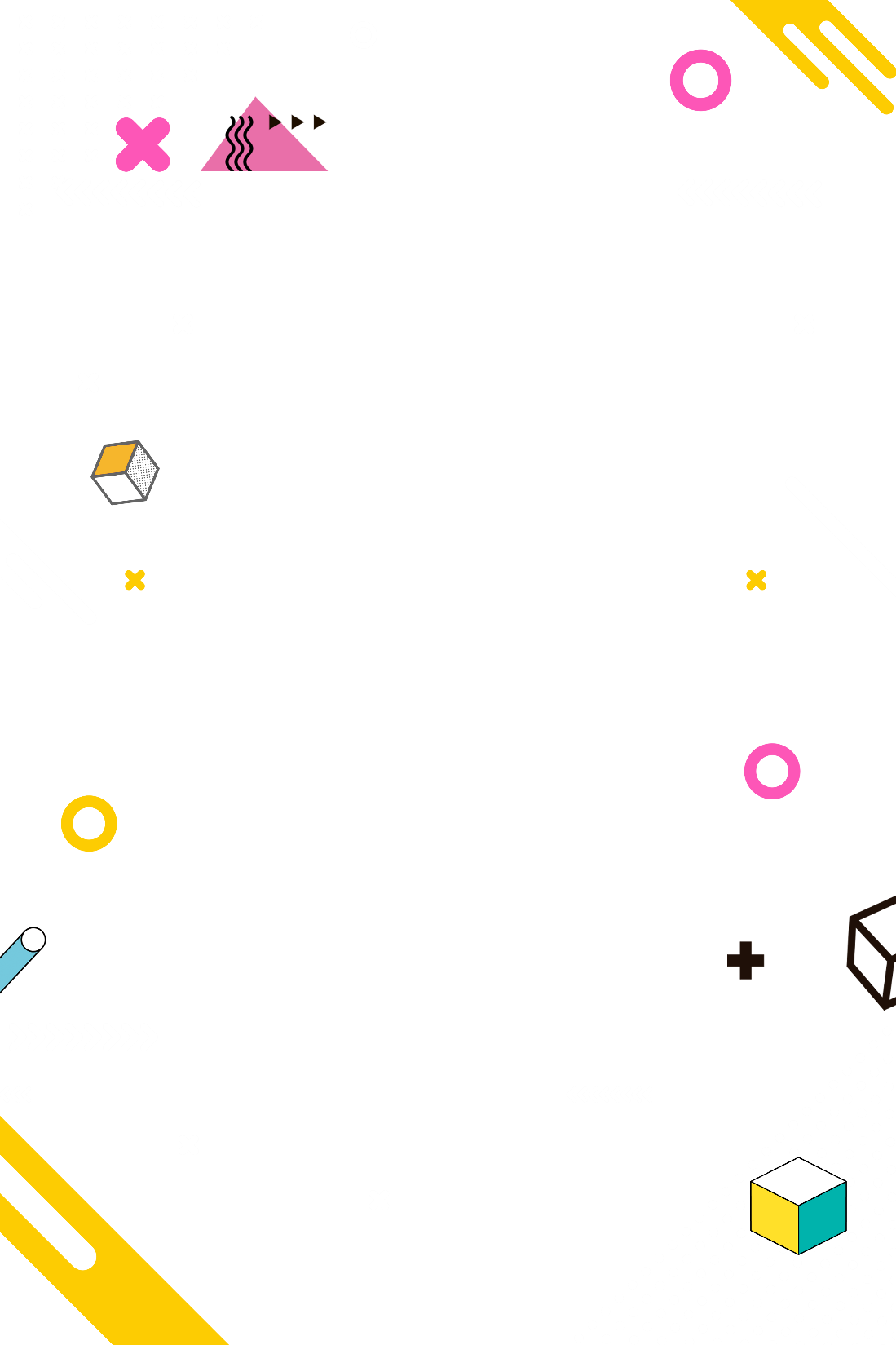 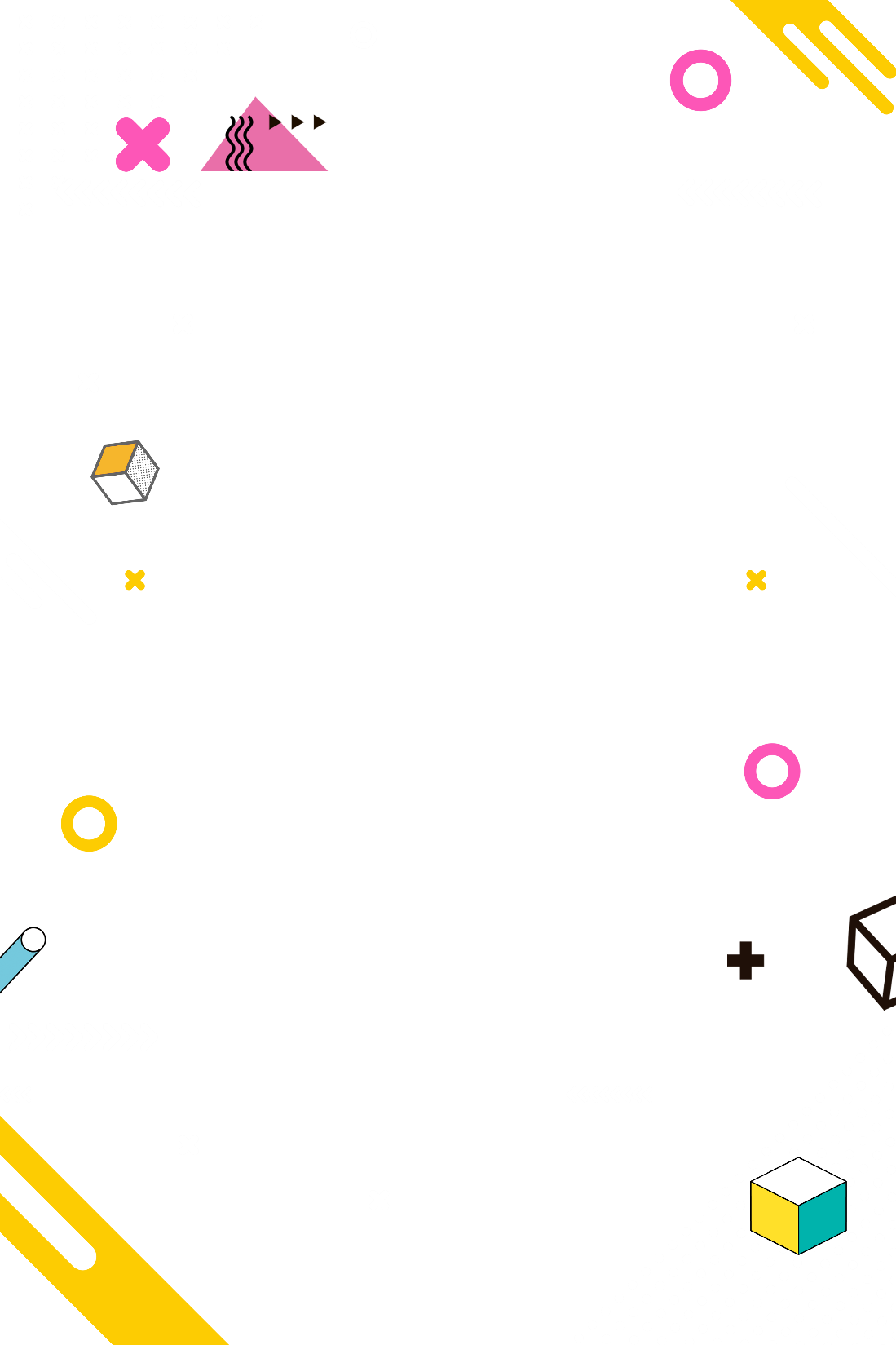 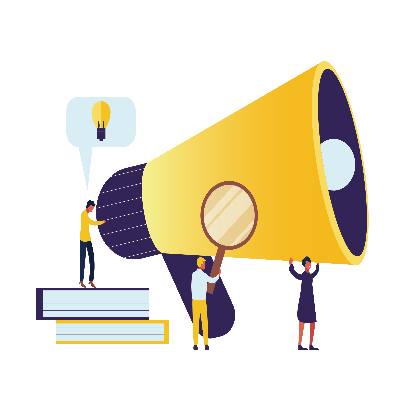 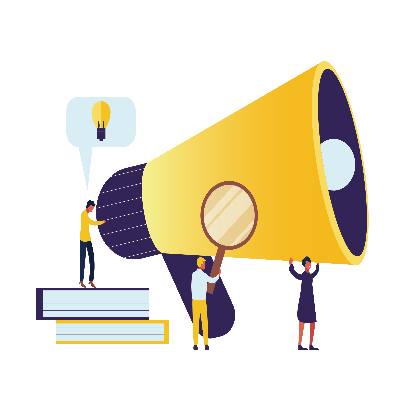 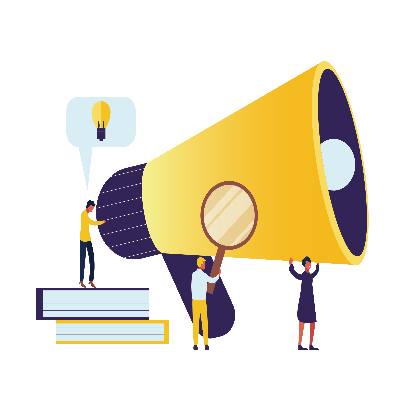 输入标题
输入标题
输入标题
输入需要的文本内容输入需要的文本内容输入需要的文本内容
输入需要的文本内容输入需要的文本内容输入需要的文本内容
输入需要的文本内容输入需要的文本内容输入需要的文本内容
输入标题
输入标题
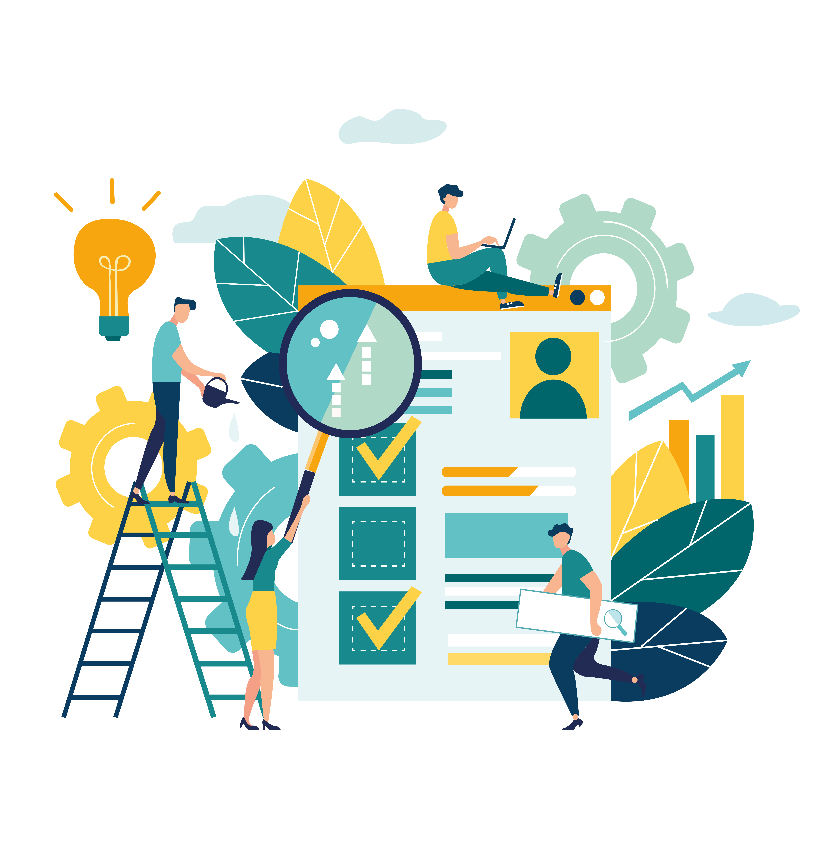 在这里输入你的标题在这里输入你的标题在这里输入你的标题在这里输入你的标题
在这里输入你的标题在这里输入你的标题在这里输入你的标题在这里输入你的标题
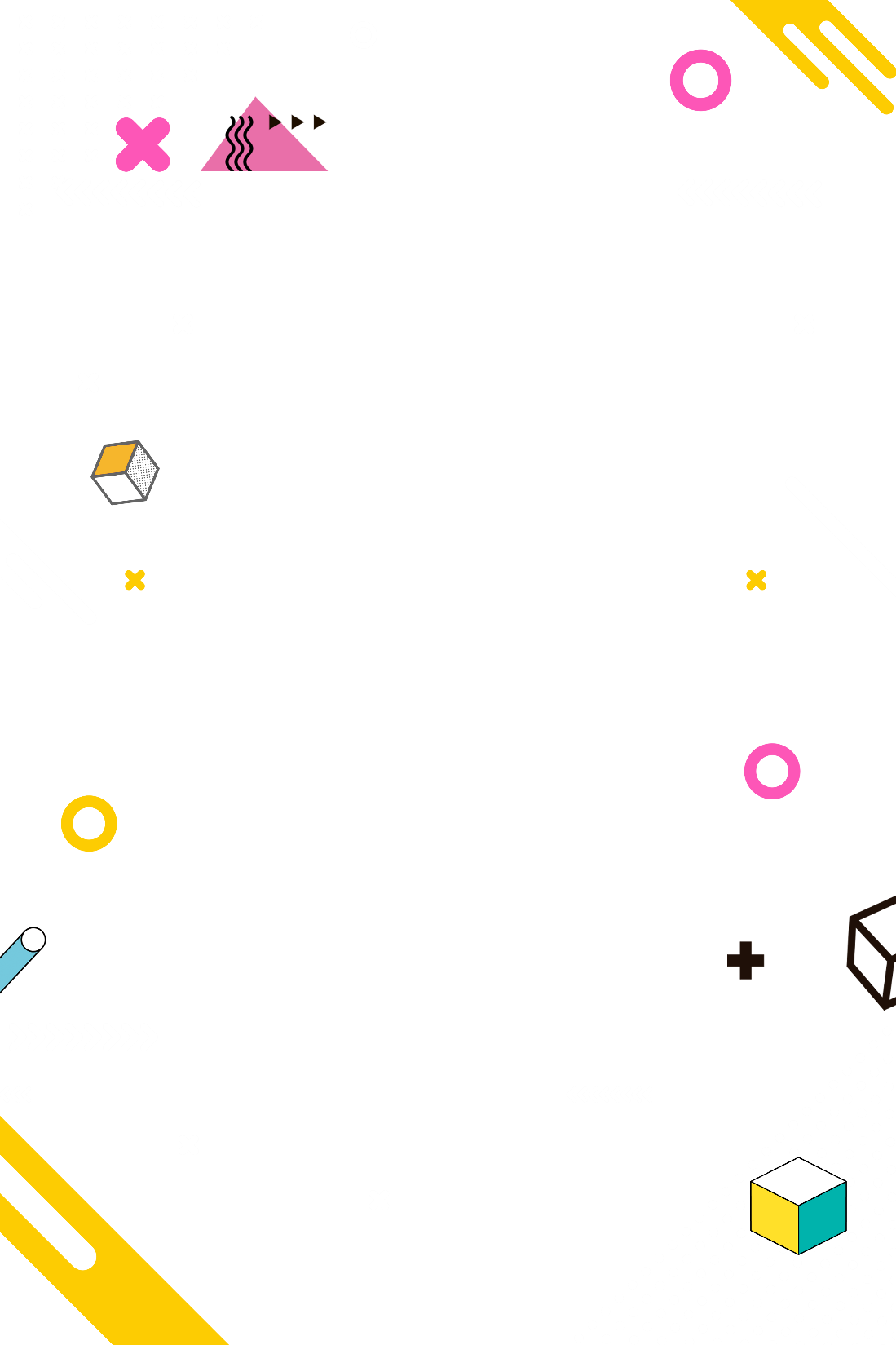 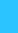 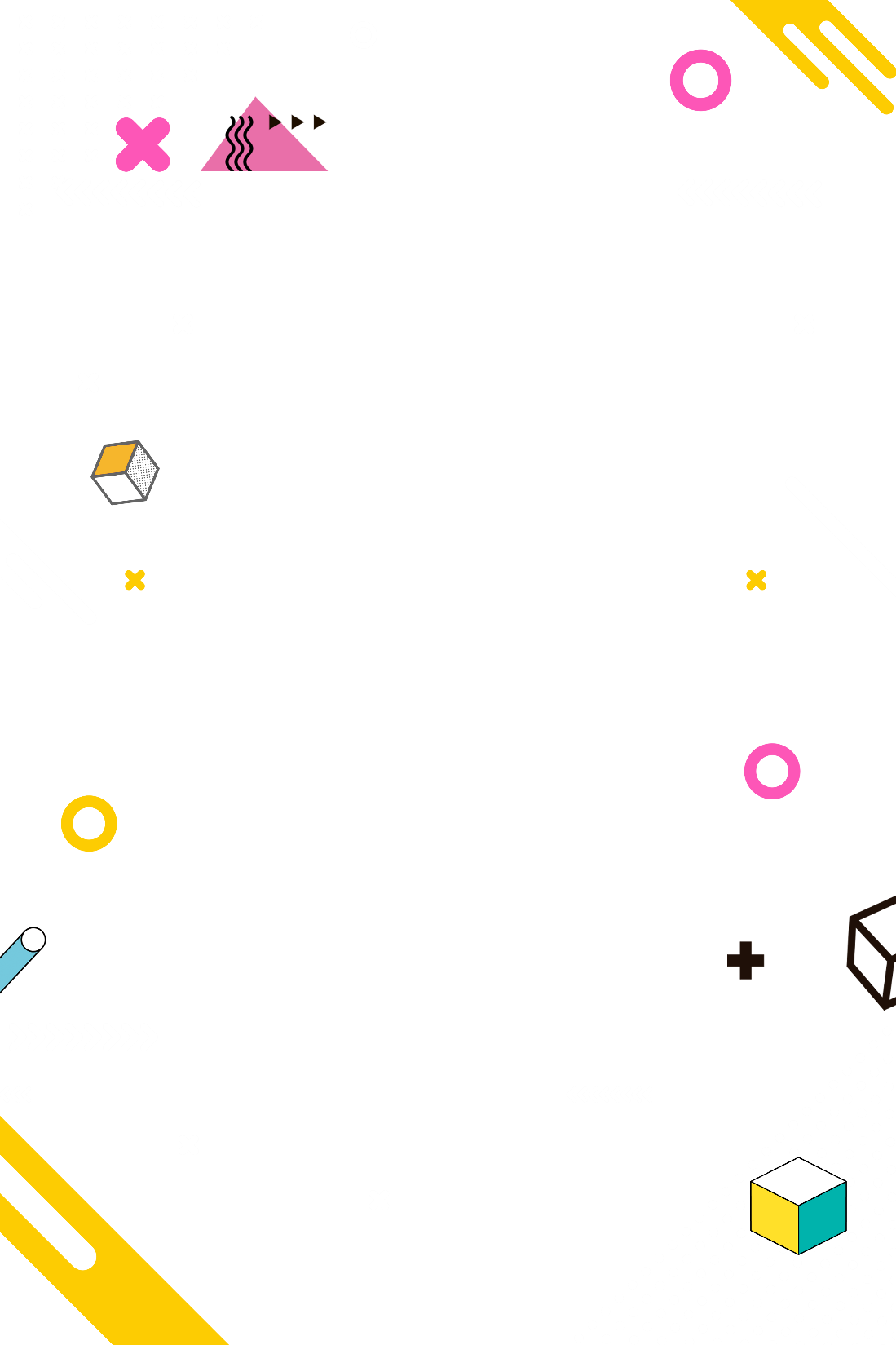 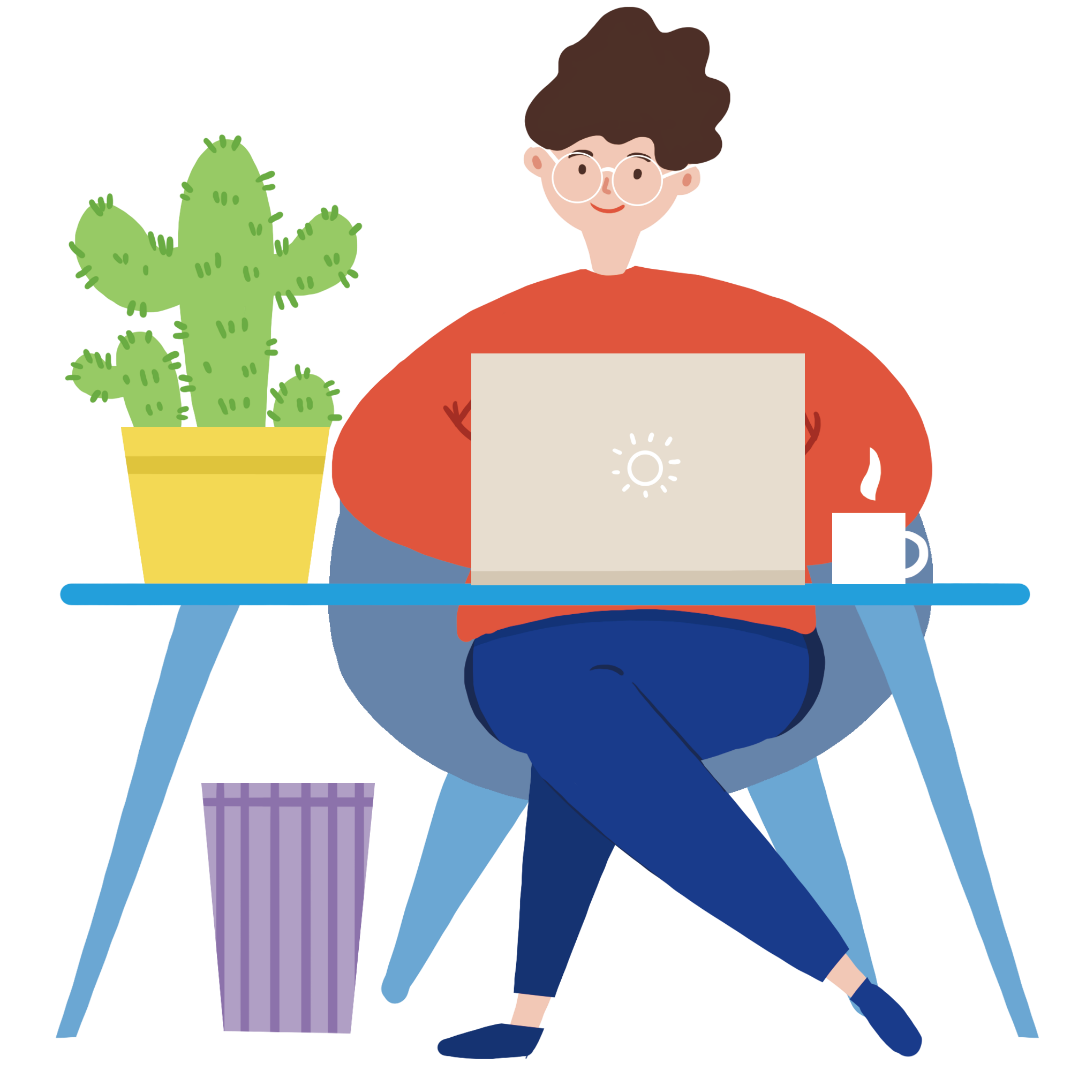 PART 04
我的承诺
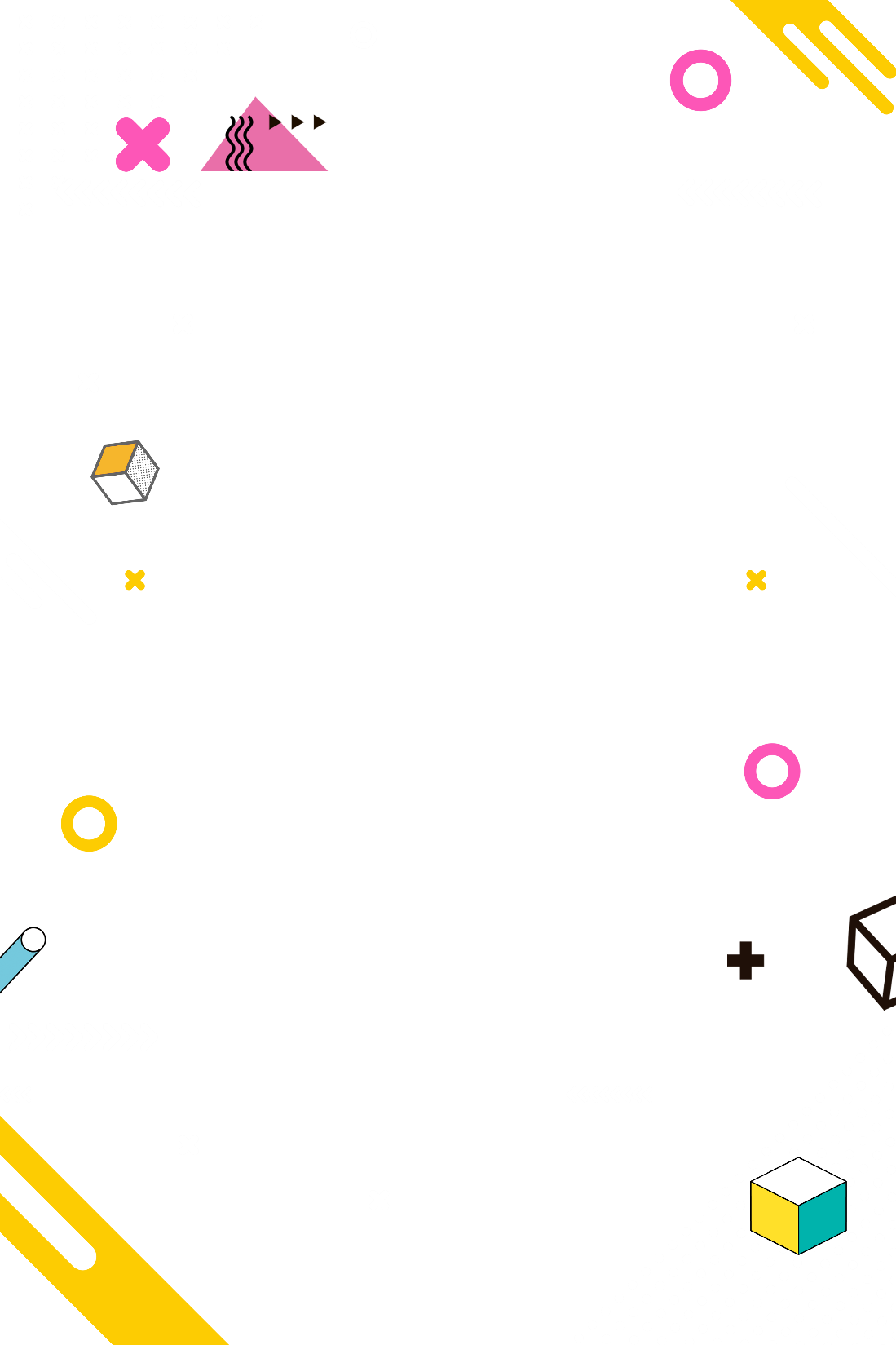 竞选者对于XX职位的理解和解读
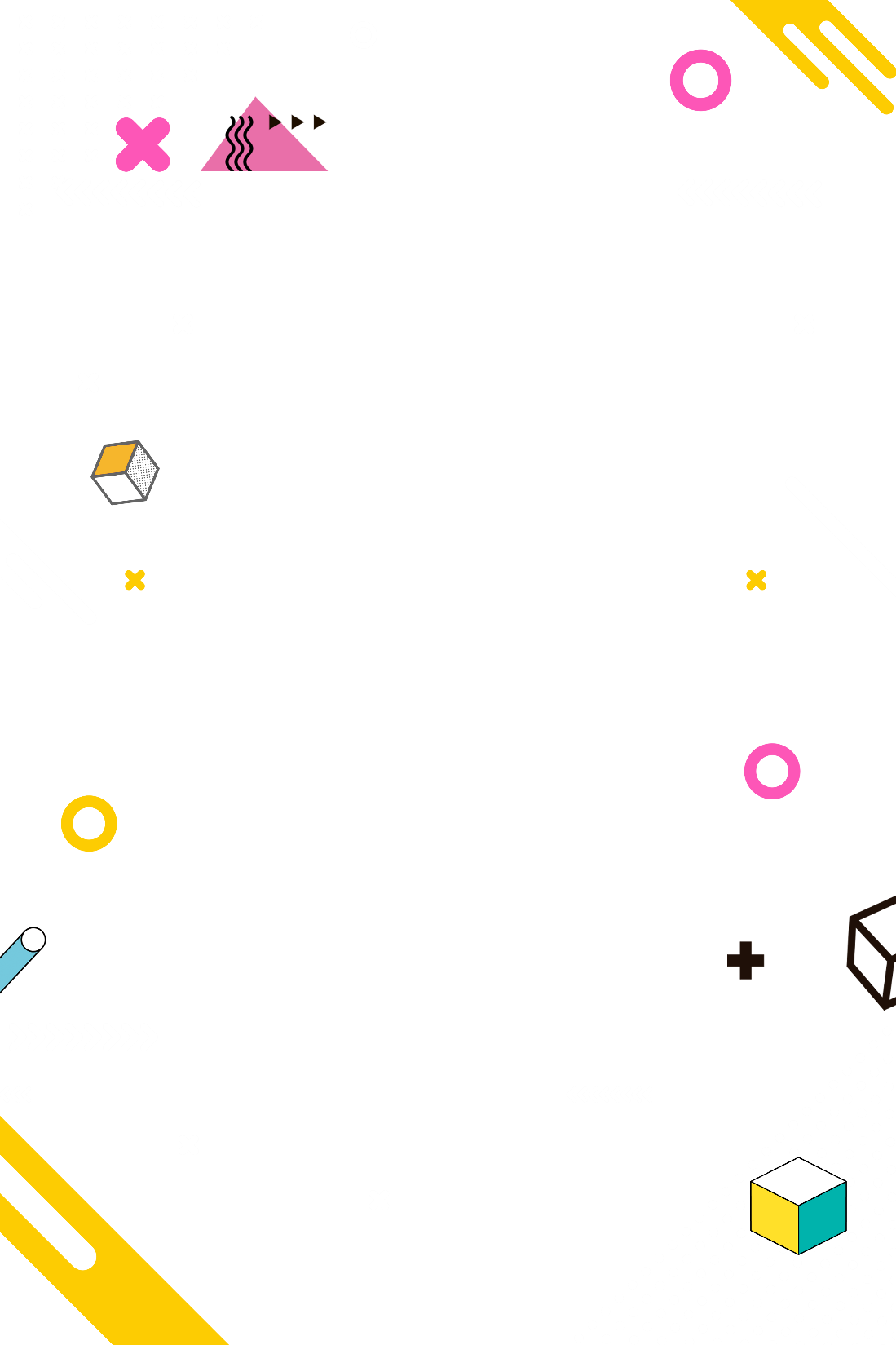 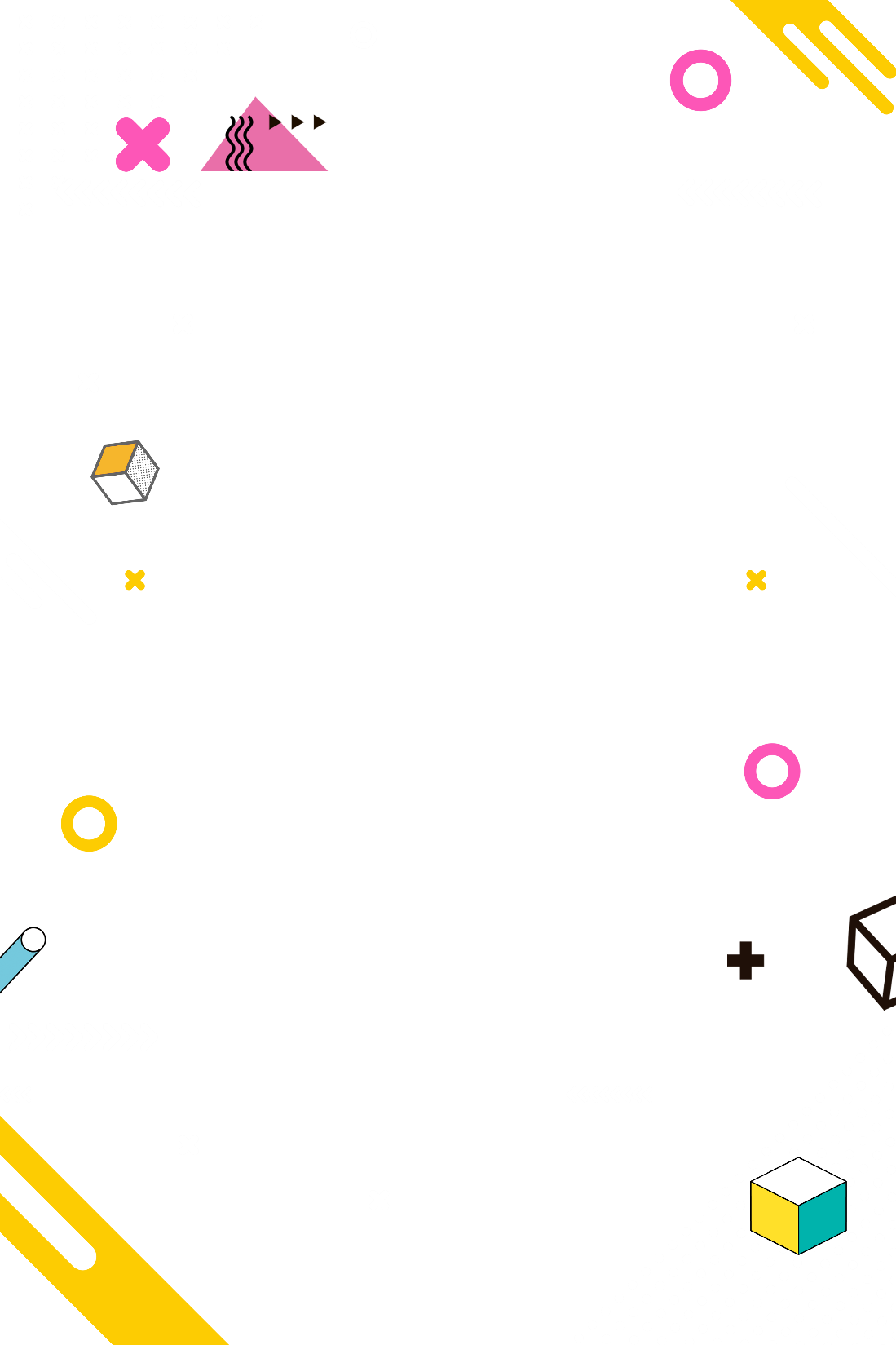 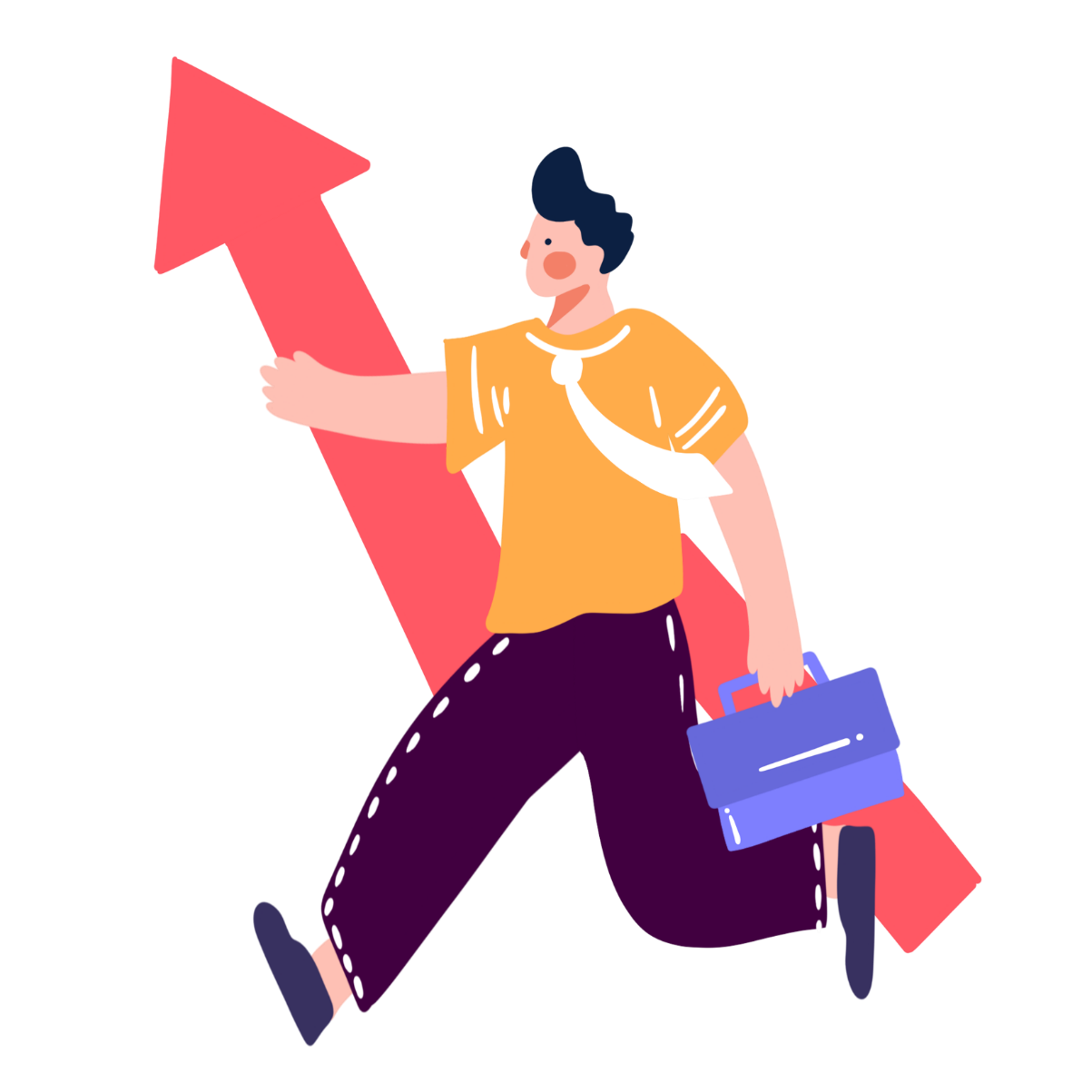 输入需要的文本内容输入需要的文本内容输入需要的文本内容
输入需要的文本内容输入需要的文本内容输入需要的文本内容
输入需要的文本内容输入需要的文本内容输入需要的文本内容
输入需要的文本内容输入需要的文本内容输入需要的文本内容
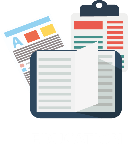 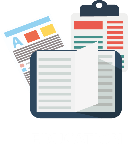 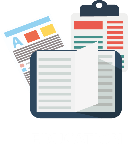 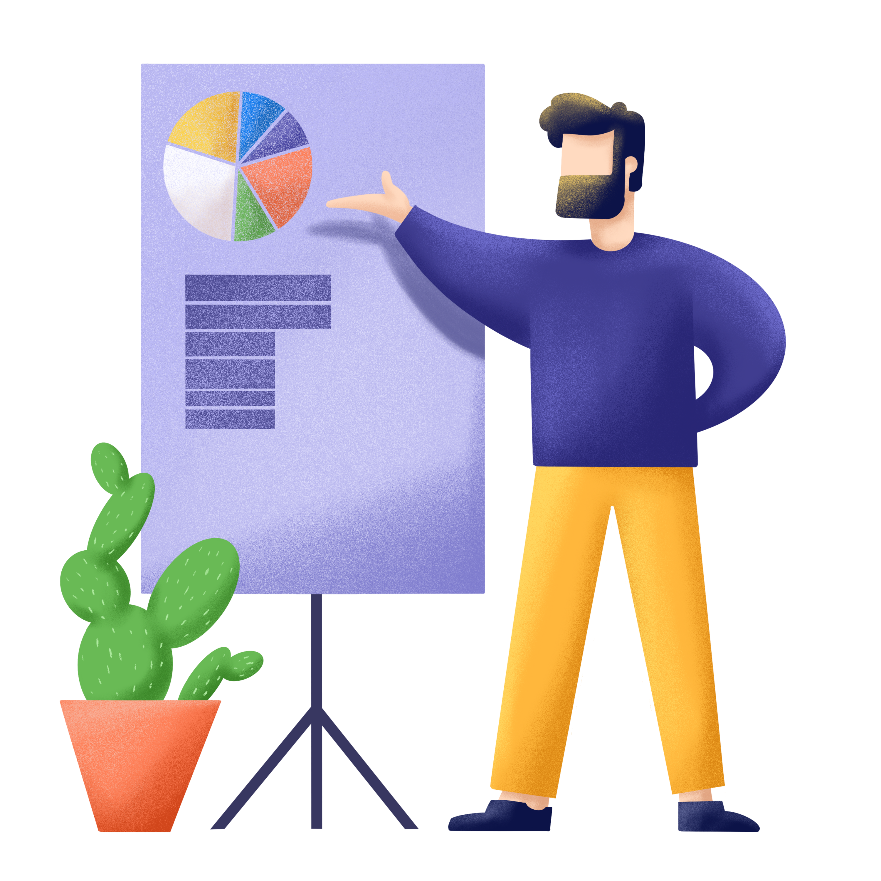 输入你的标题
输入你的标题
输入你的标题
输入需要的文本内容输入需要的文本内容输入需要的文本内容
输入需要的文本内容输入需要的文本内容输入需要的文本内容
输入需要的文本内容输入需要的文本内容输入需要的文本内容
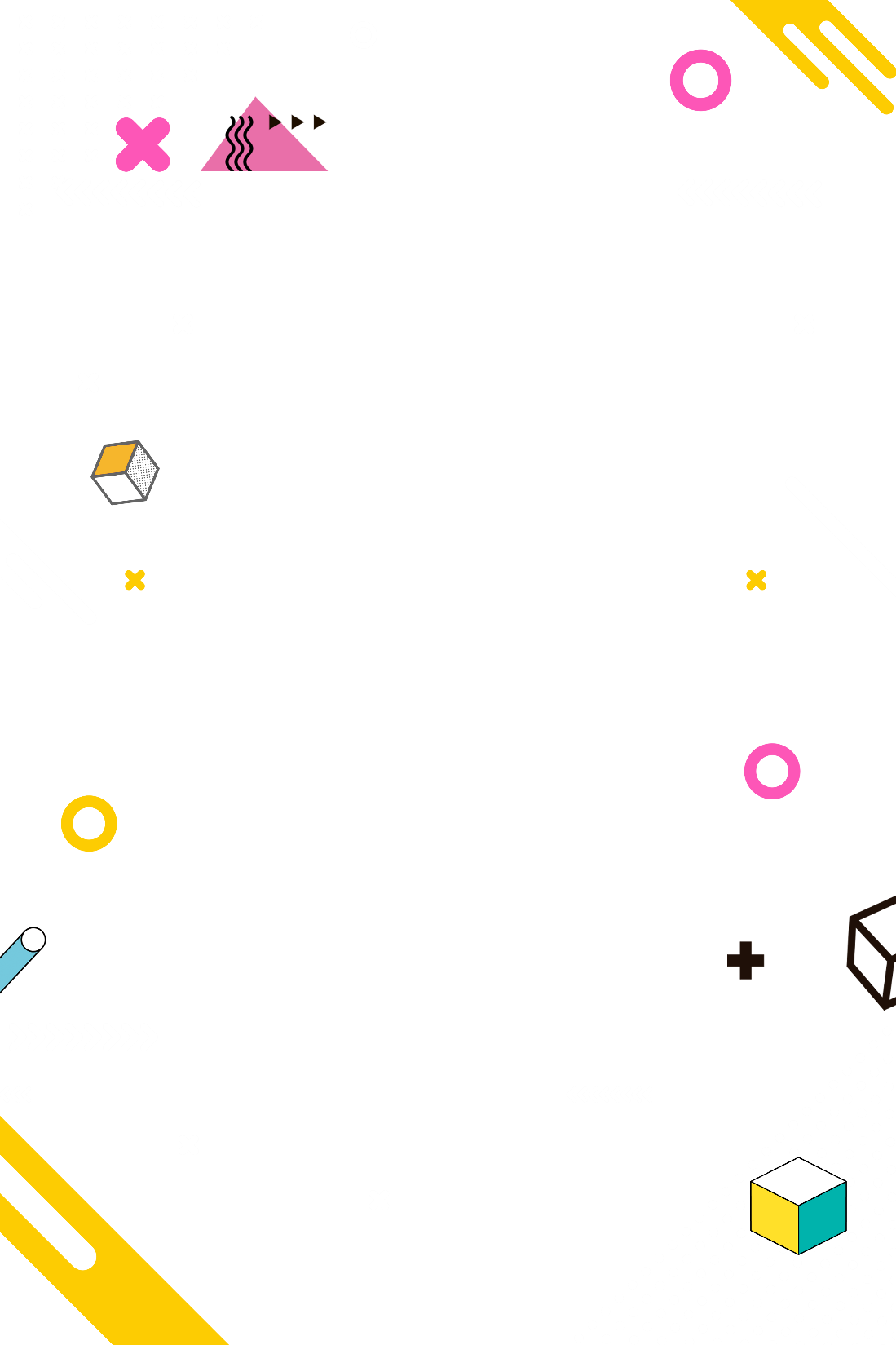 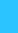 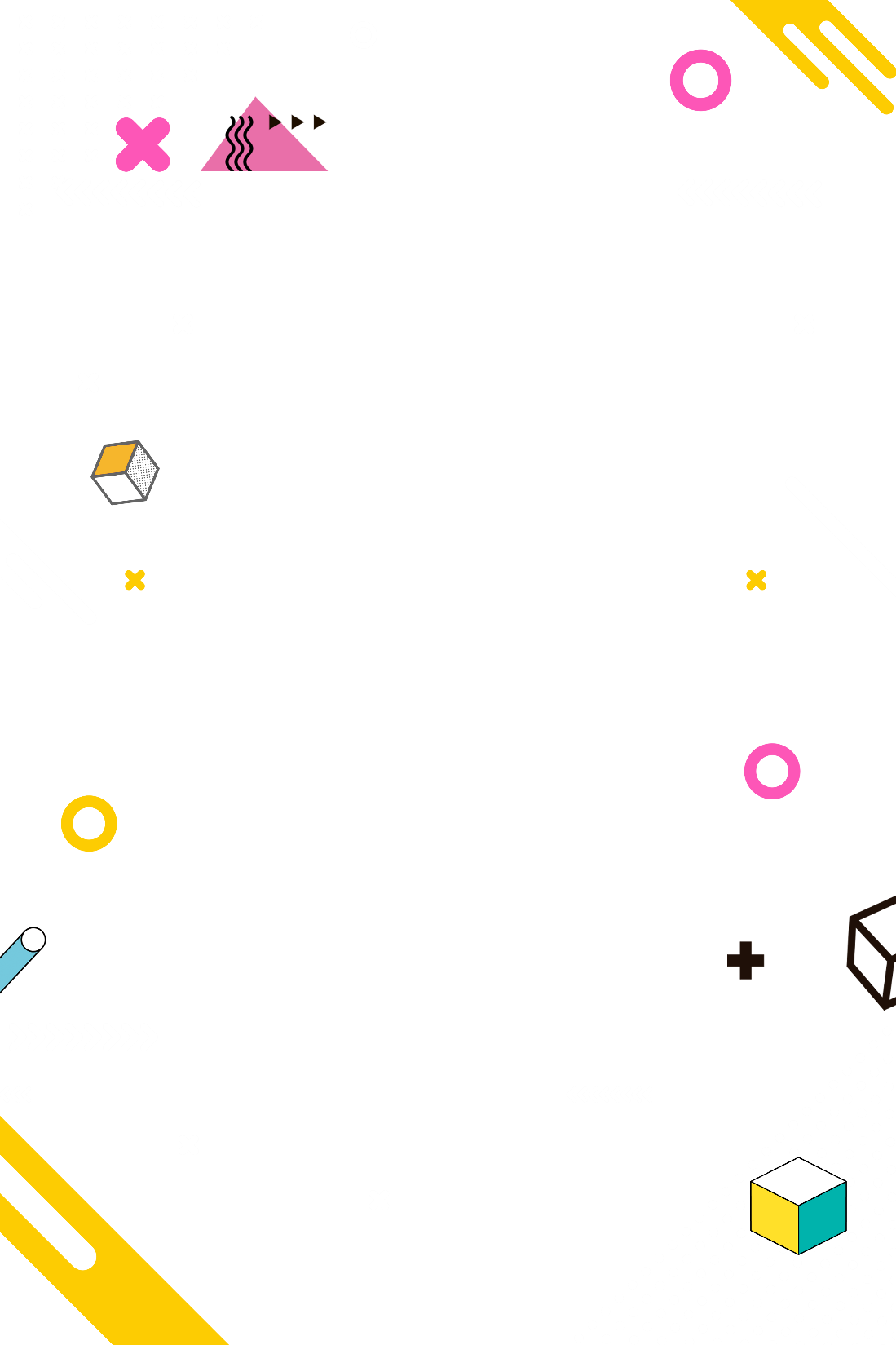 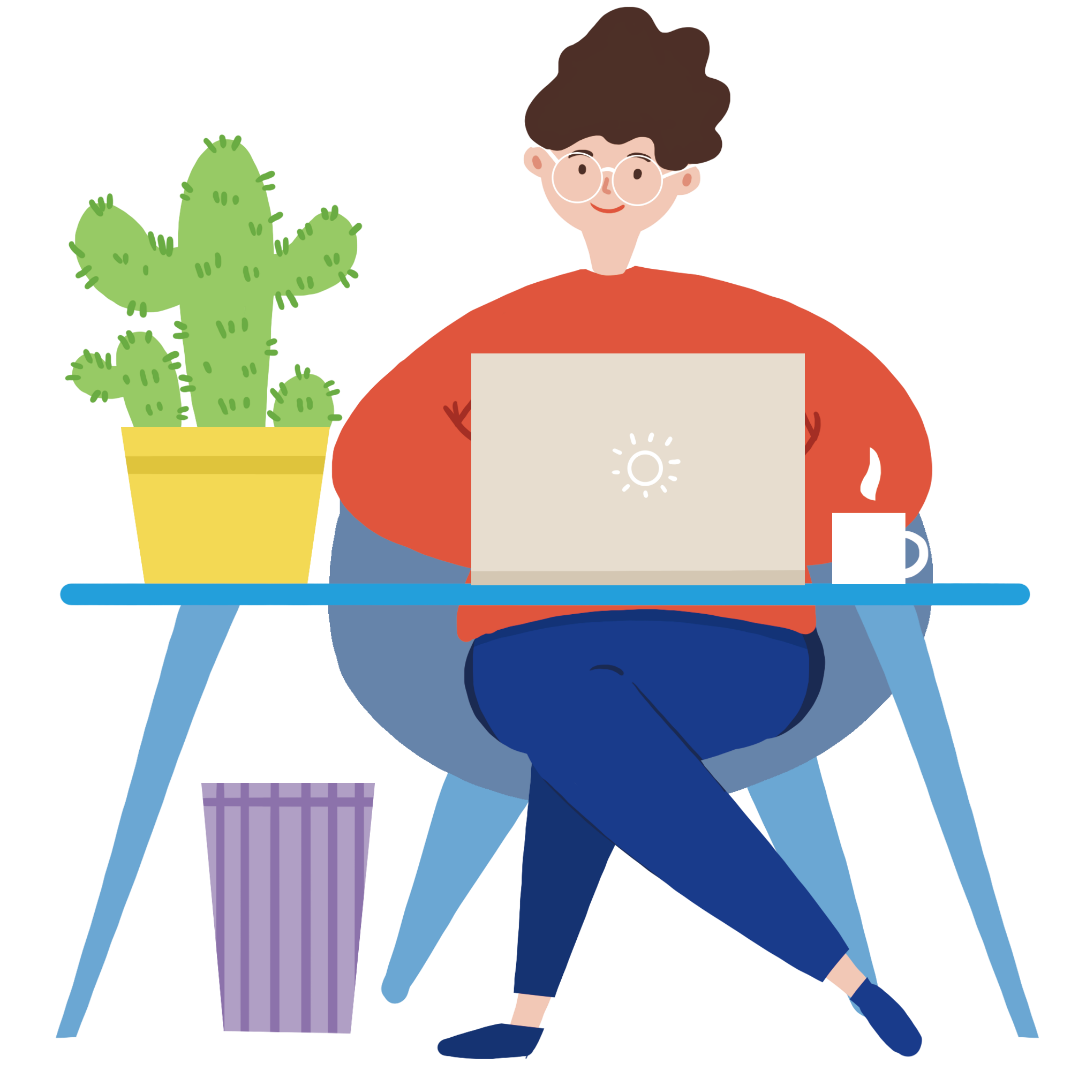 PART 05
我的优势
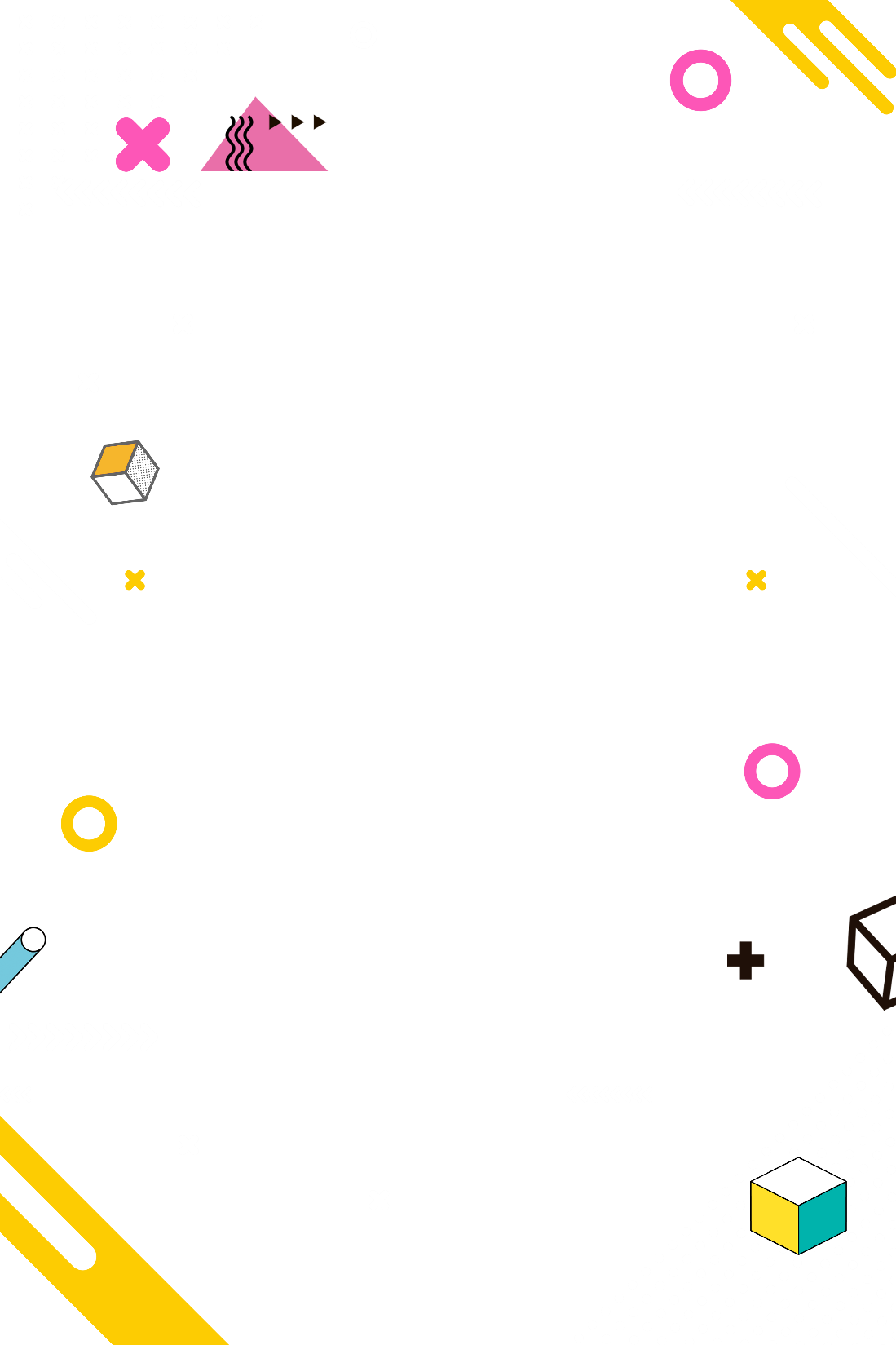 竞选者对于XX职位的理解和解读
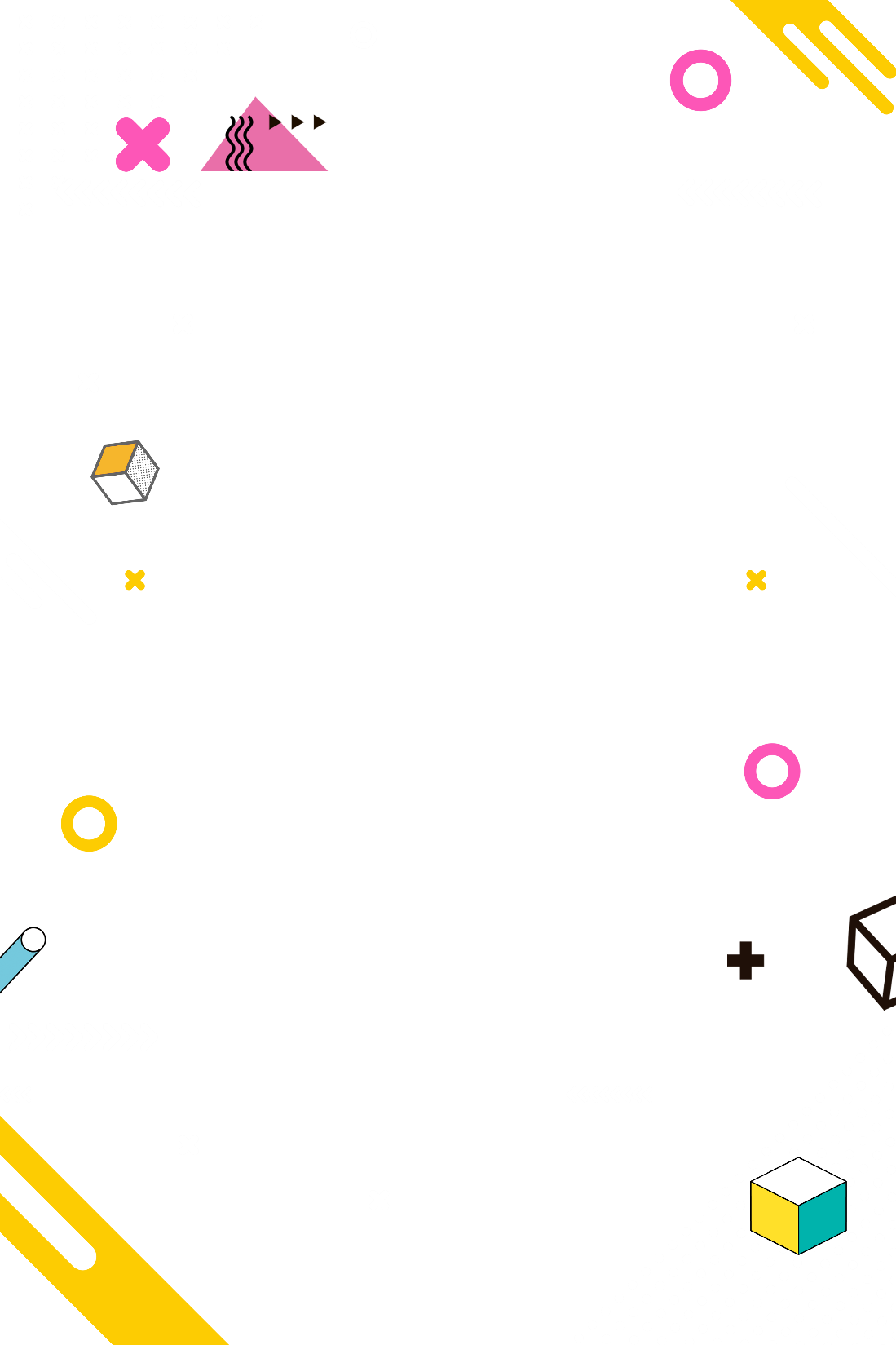 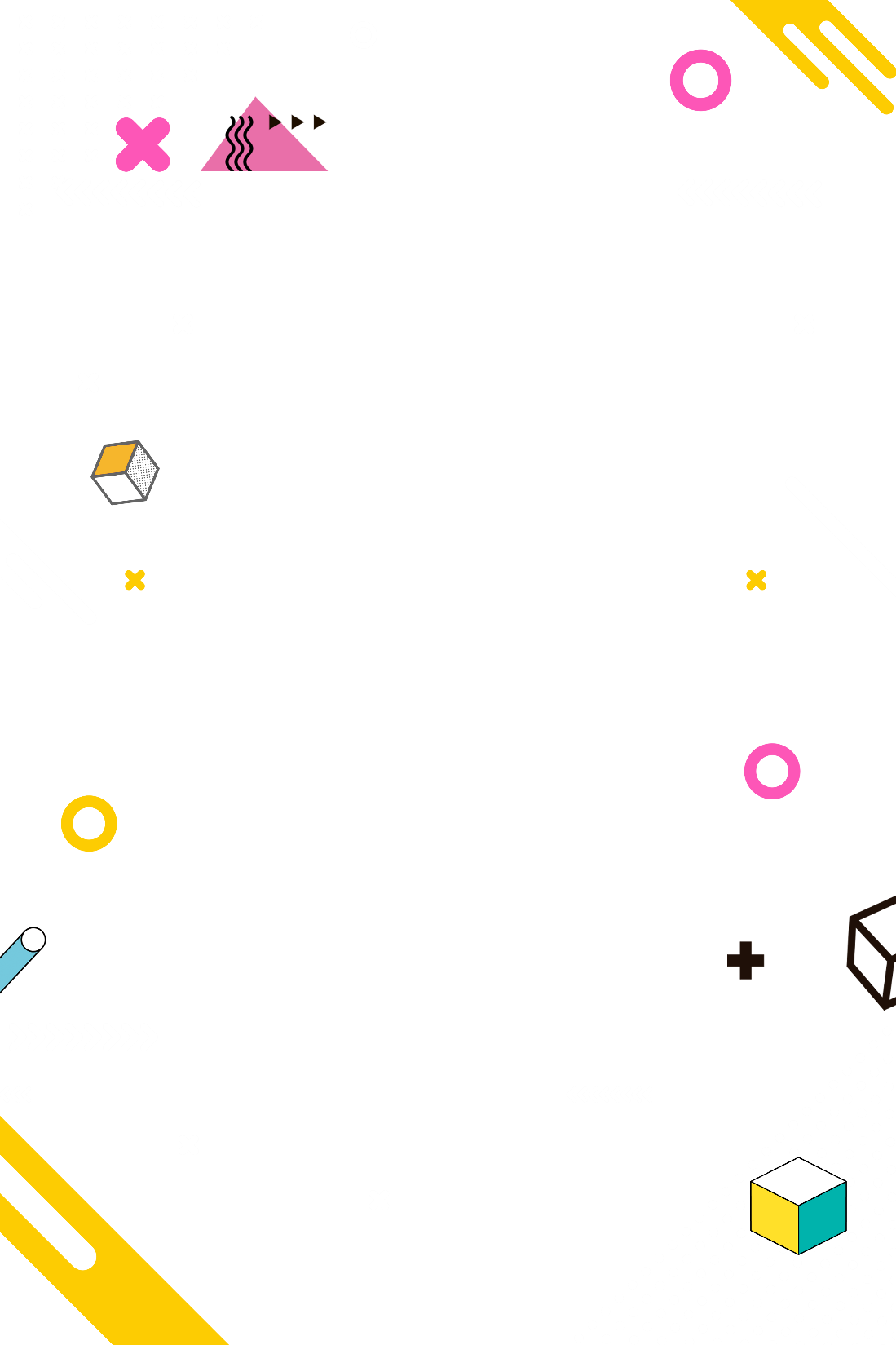 01.输入标题
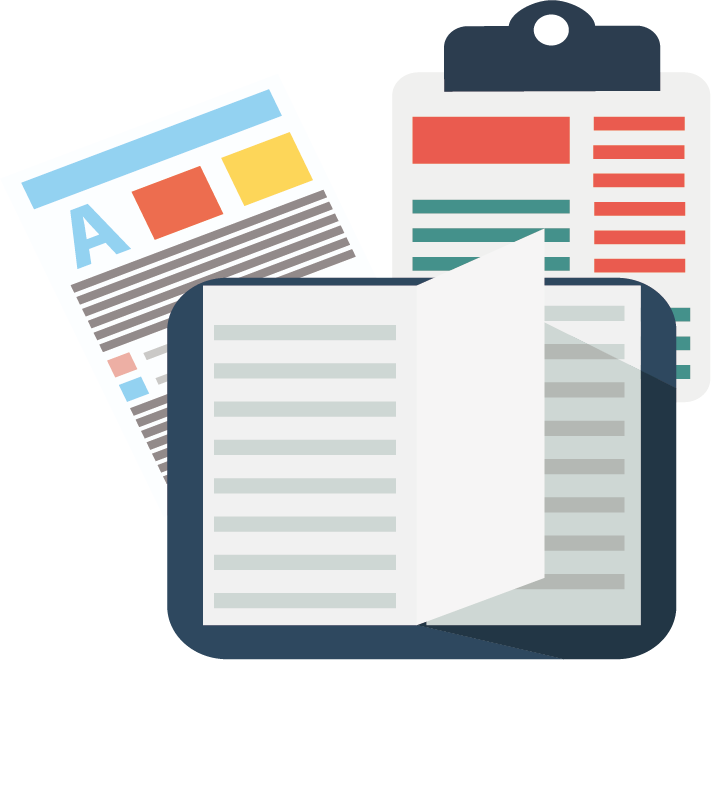 输入需要的文本内容输入需要的文本内容输入需要的文本内容
02.输入标题
输入需要的文本内容输入需要的文本内容输入需要的文本内容
03.输入标题
输入需要的文本内容输入需要的文本内容输入需要的文本内容
输入标题
输入需要的文本内容输入需要的文本内容输入需要的文本内容
输入标题
输入标题
输入需要的文本内容输入需要的文本内容输入需要的文本内容
输入需要的文本内容输入需要的文本内容输入需要的文本内容
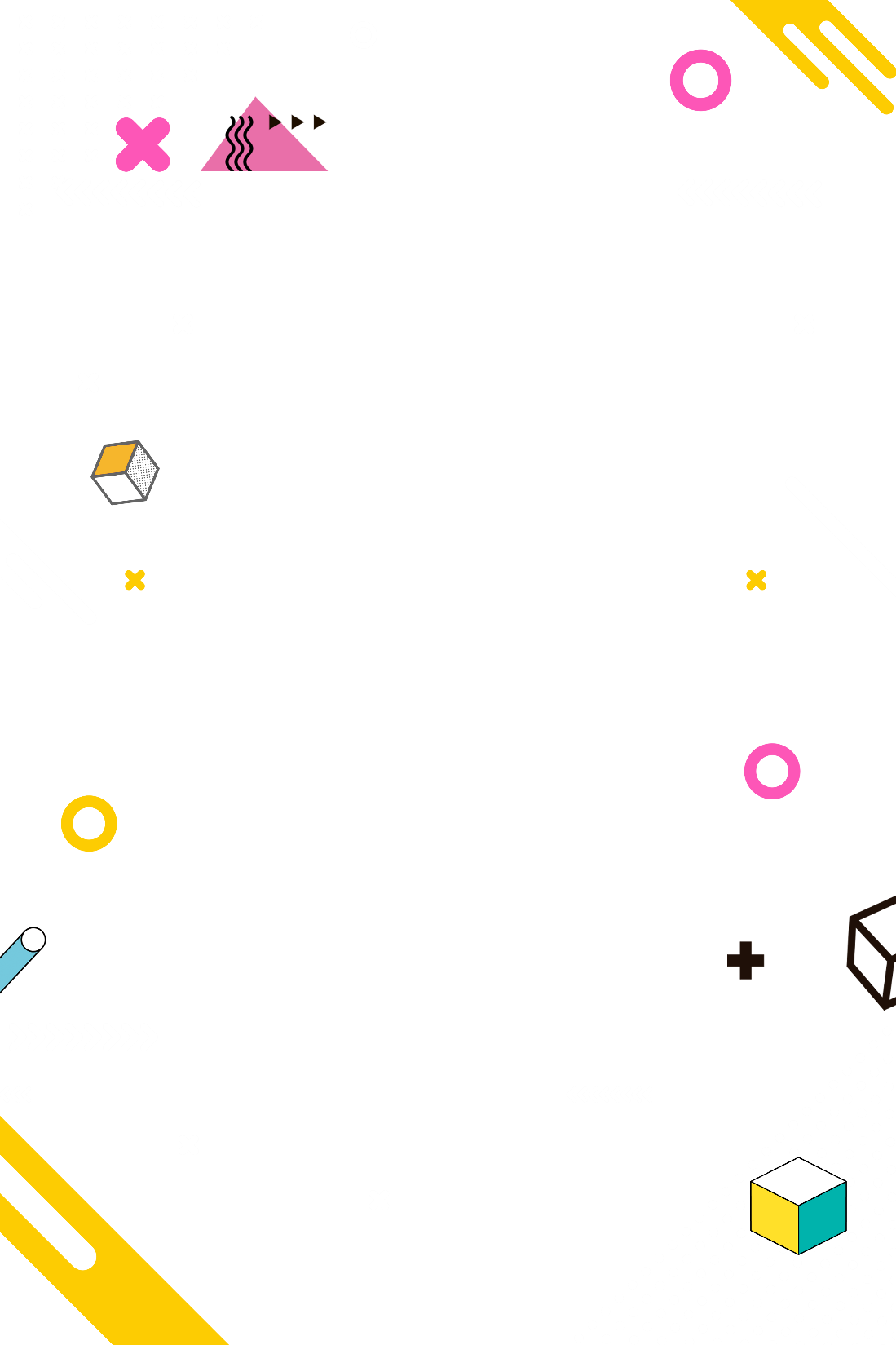 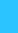 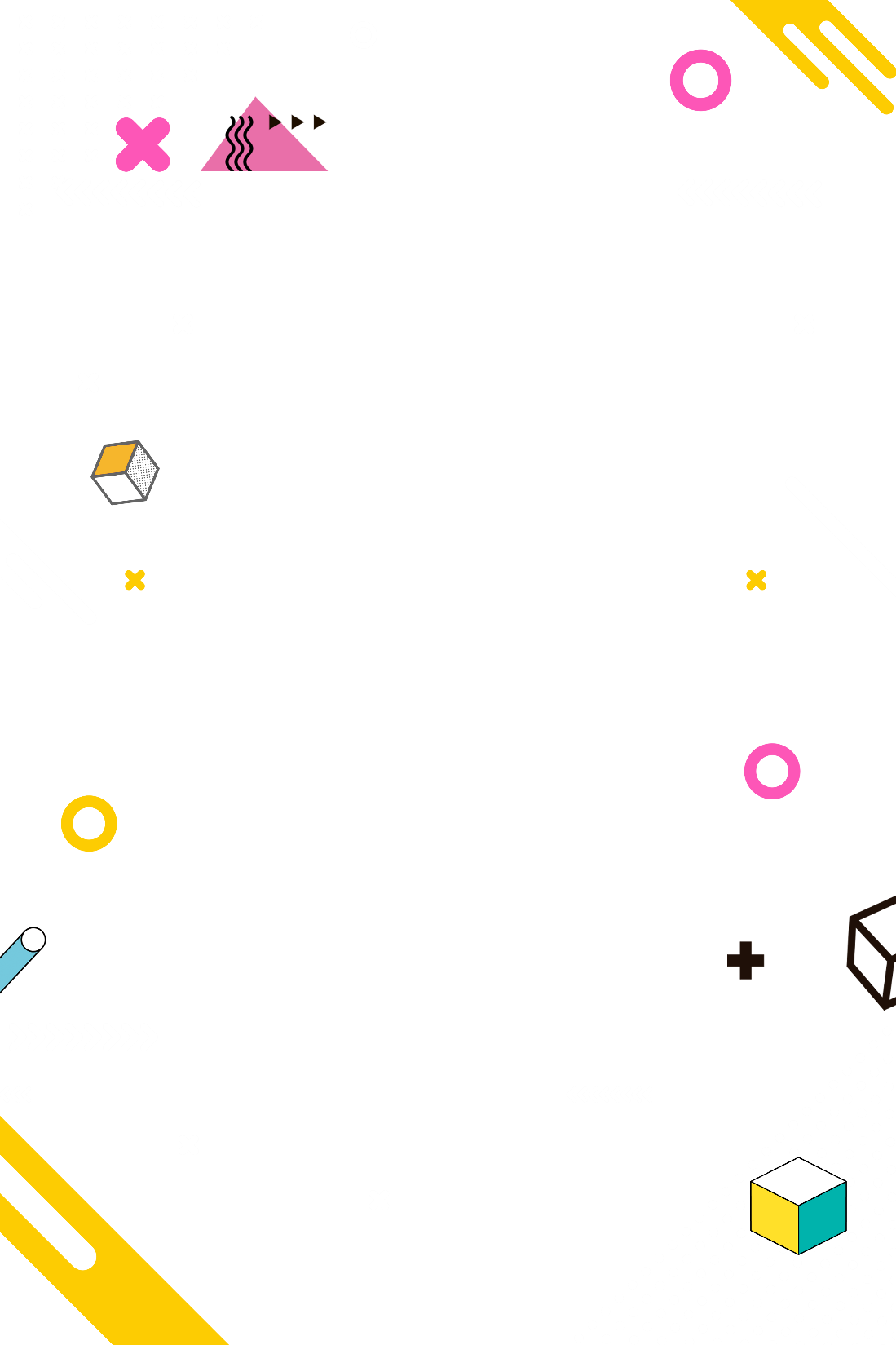 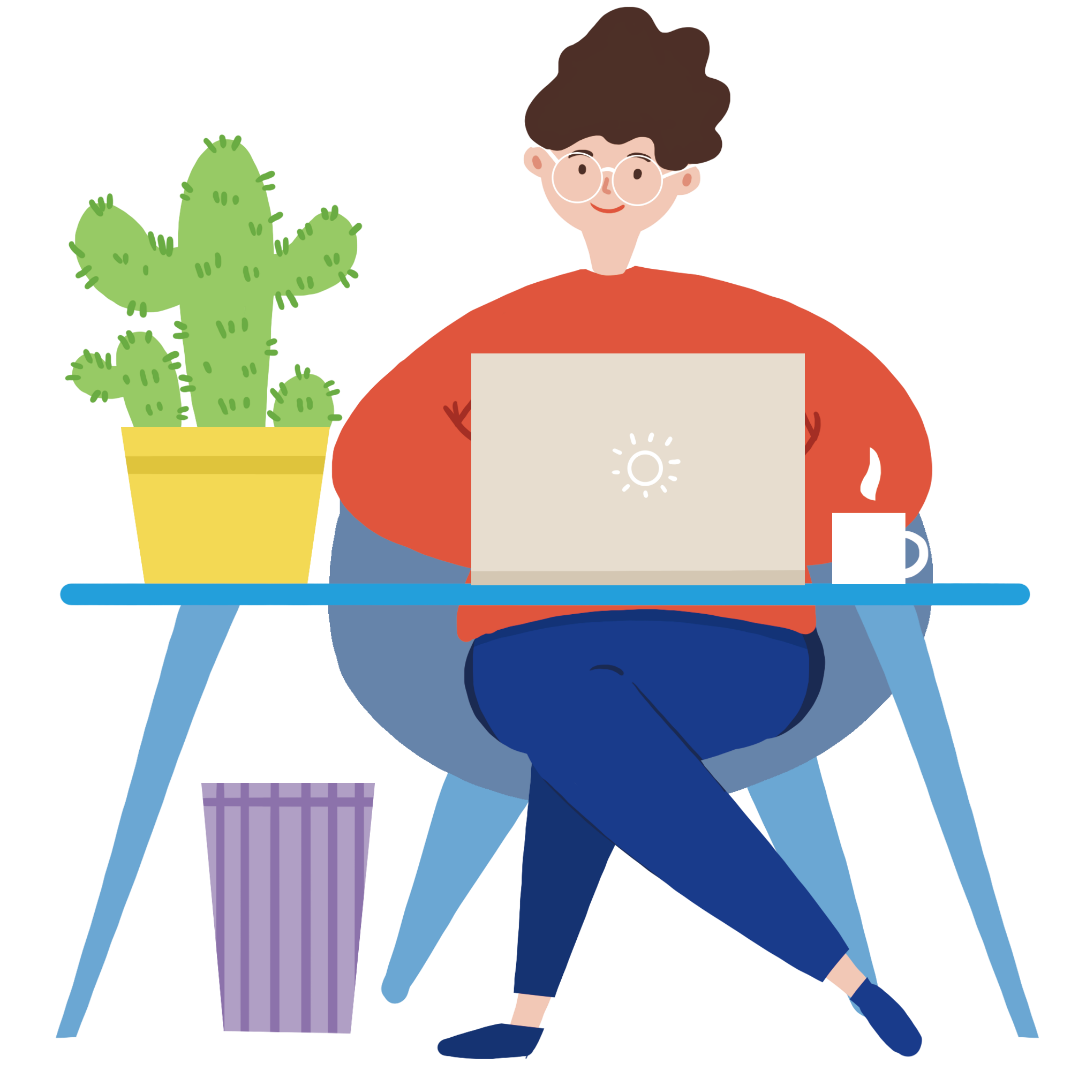 PART 06
工作计划
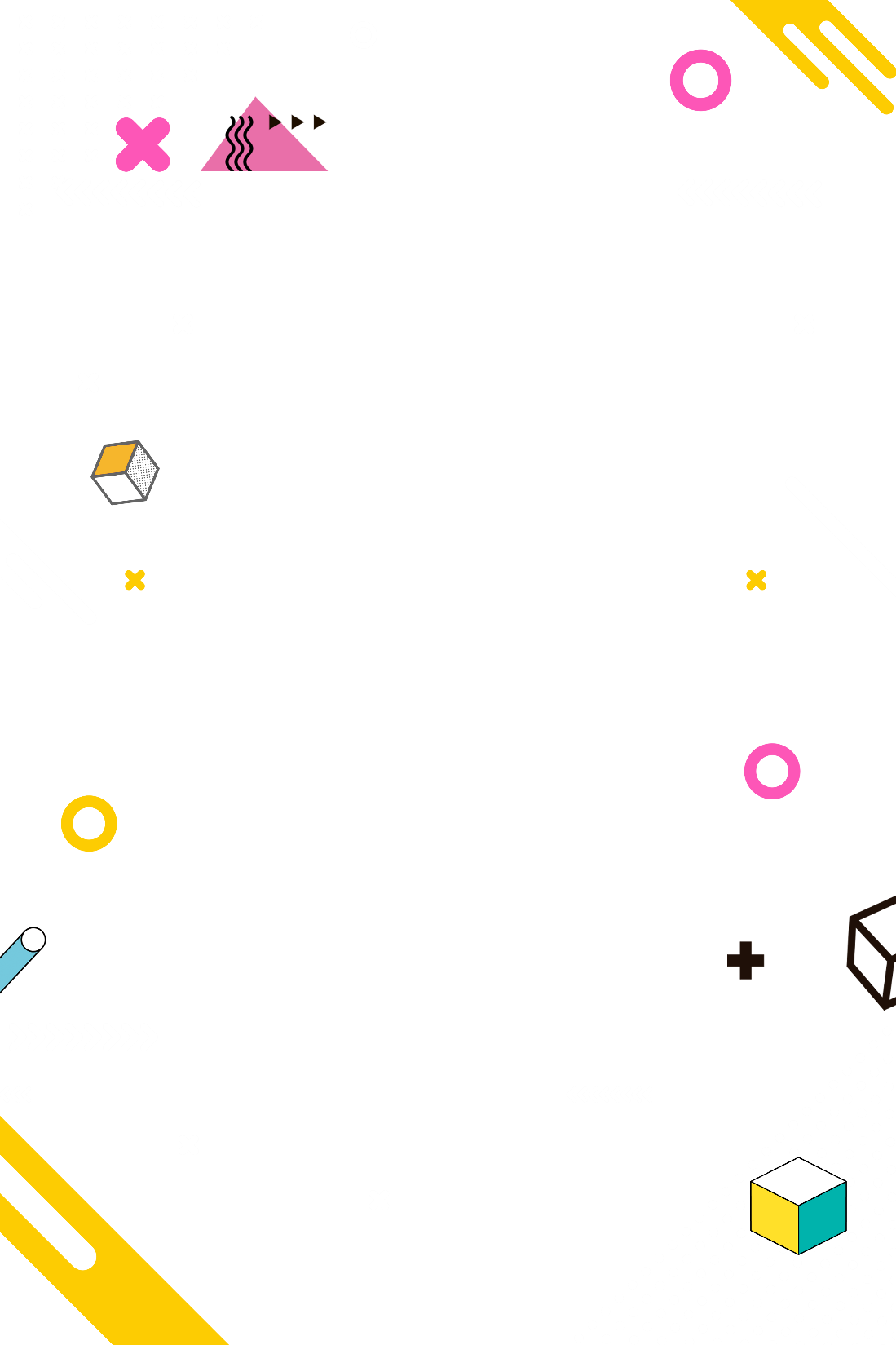 竞选者对于XX职位的理解和解读
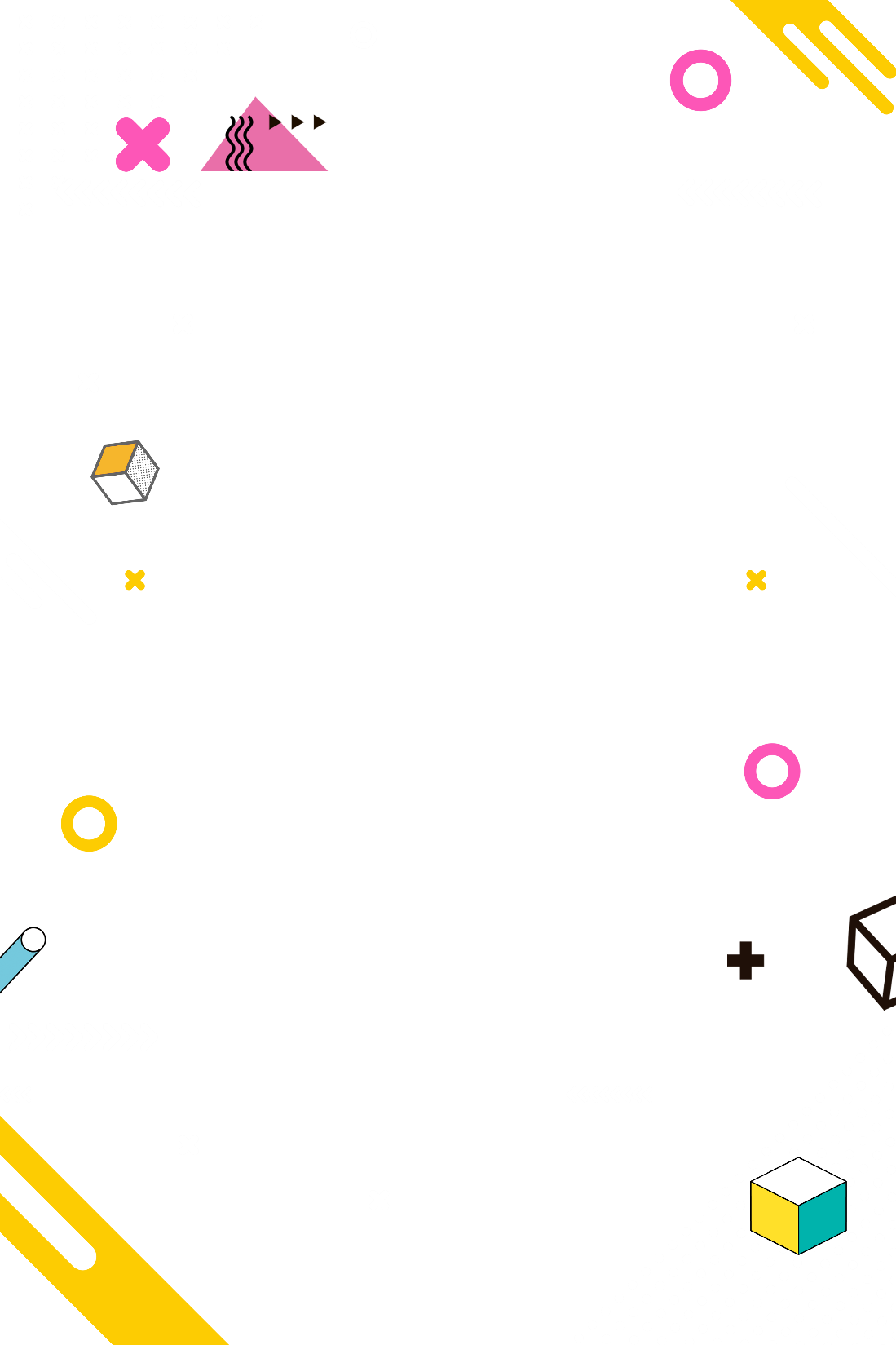 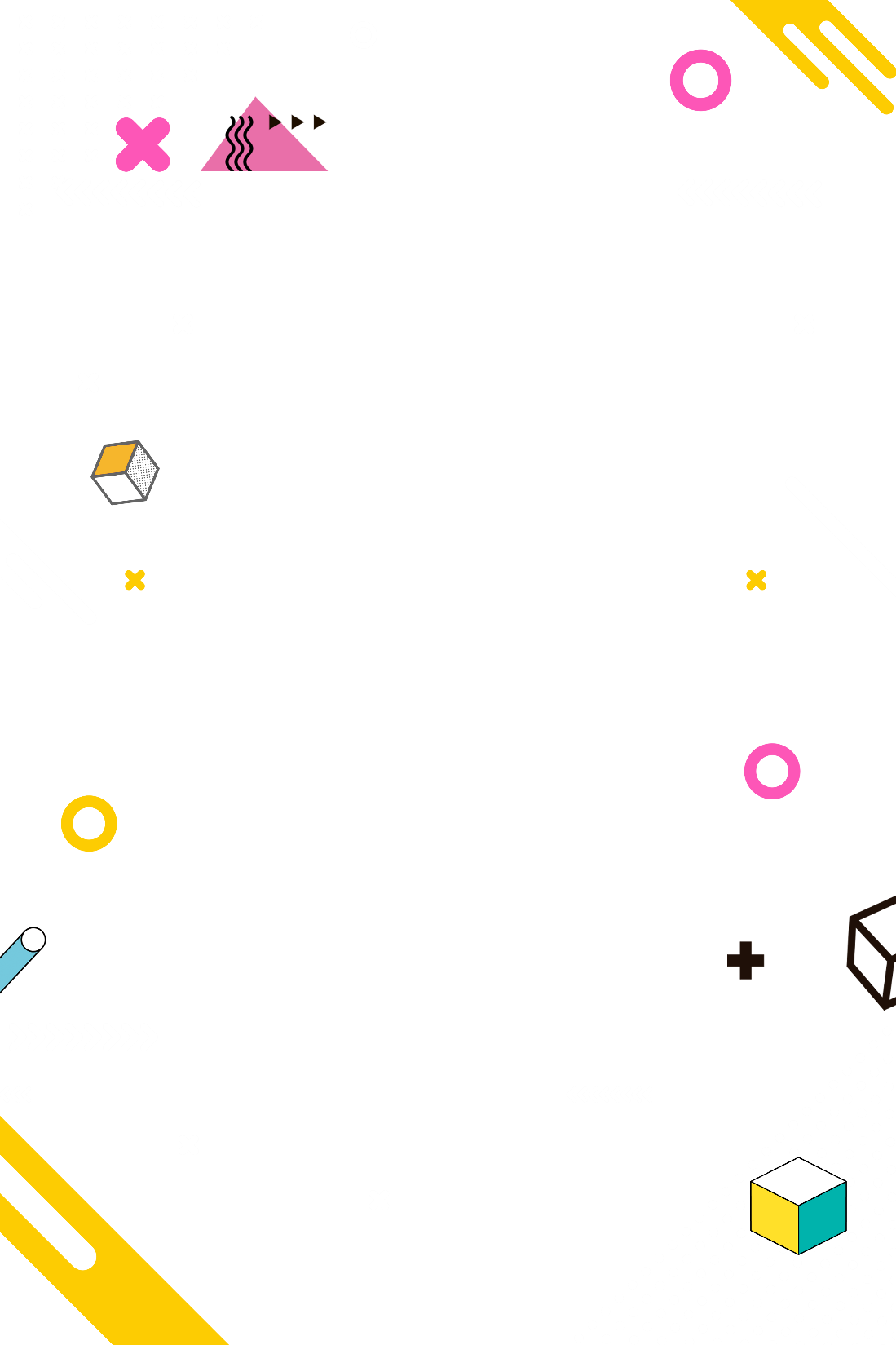 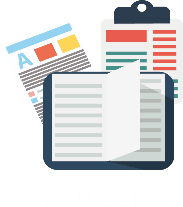 输入标题
输入需要的文本内容输入需要的文本内容输入需要的文本内容
输入需要的文本内容输入需要的文本内容输入需要的文本内容
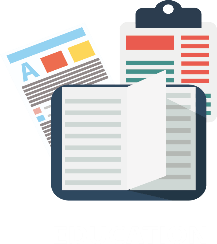 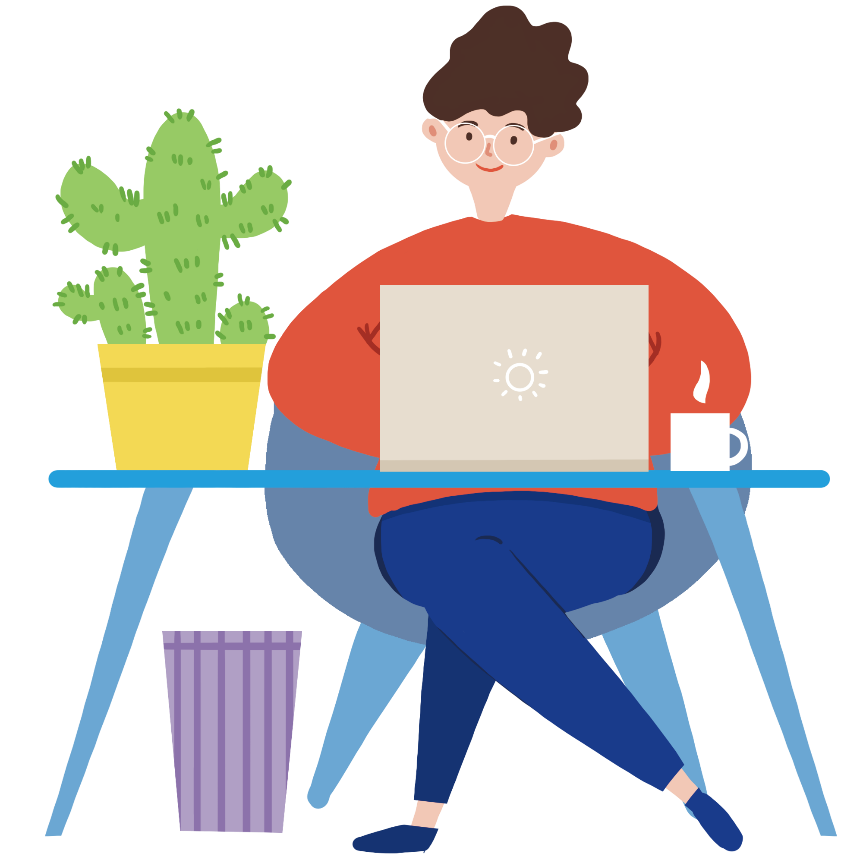 输入标题
输入标题
输入需要的文本内容输入需要的文本内容
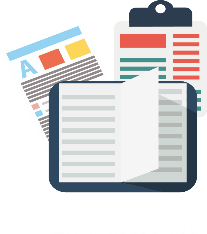 01.输入标题
02.输入标题
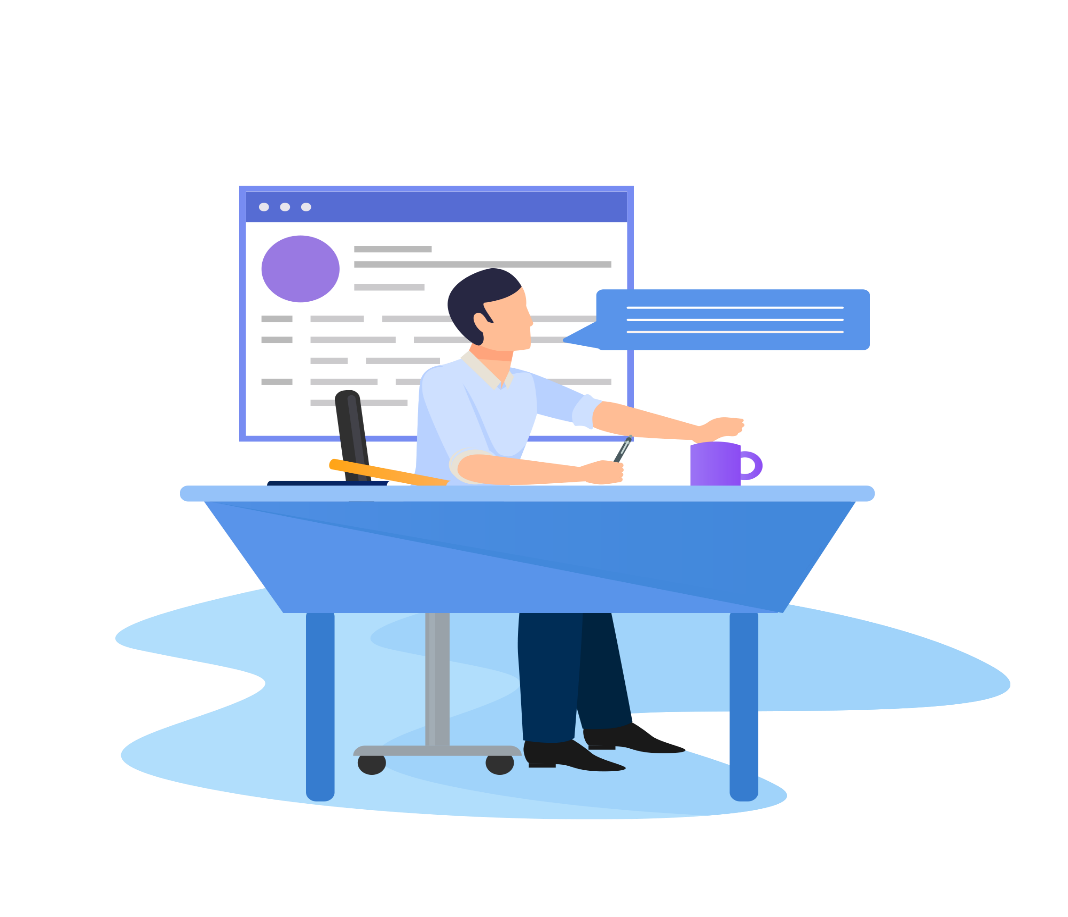 在这里输入你需要的文本内容在这里输入你需要的文本内容
在这里输入你需要的文本内容在这里输入你需要的文本内容
01.输入标题
02.输入标题
在这里输入你需要的文本内容在这里输入你需要的文本内容
在这里输入你需要的文本内容在这里输入你需要的文本内容
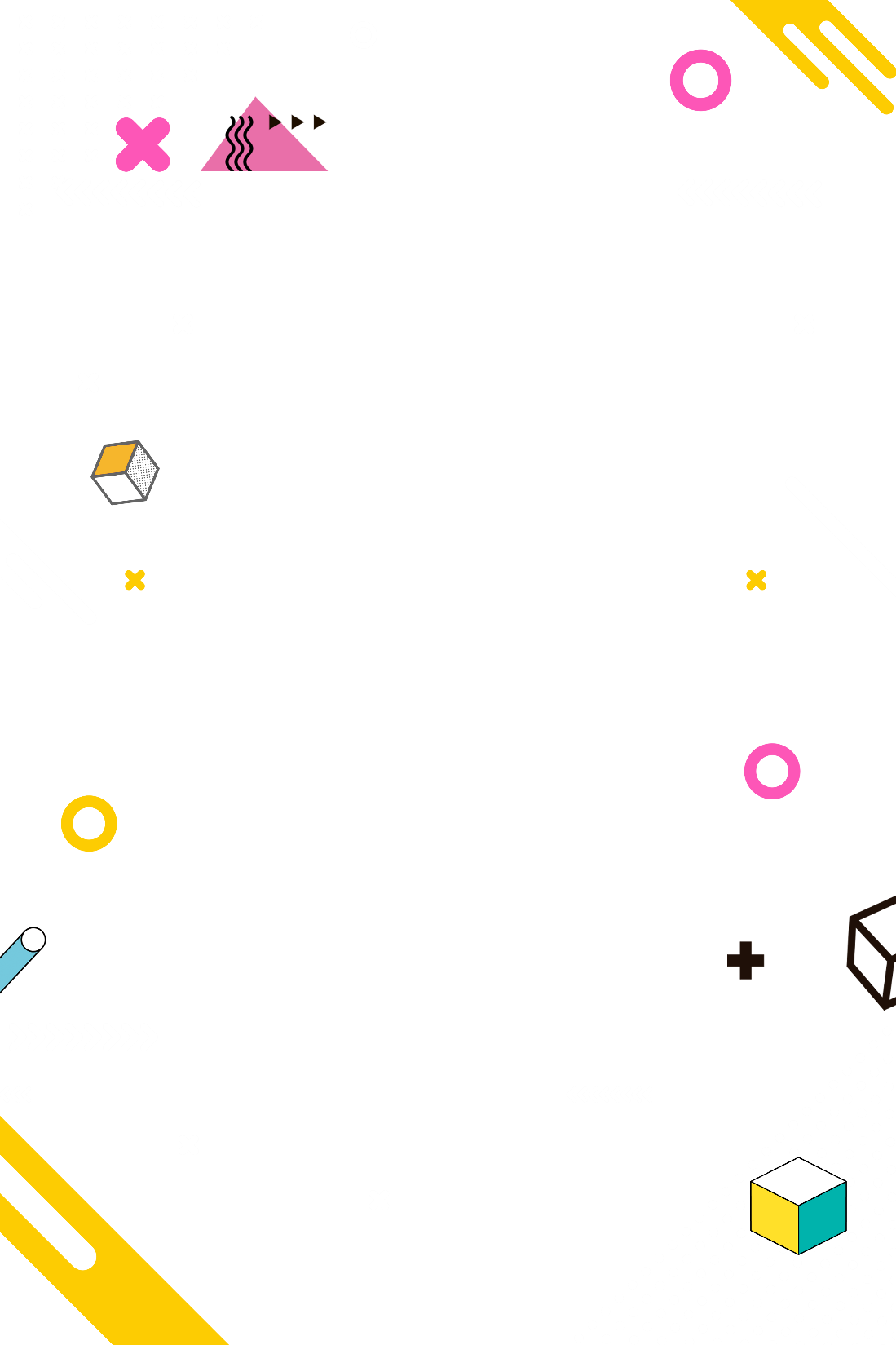 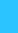 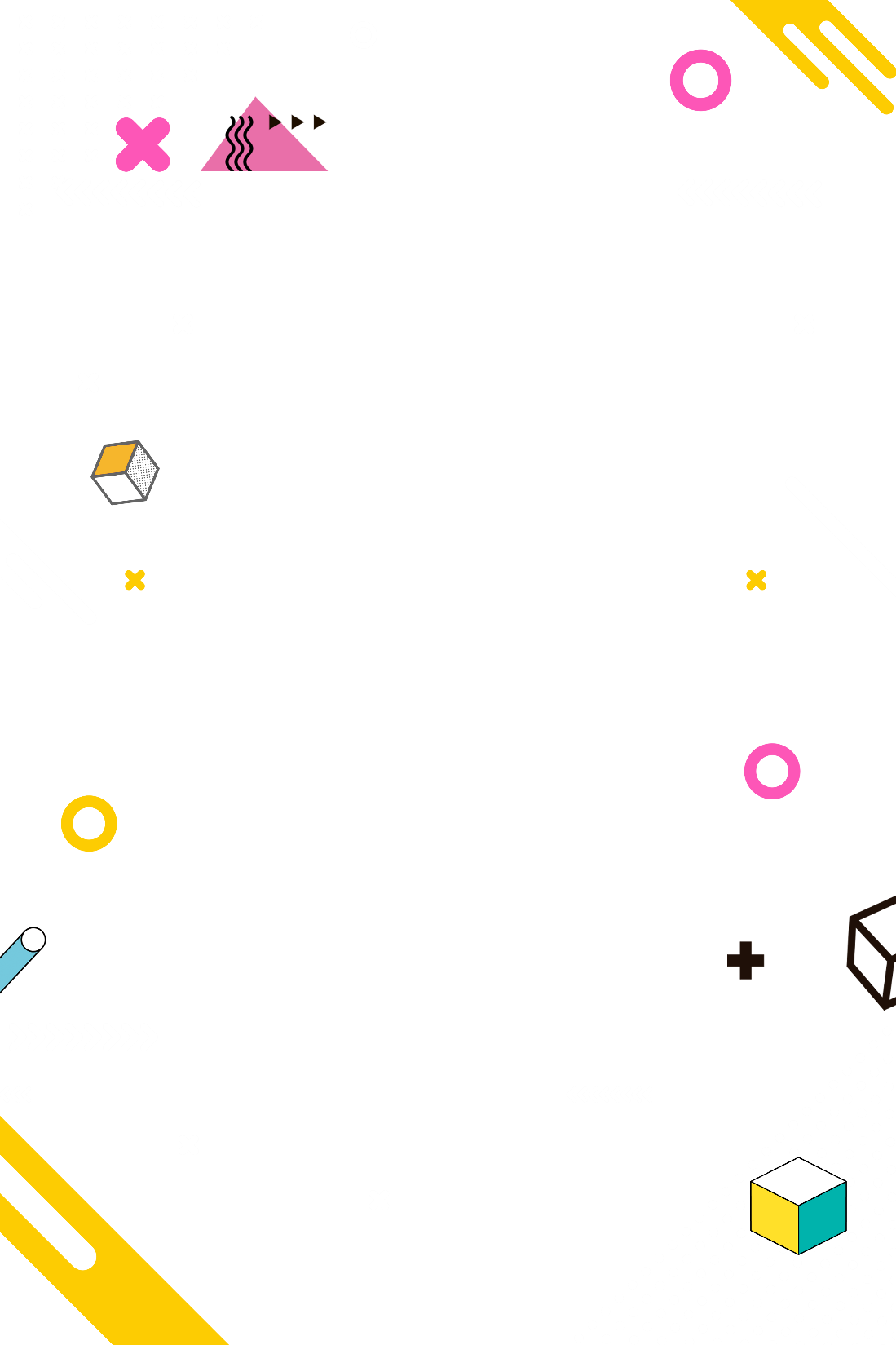 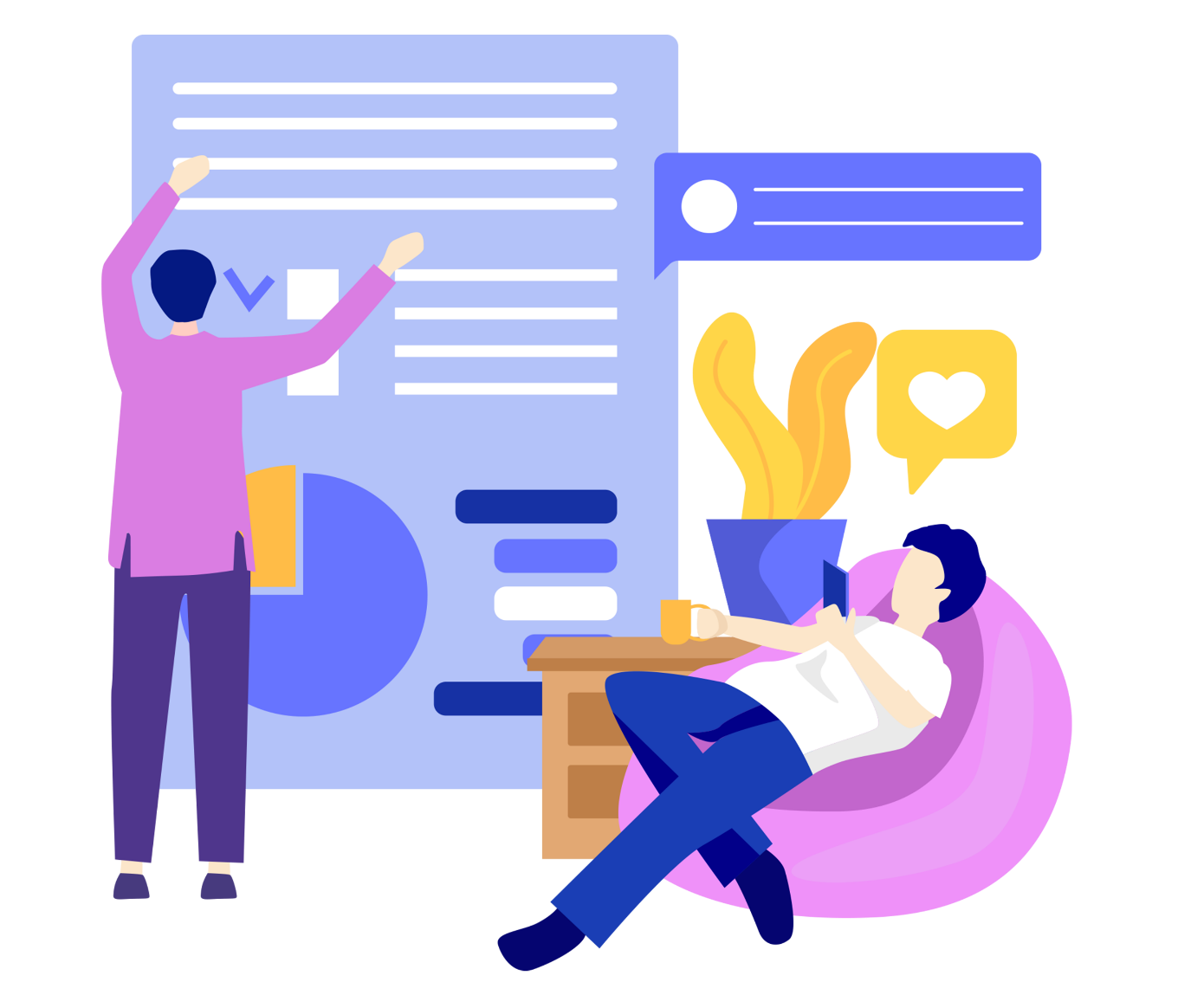 竞选者对于XX职位的理解和解读
学生会竞选
学生会干部竞选
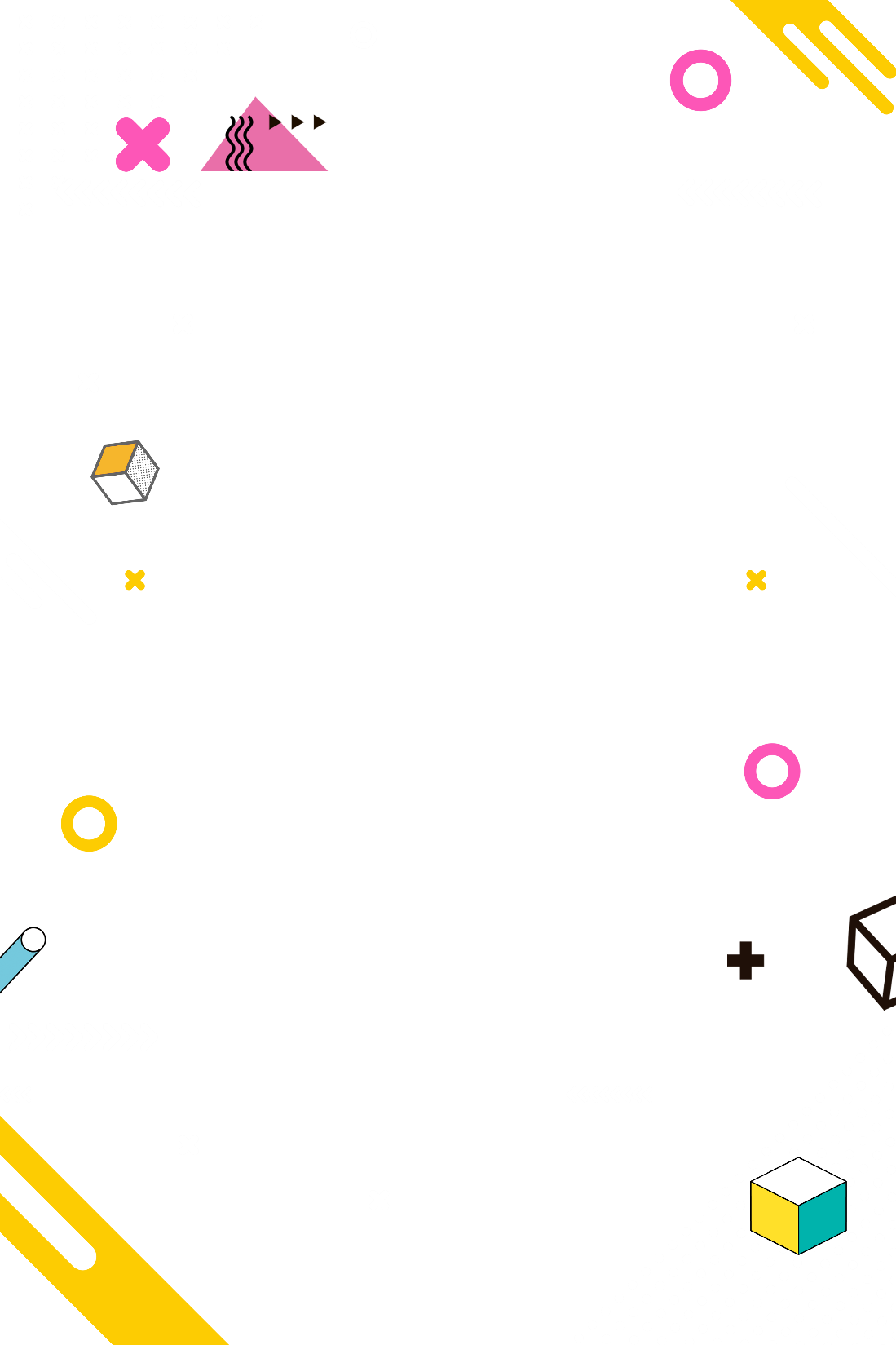 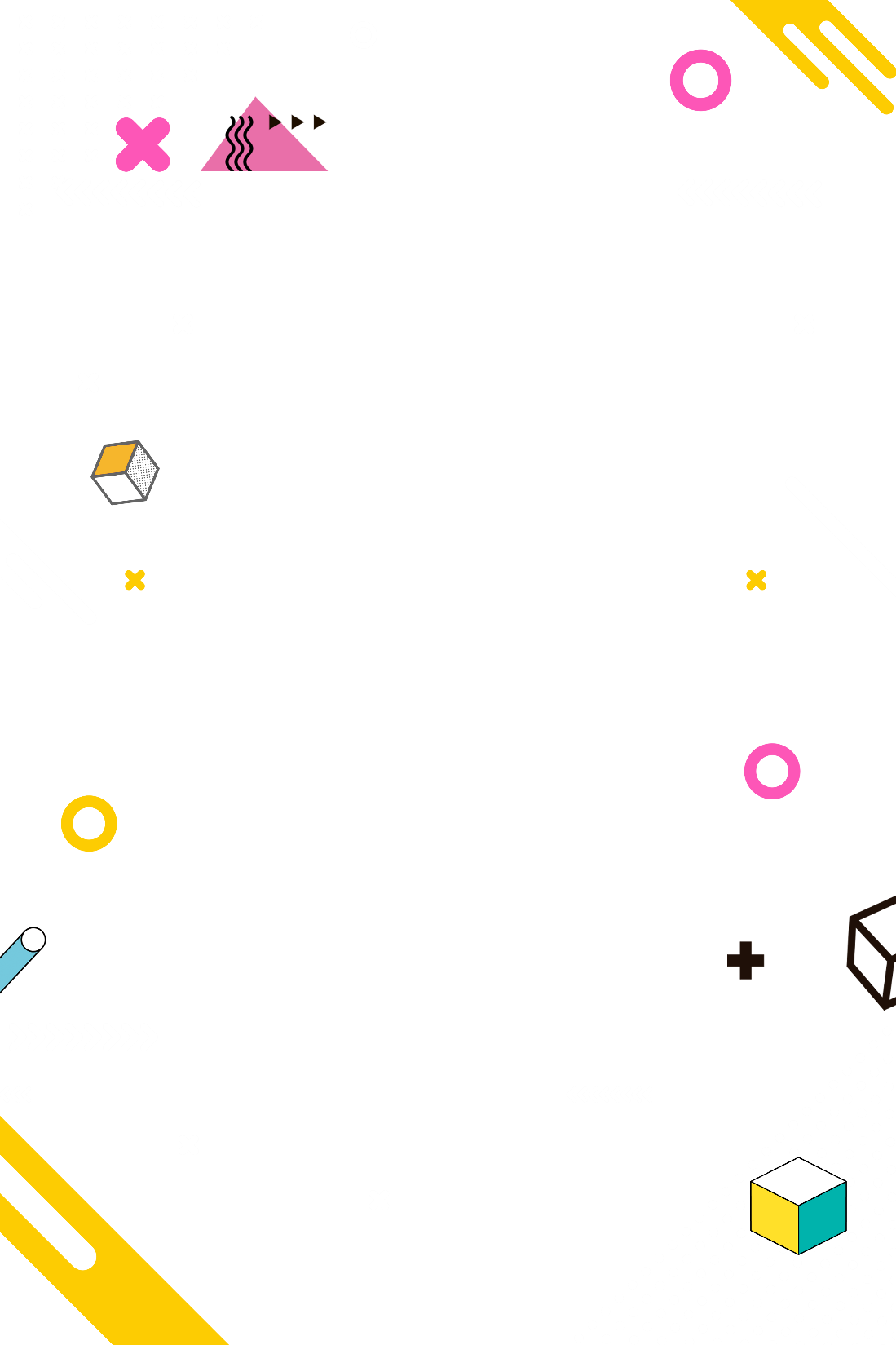 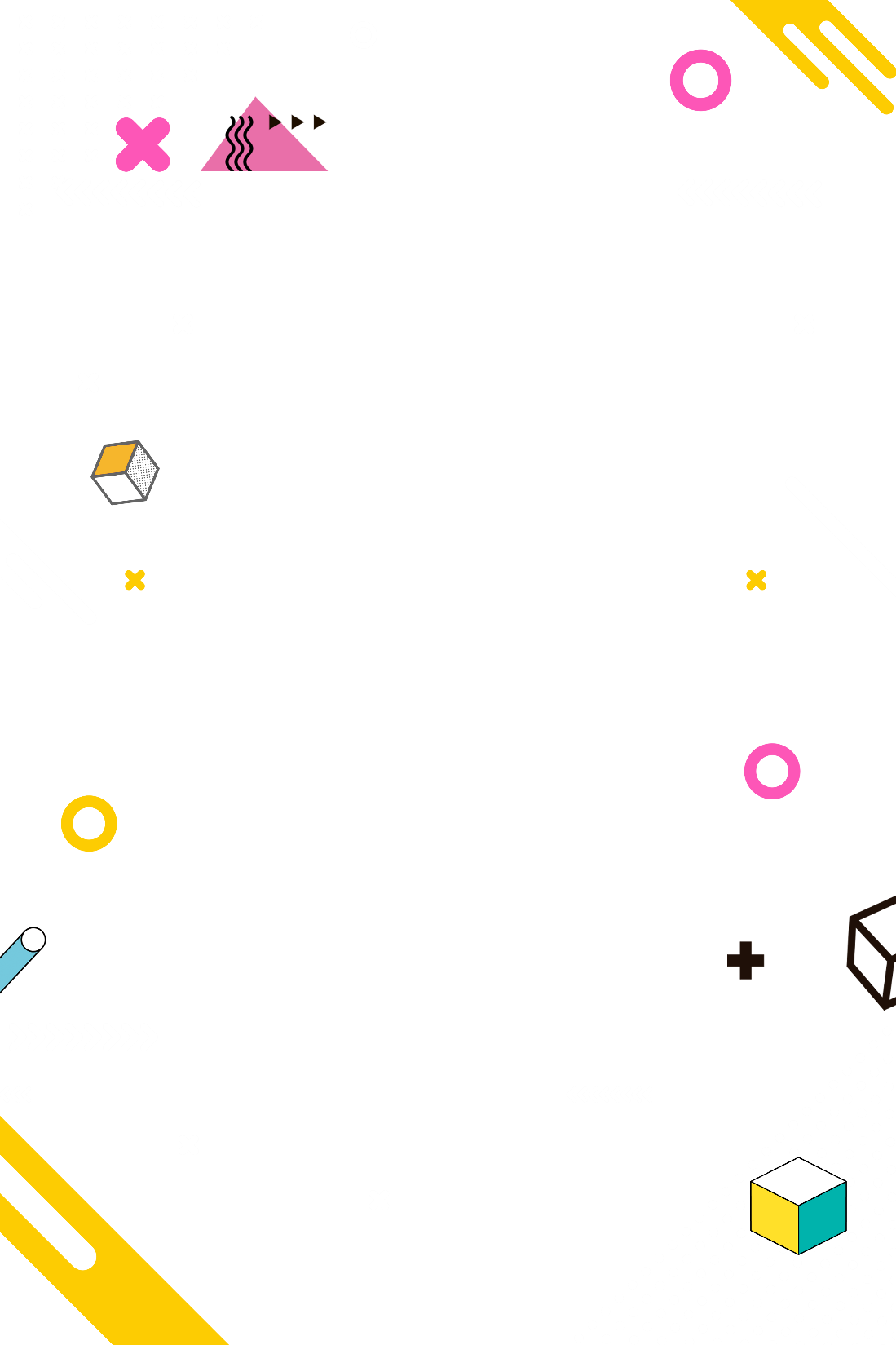 汇报人：小Q办公   时间：2020.XX.XX